Monetary Bulletin 2022/4
Charts
I The global economy and terms of trade
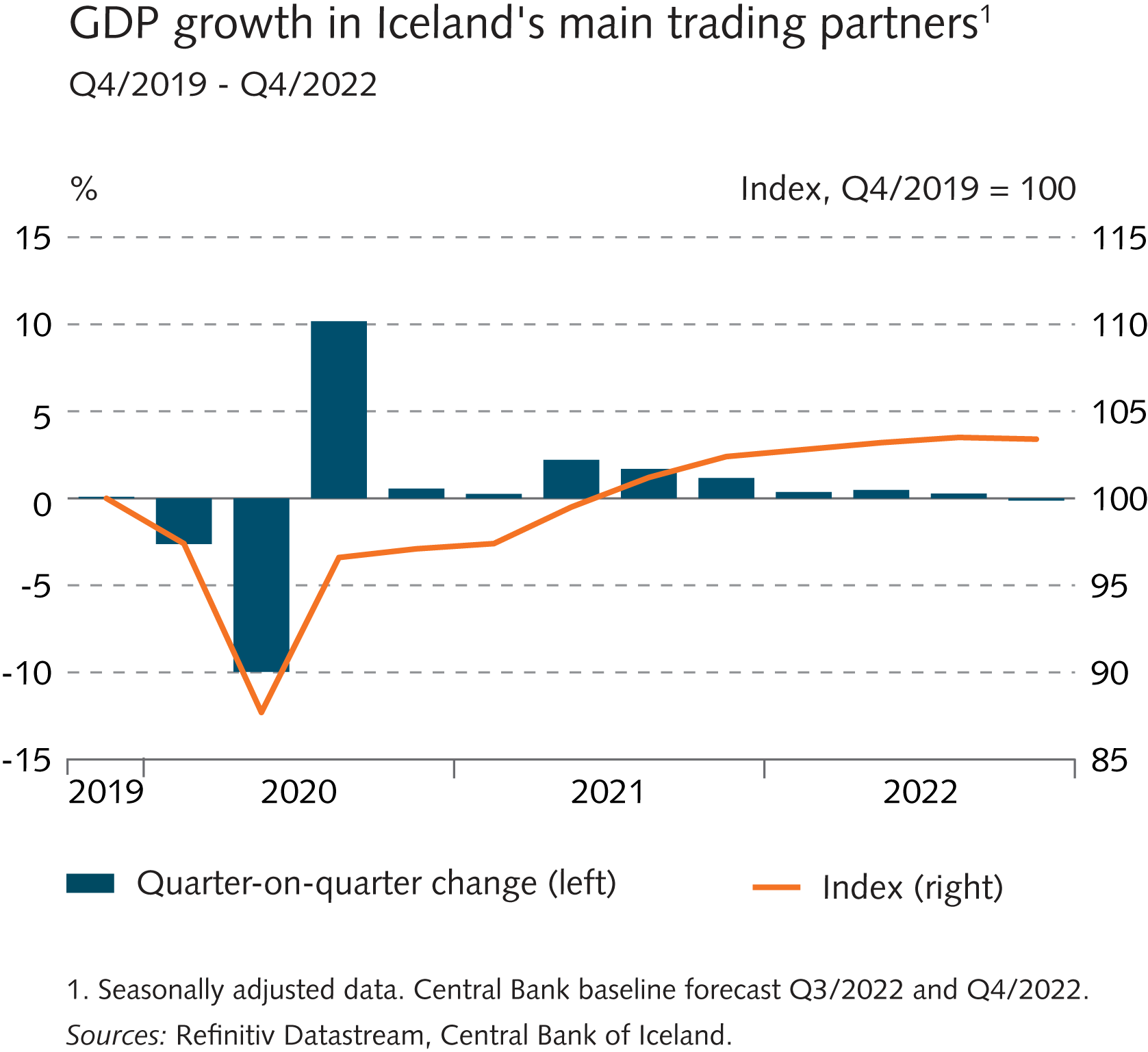 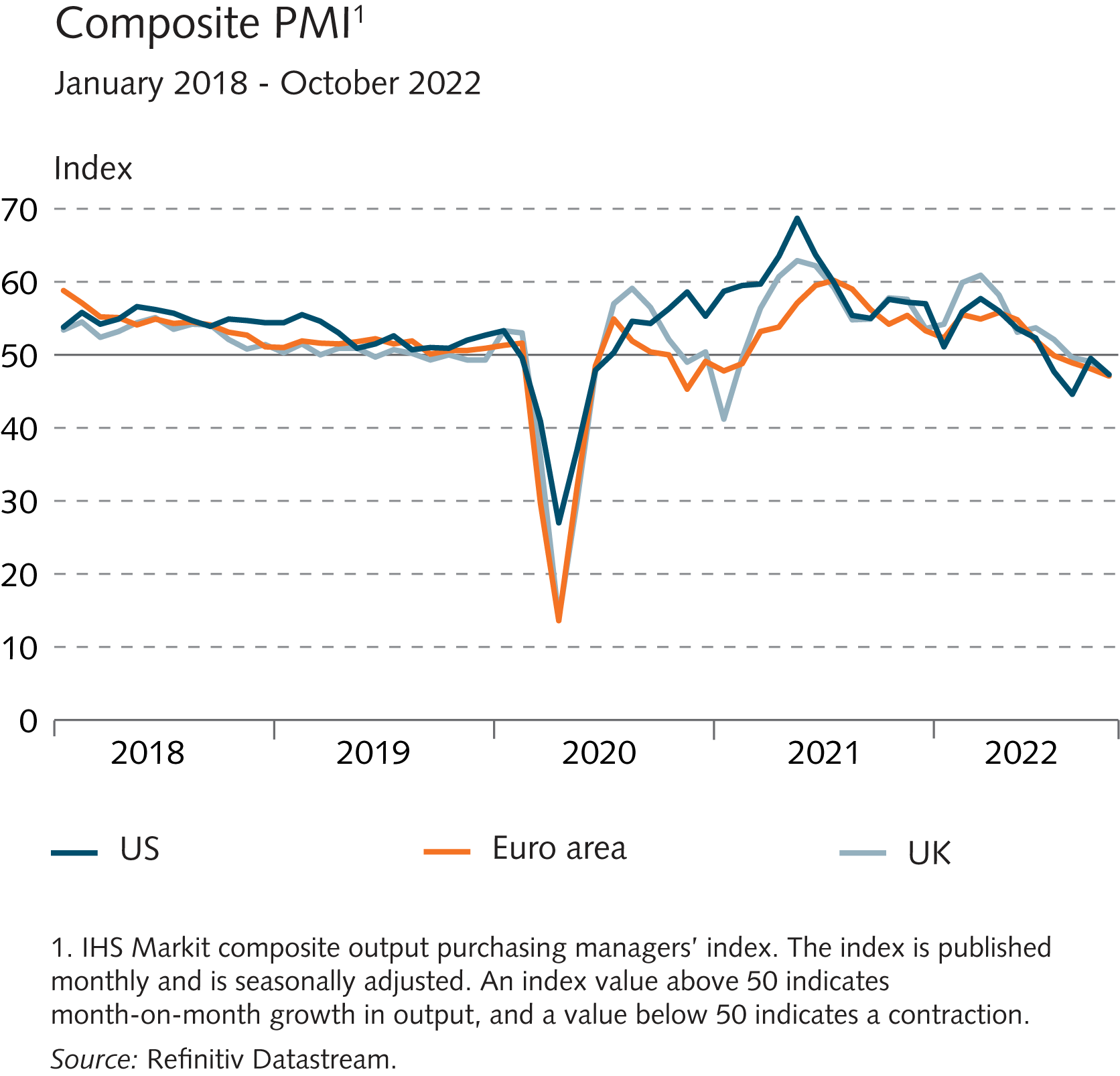 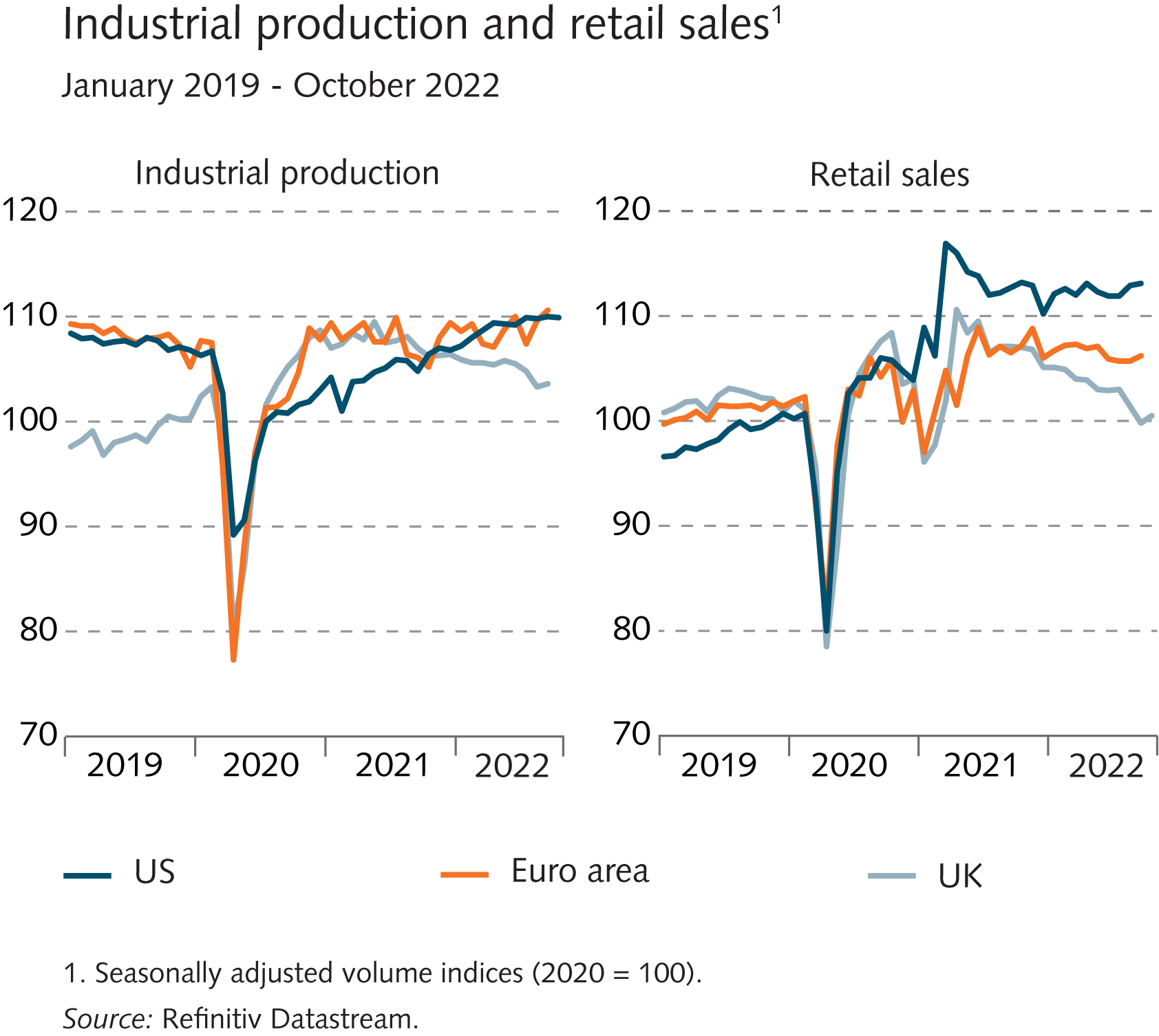 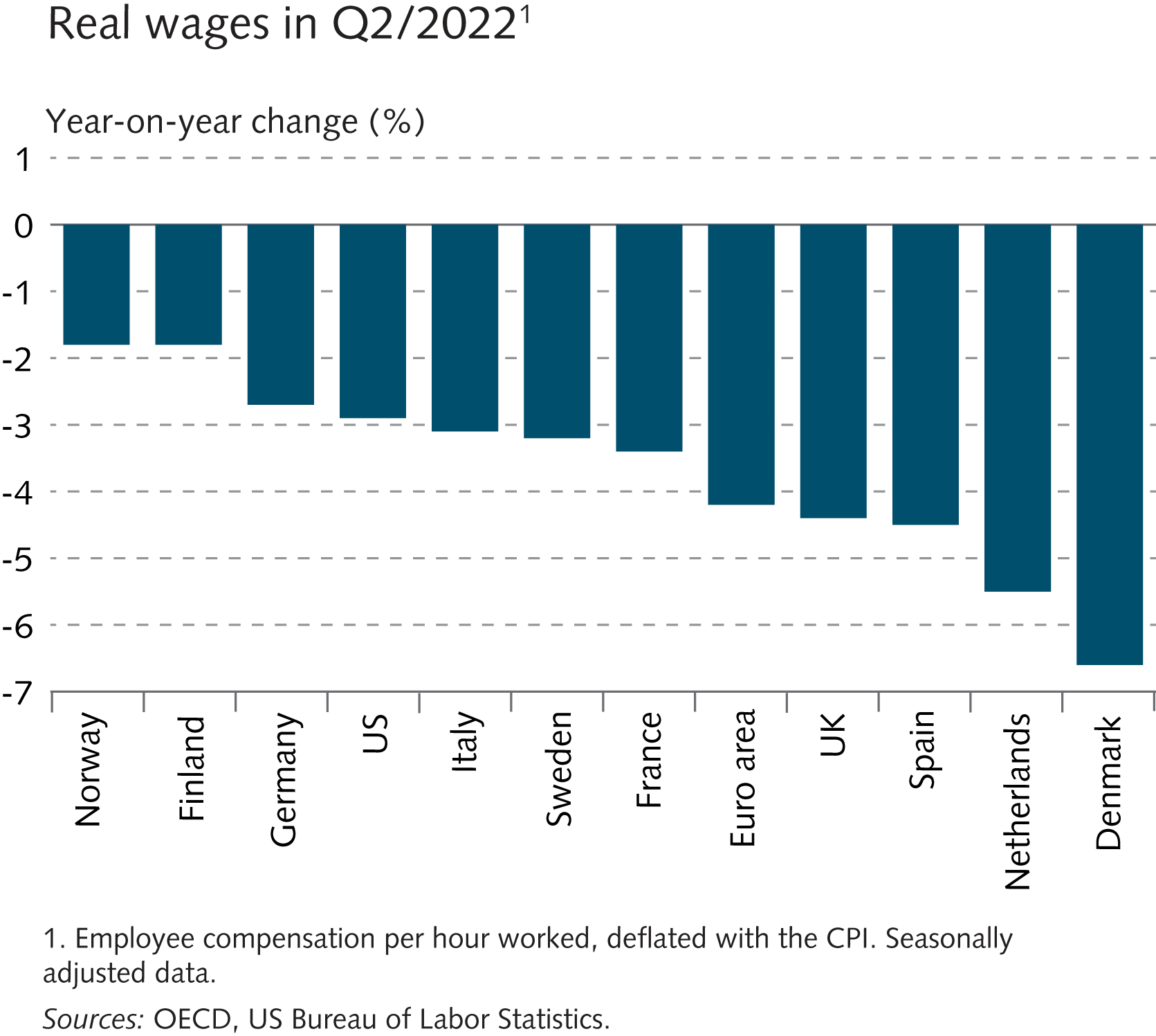 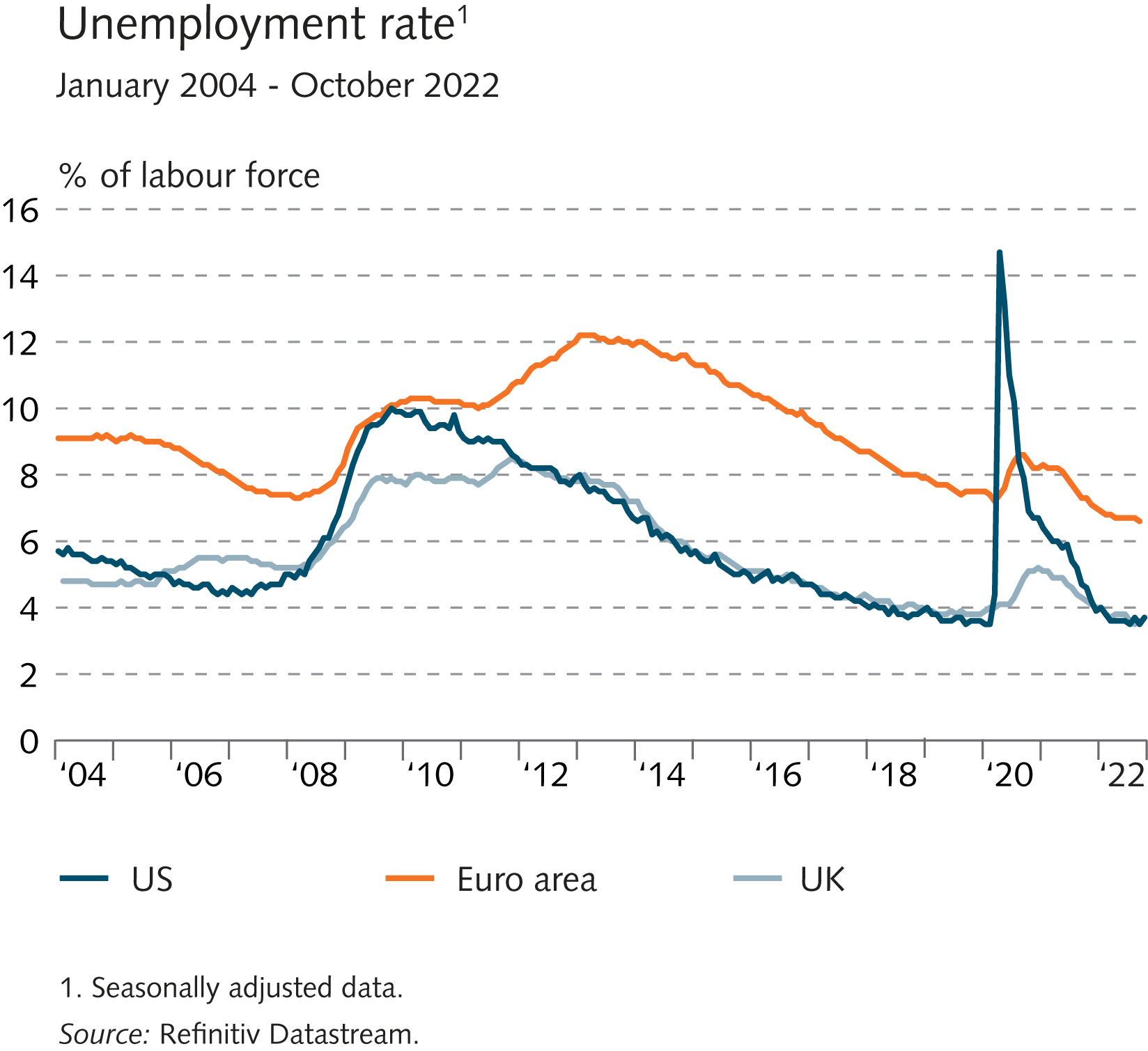 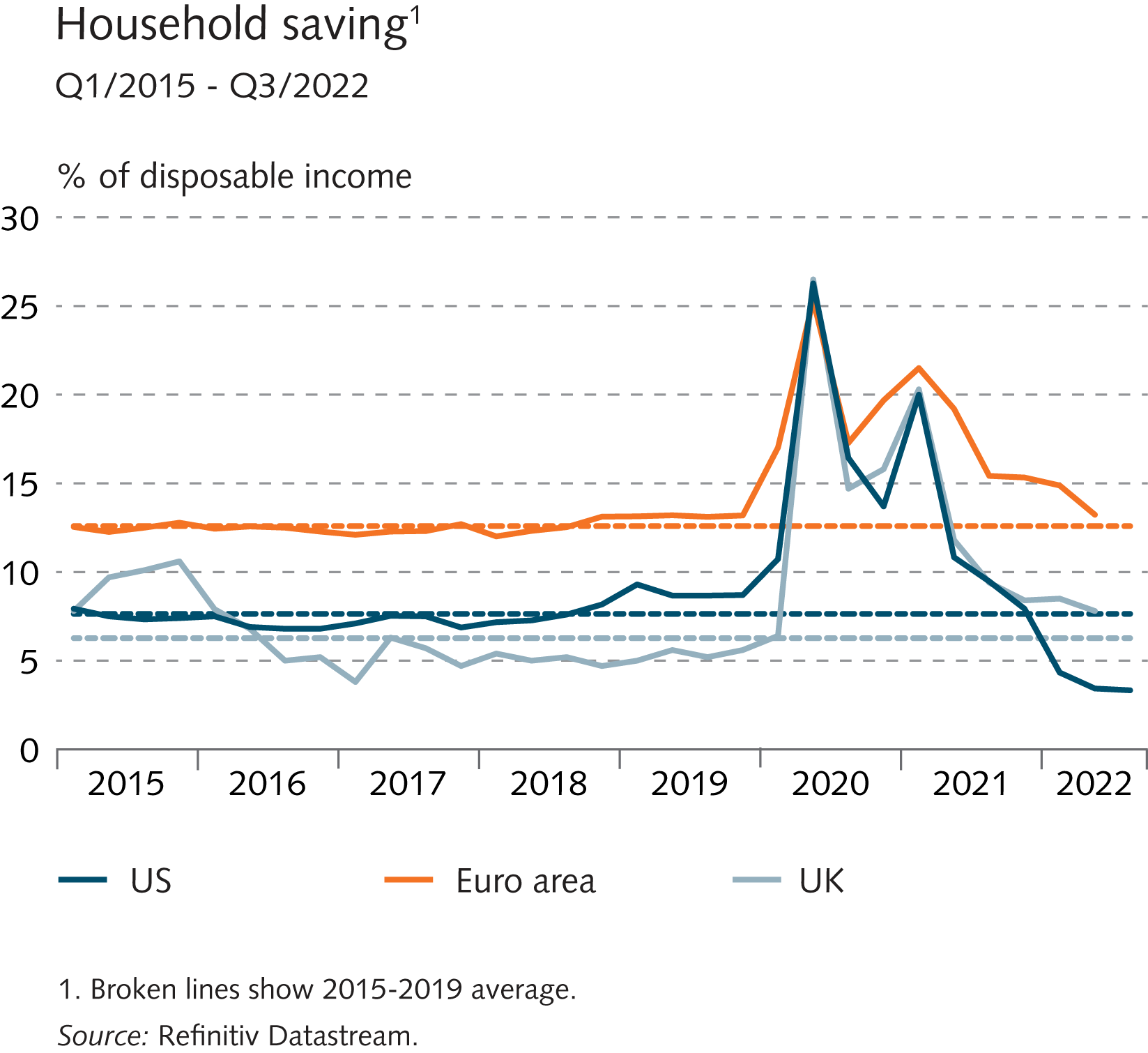 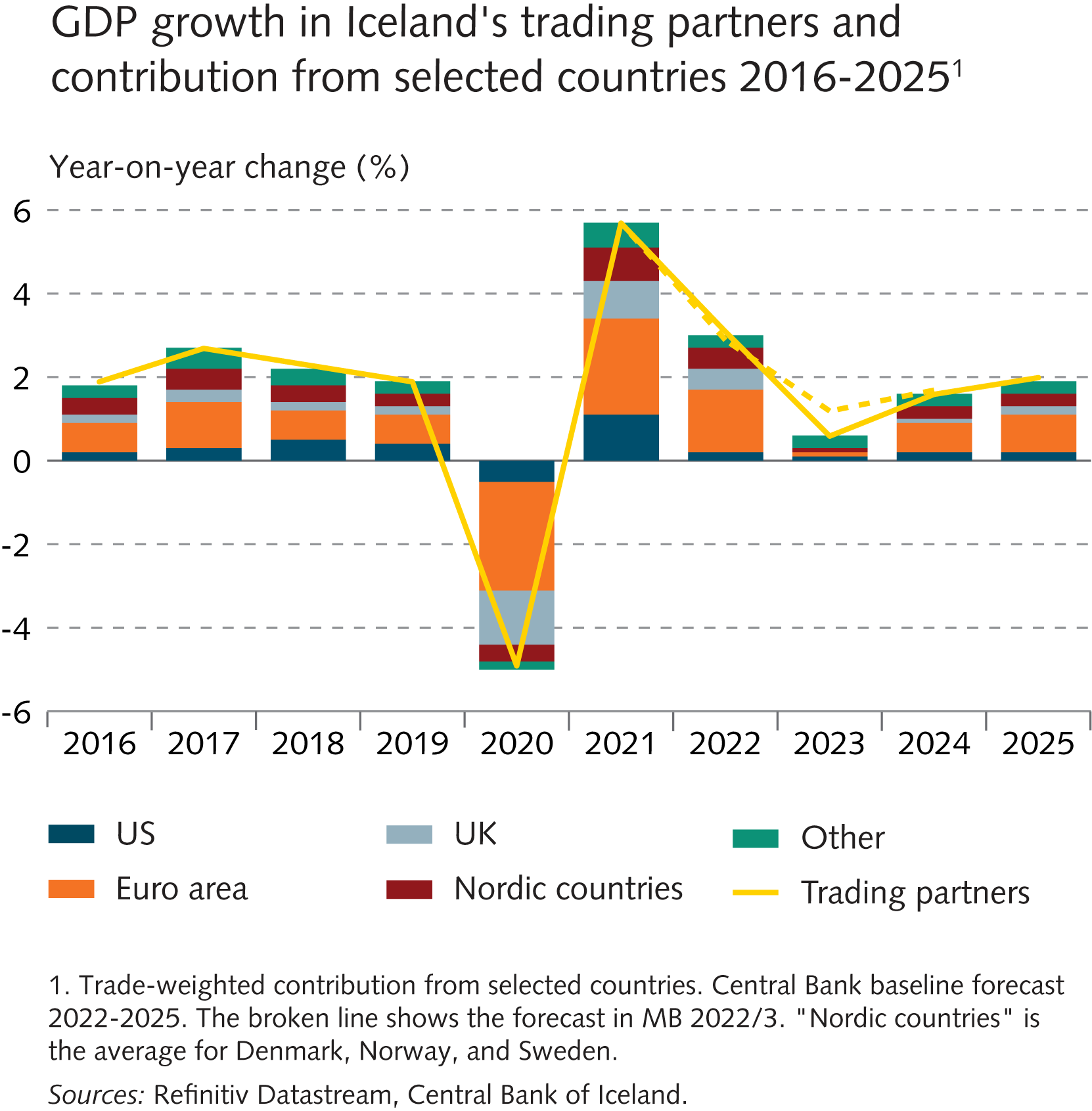 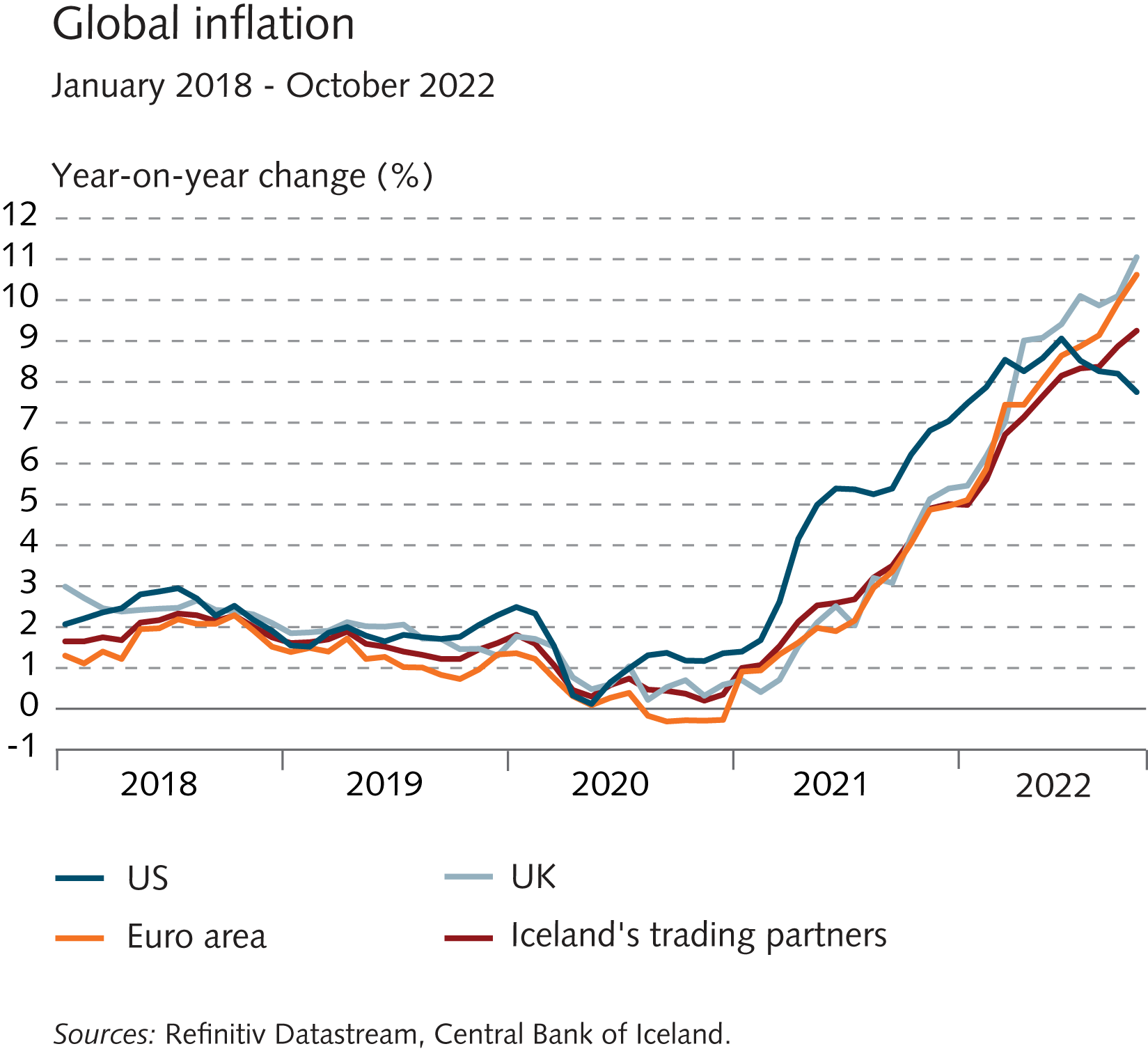 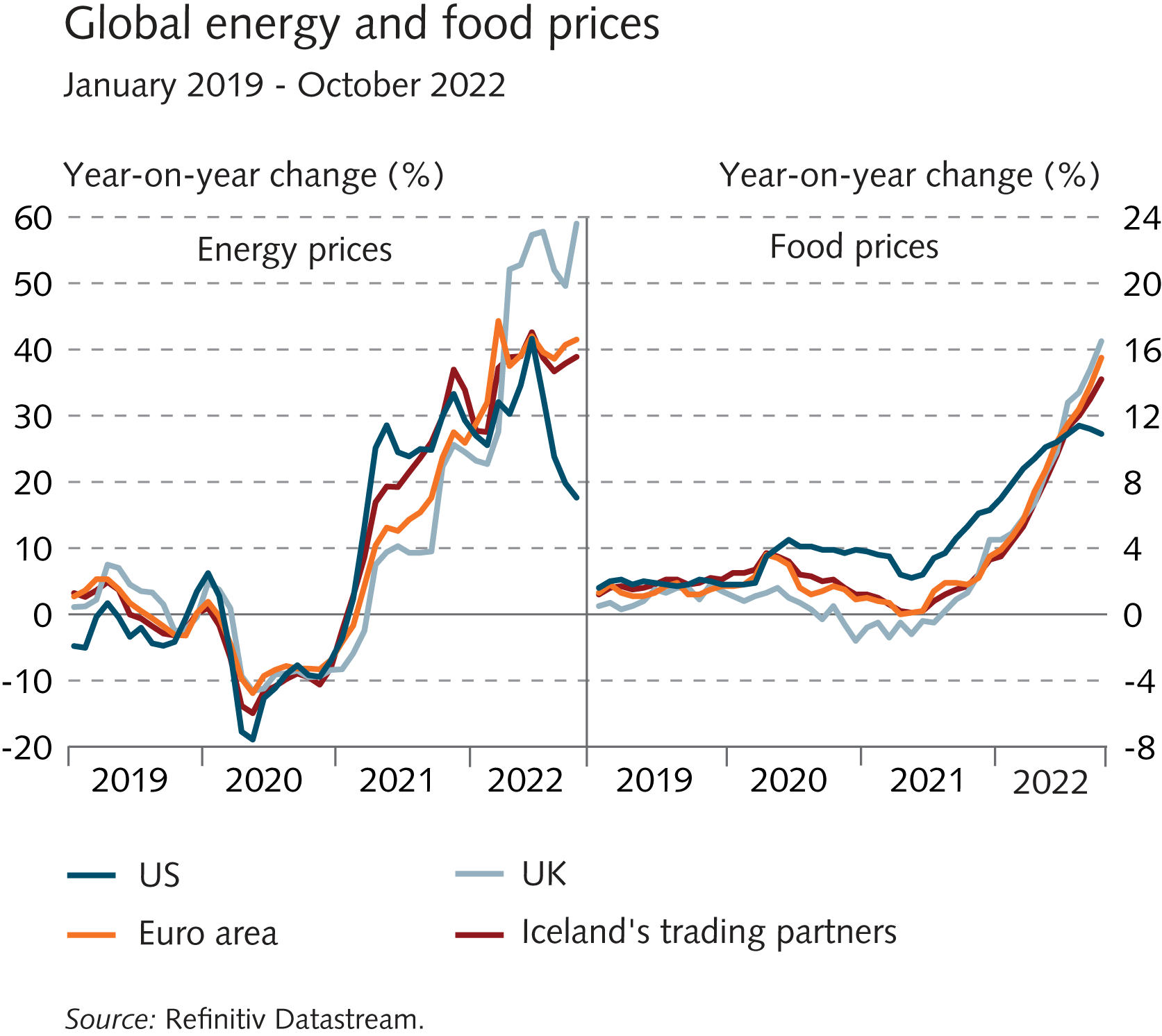 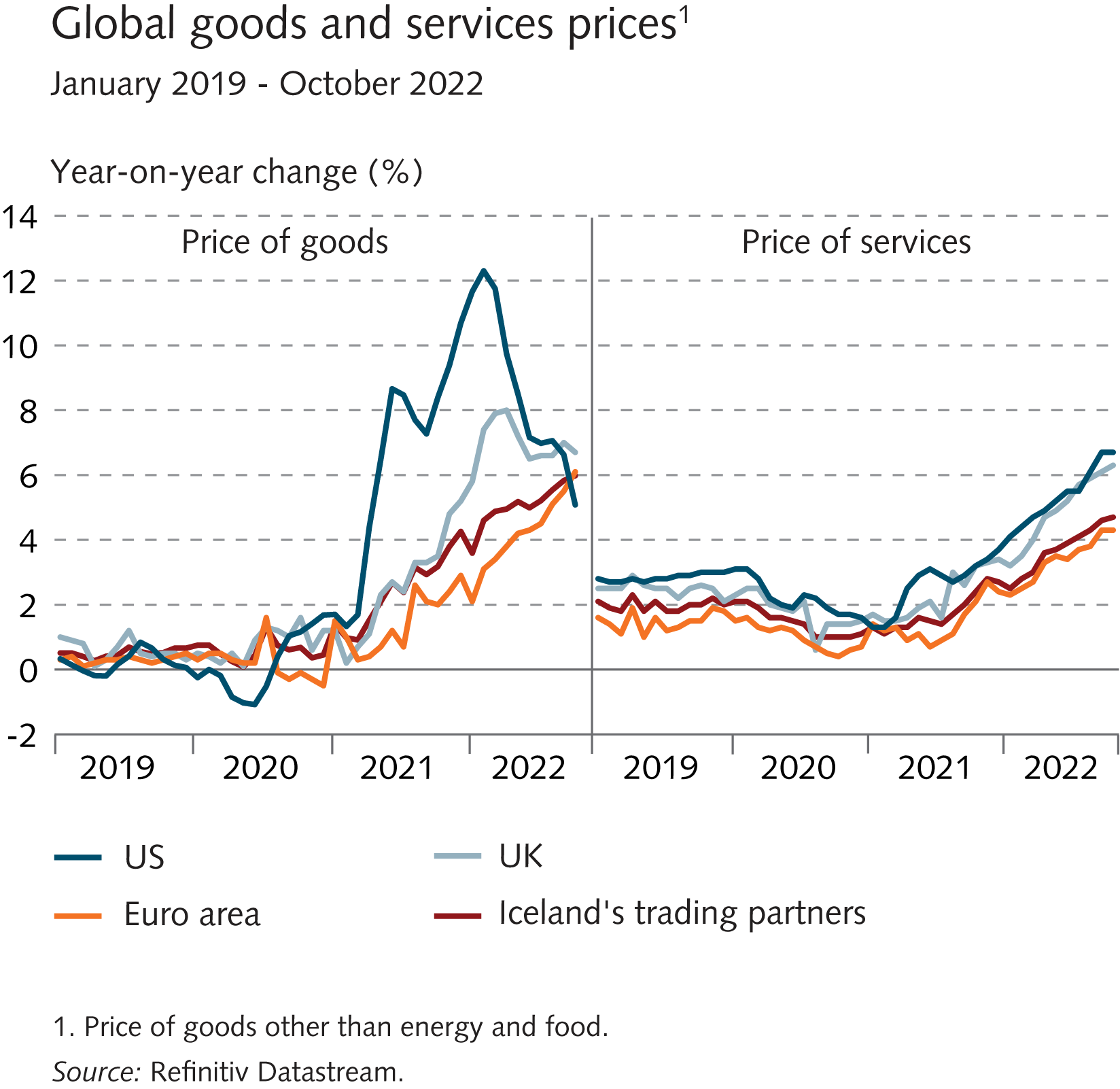 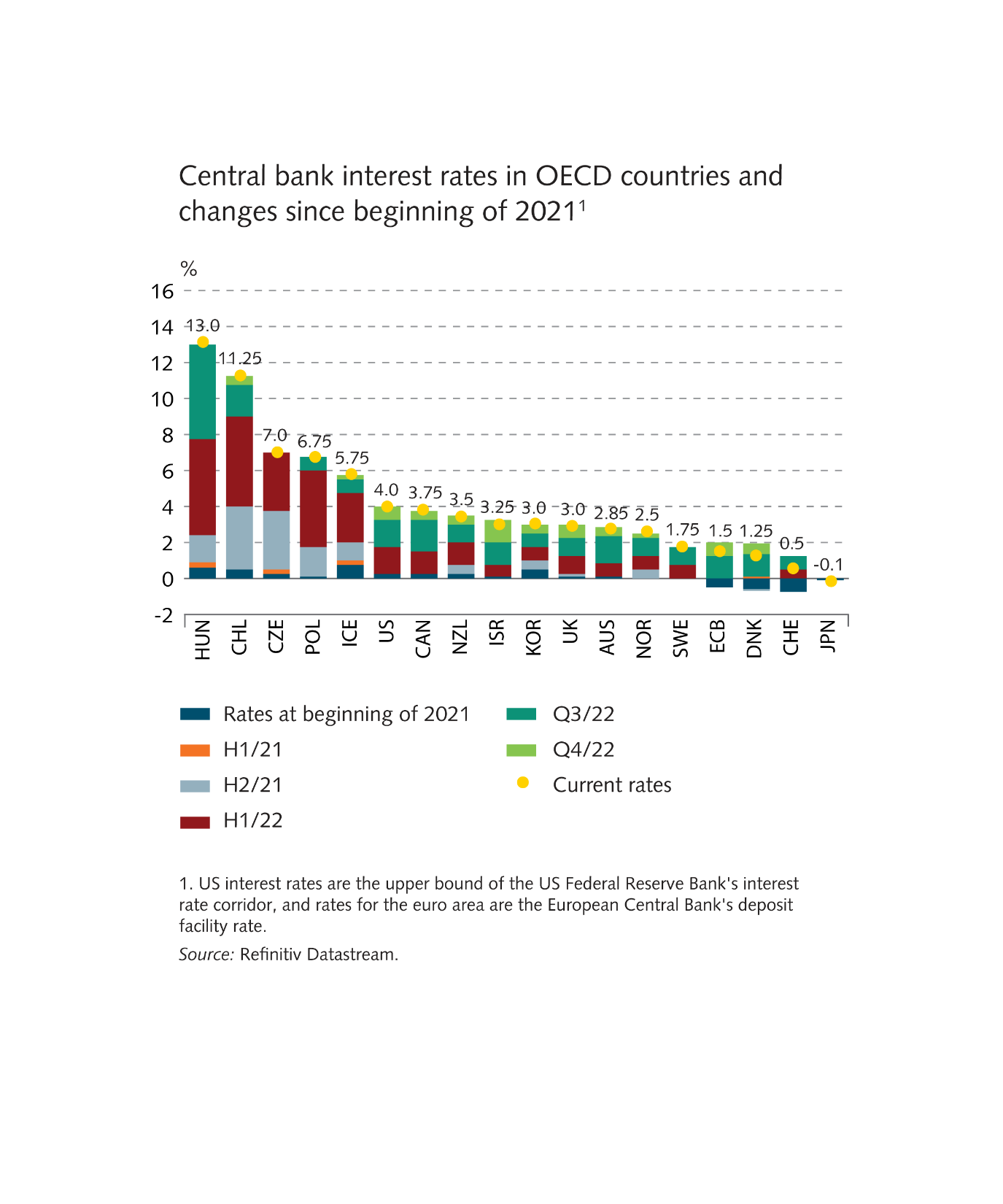 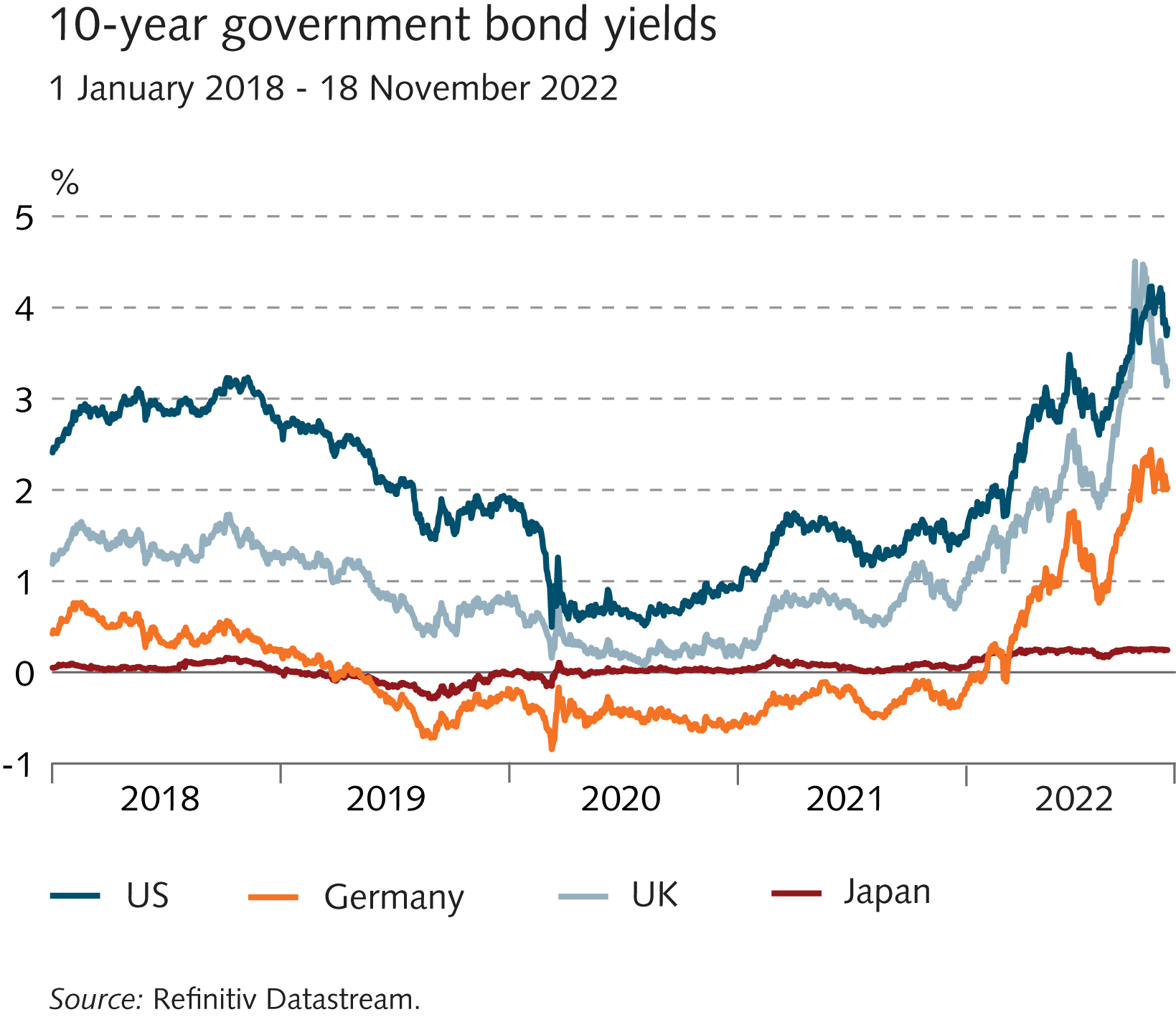 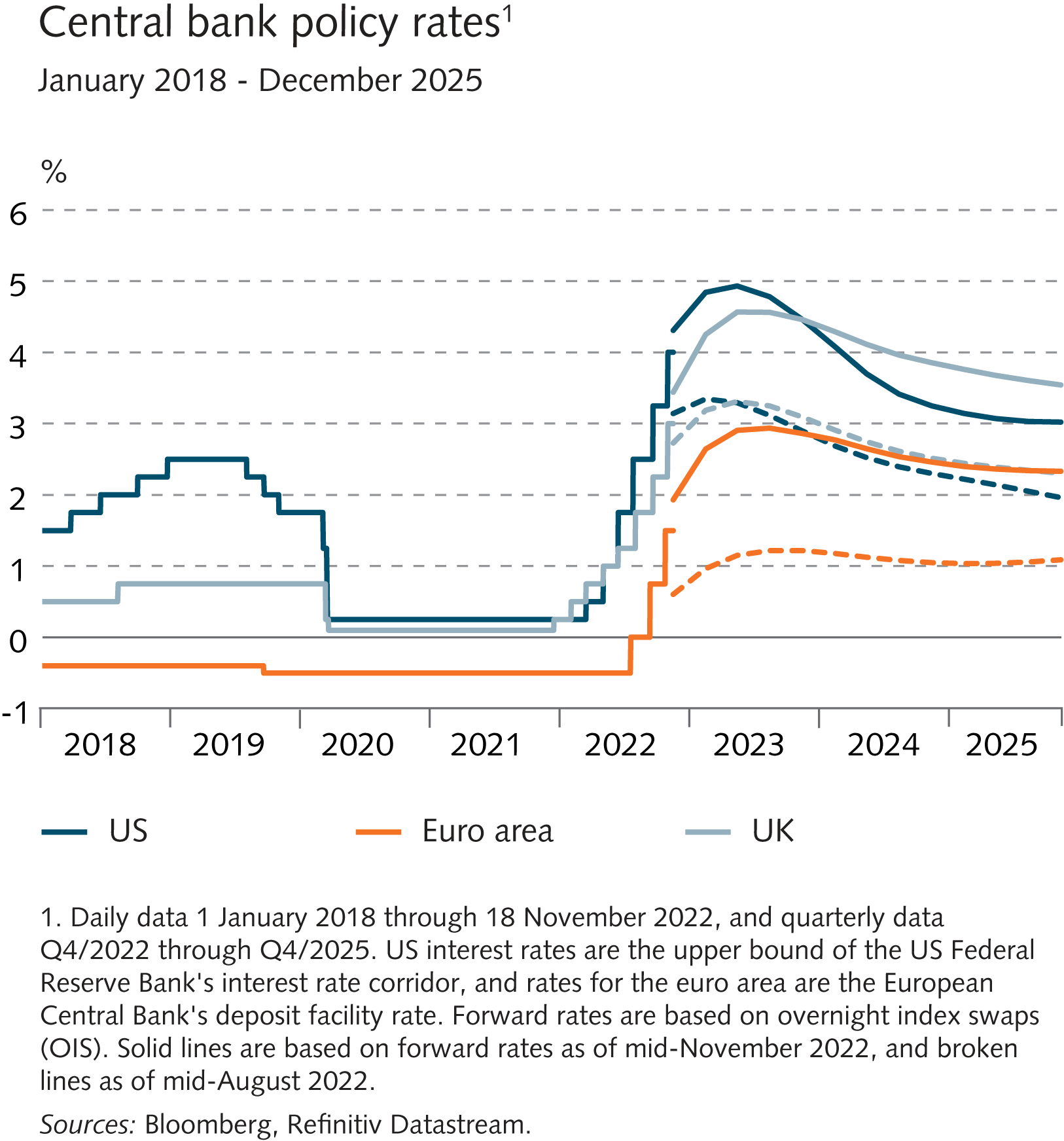 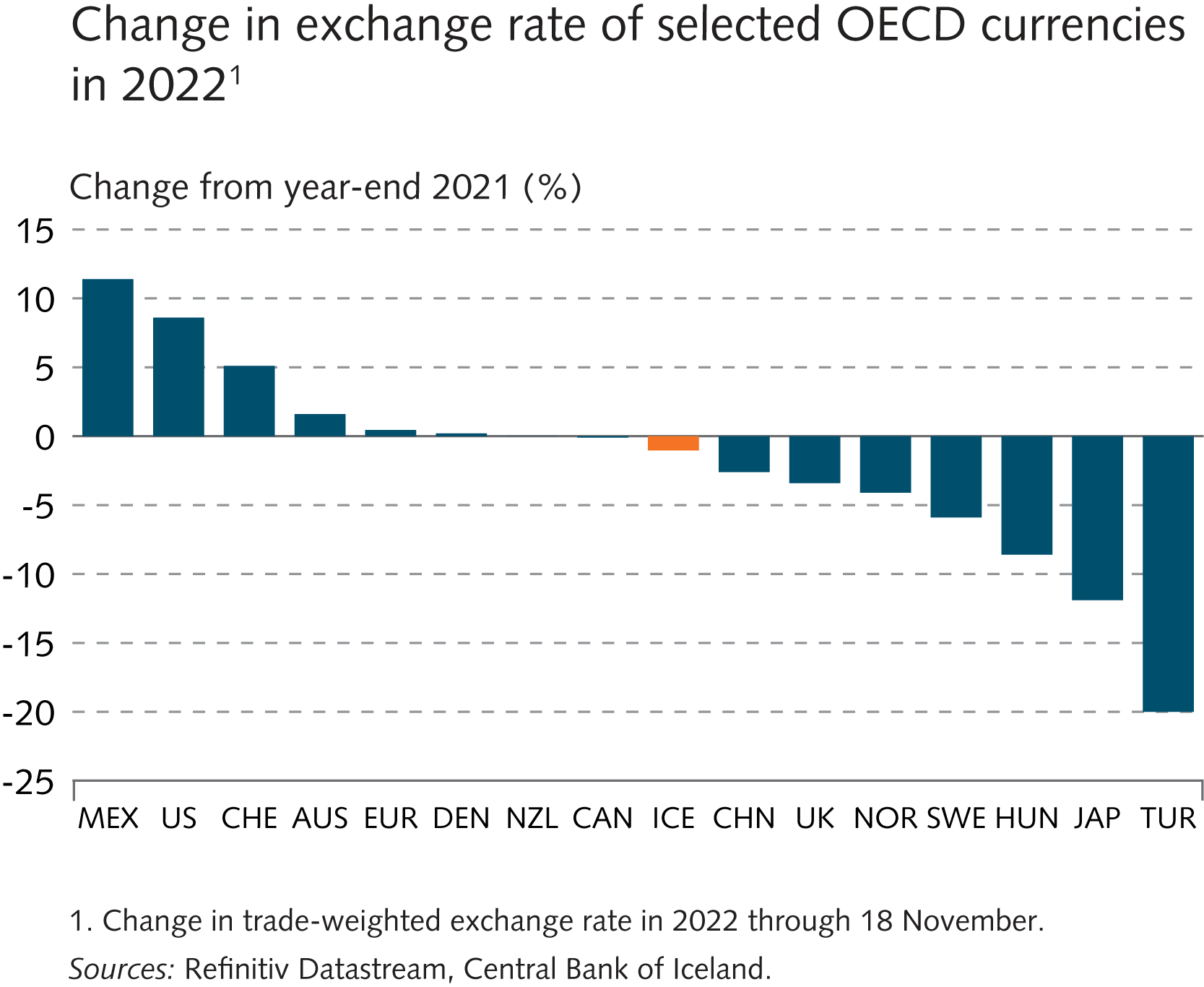 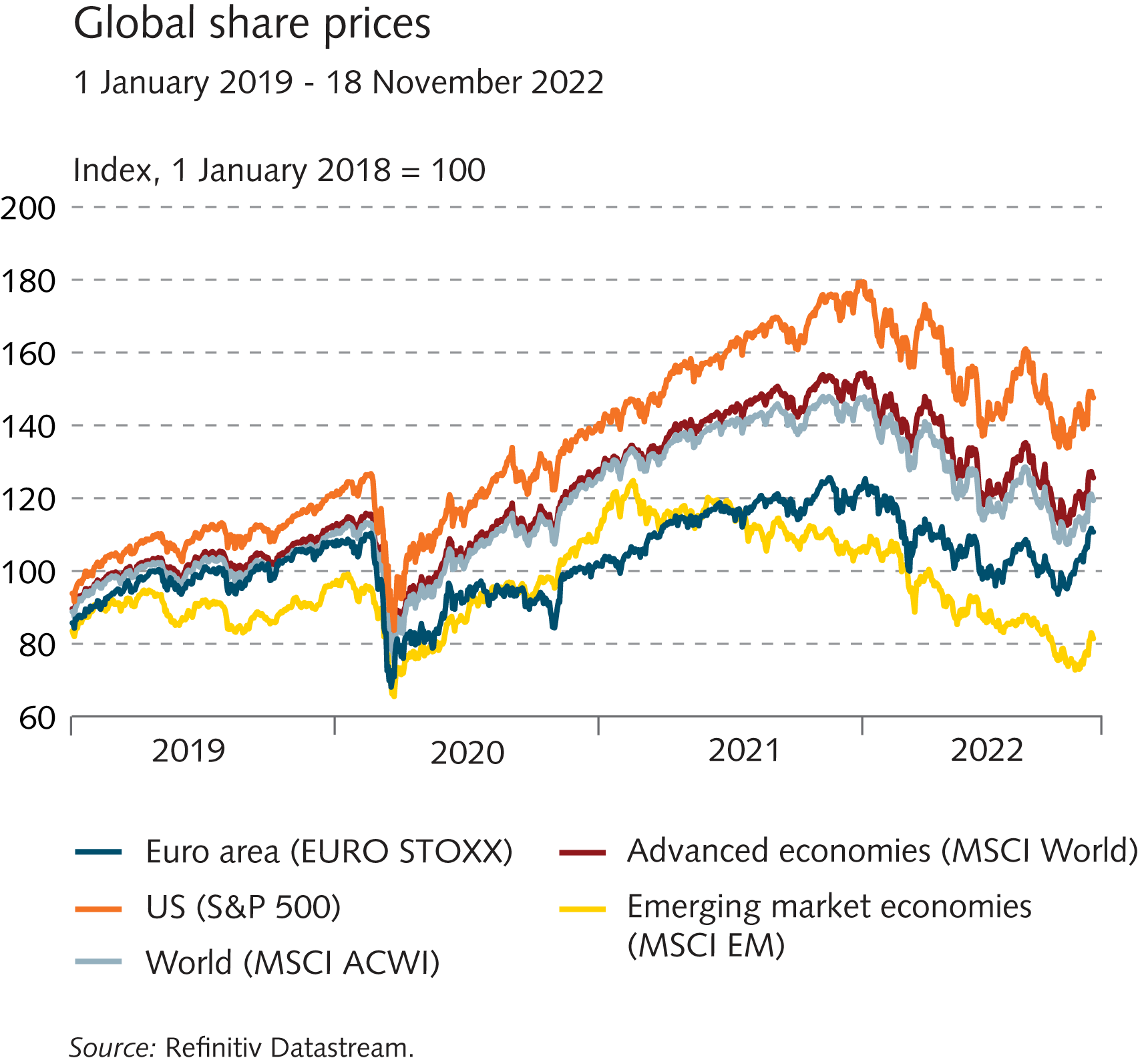 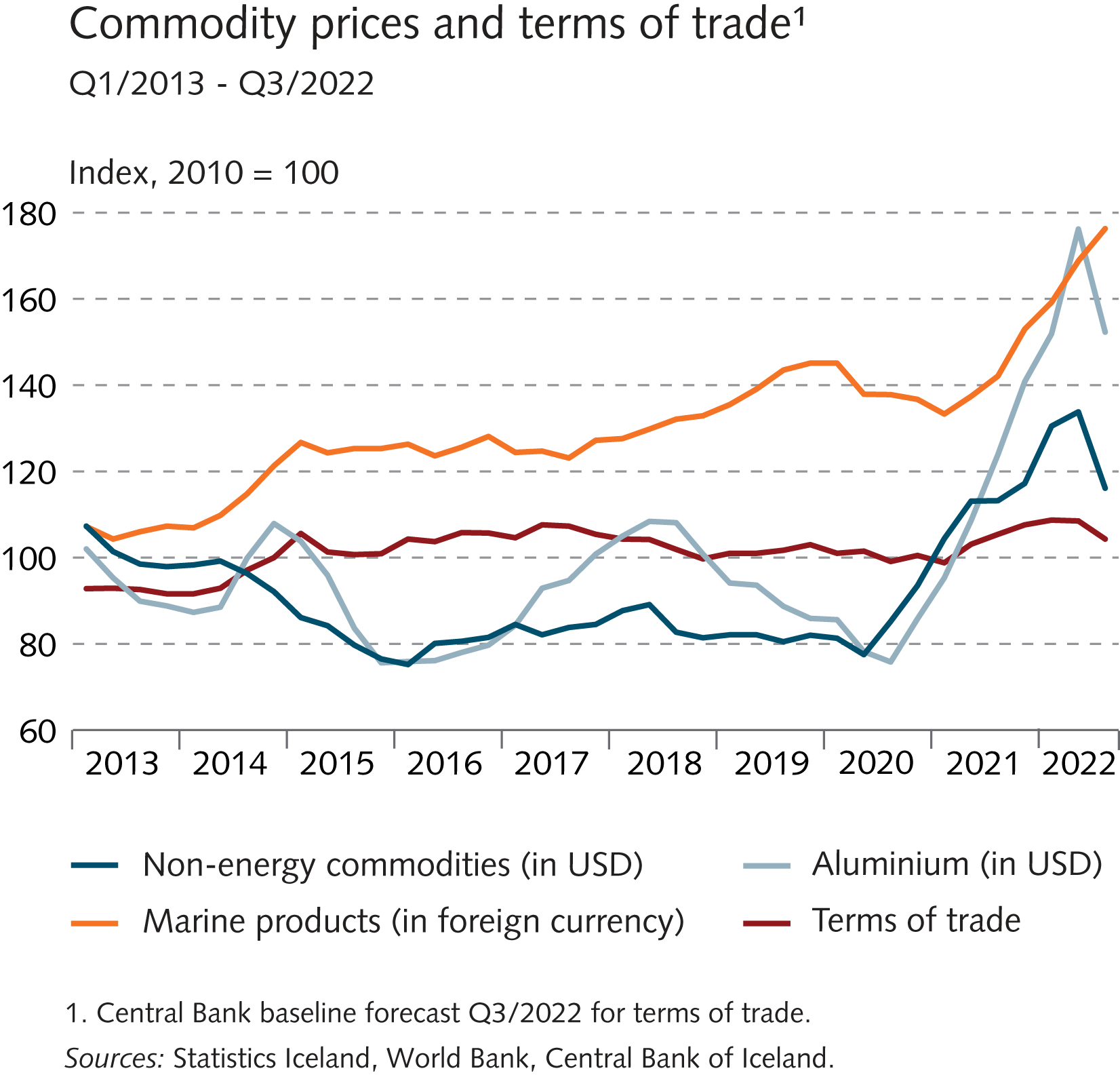 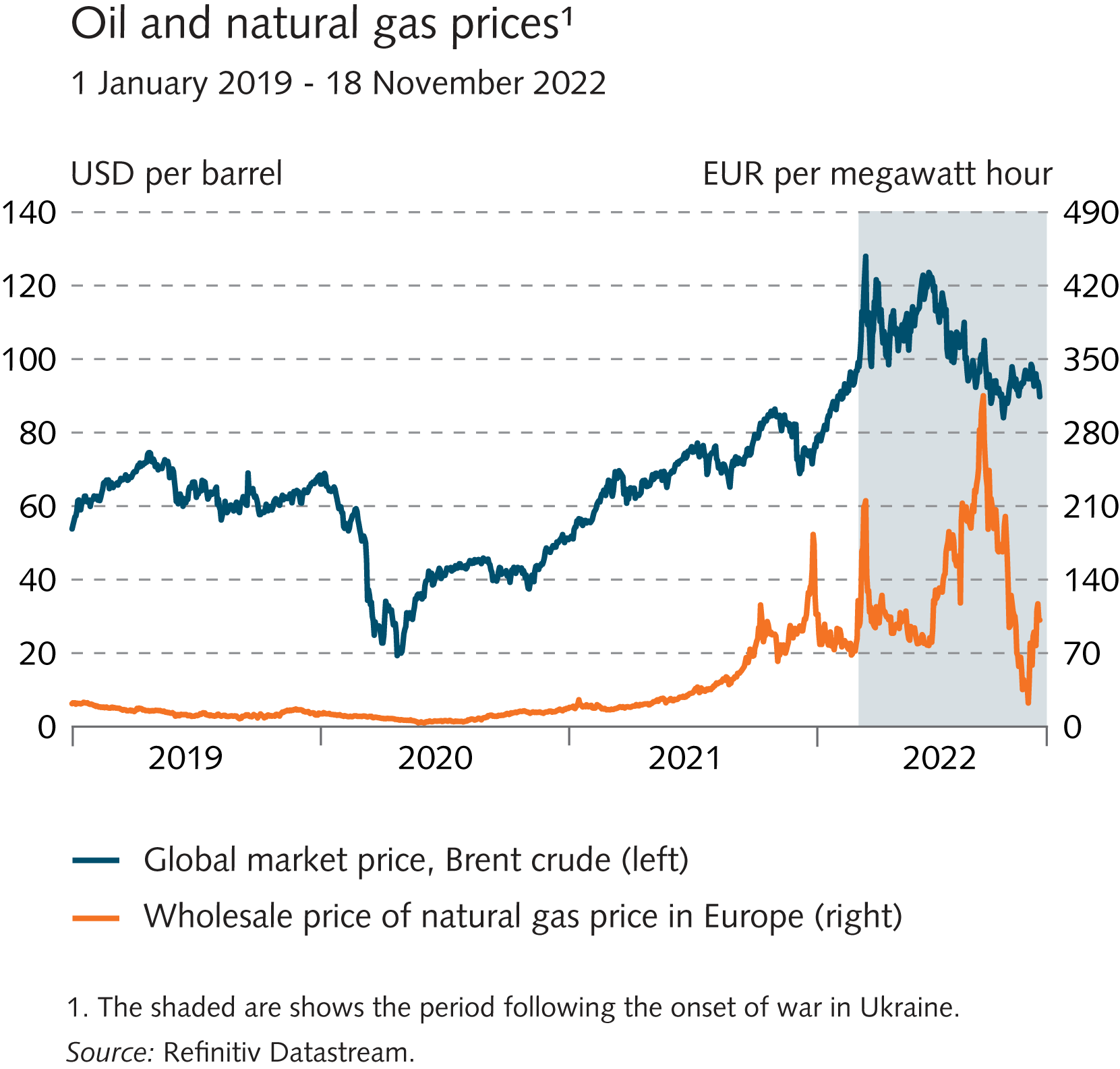 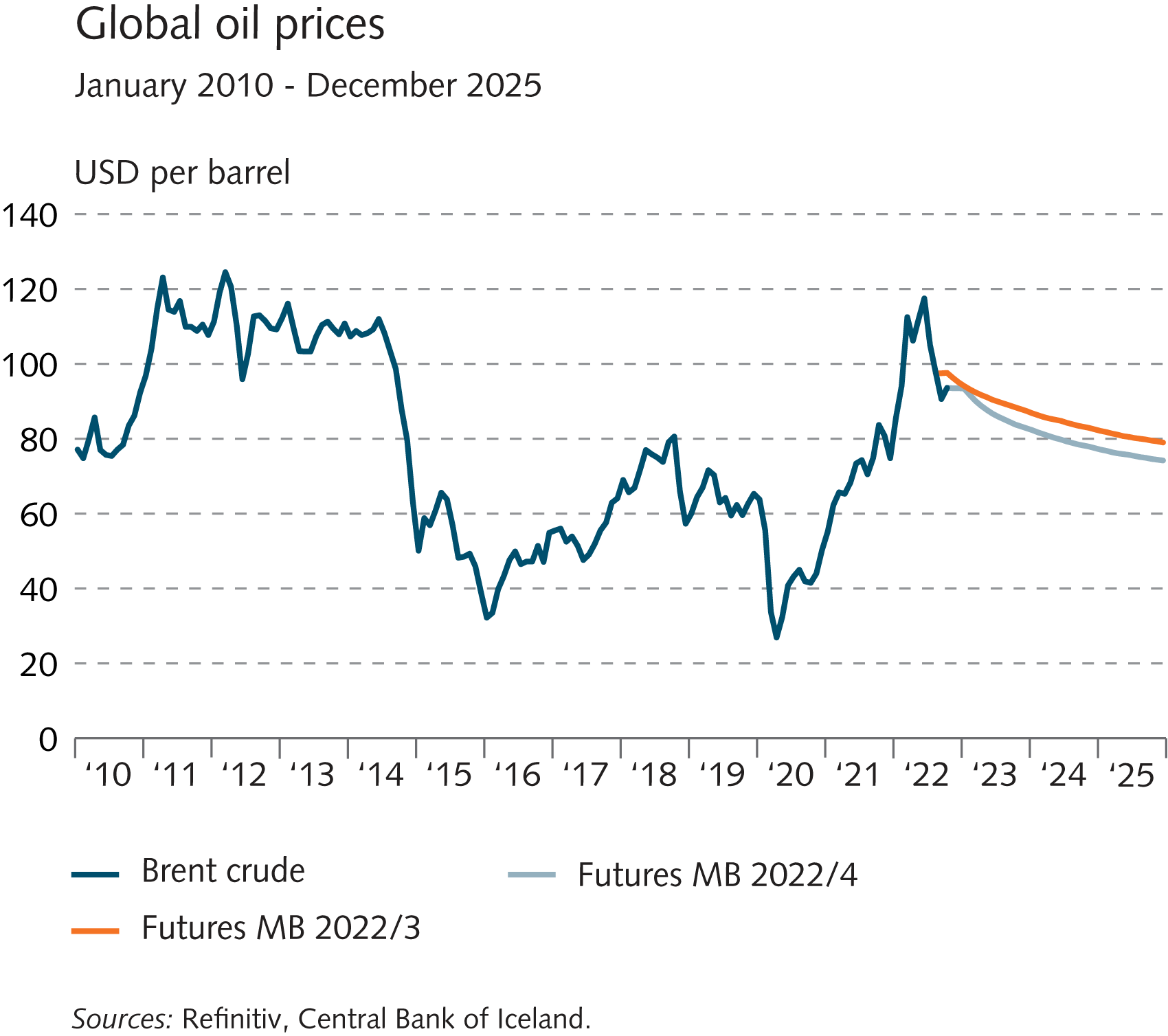 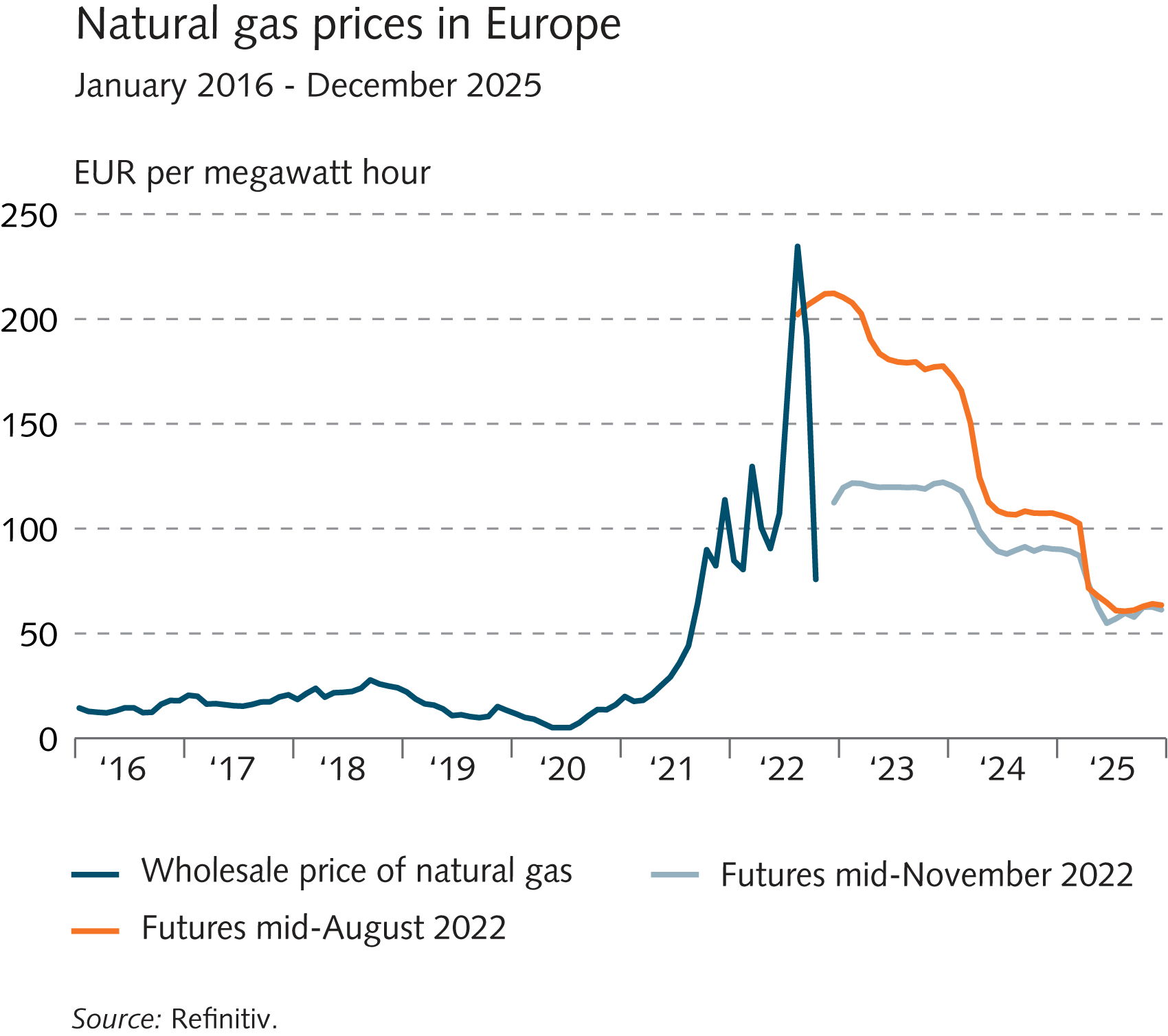 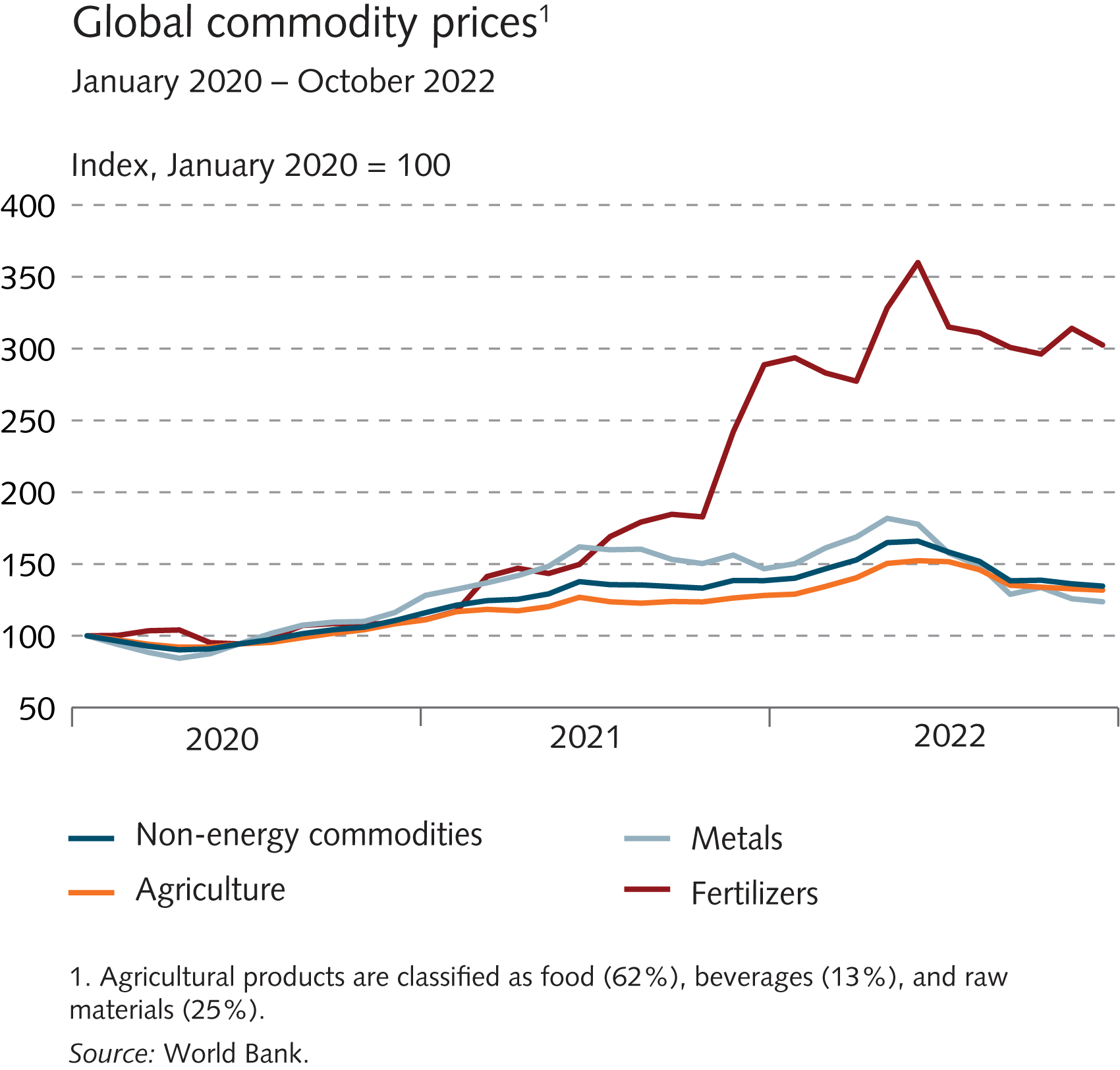 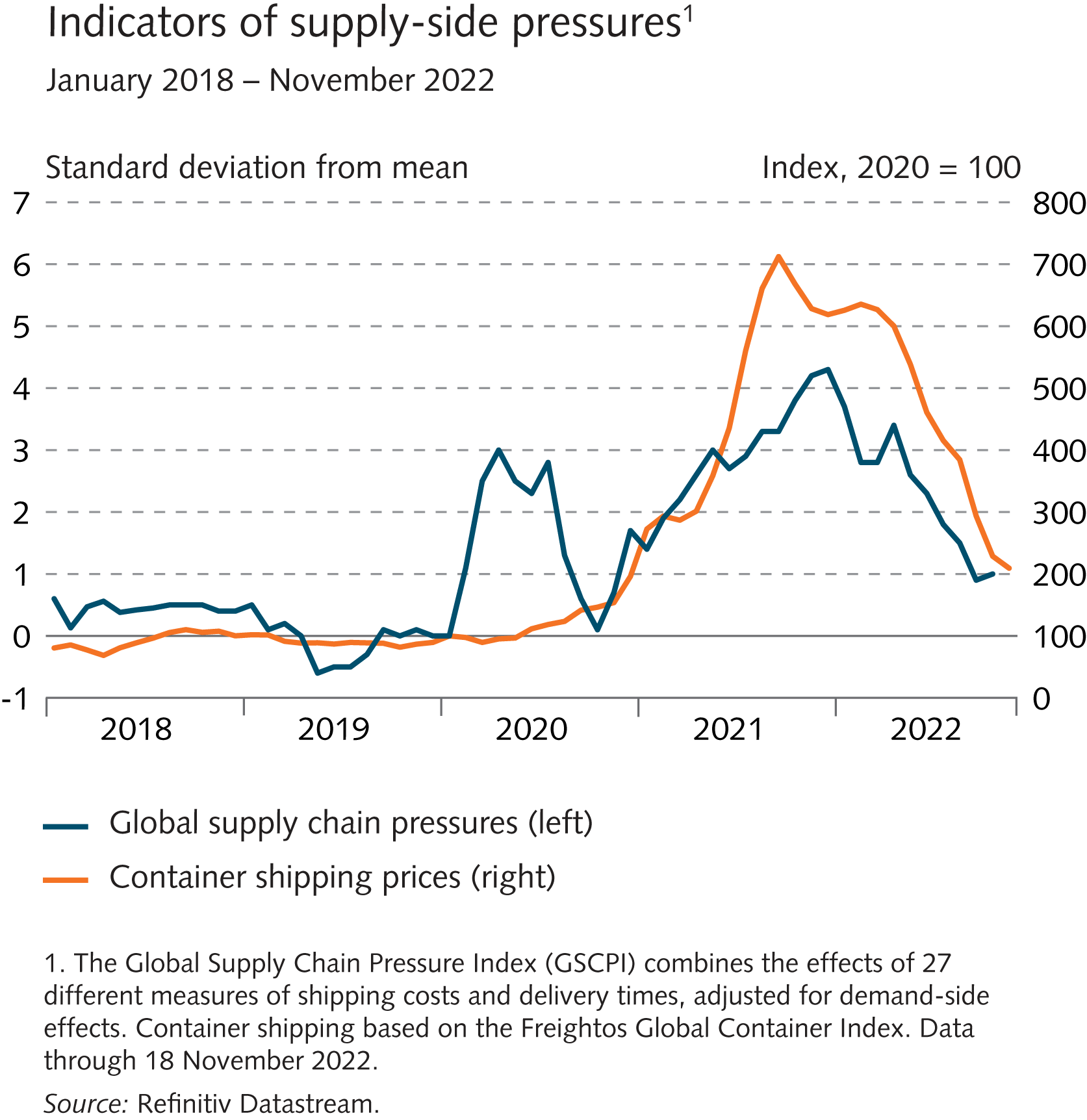 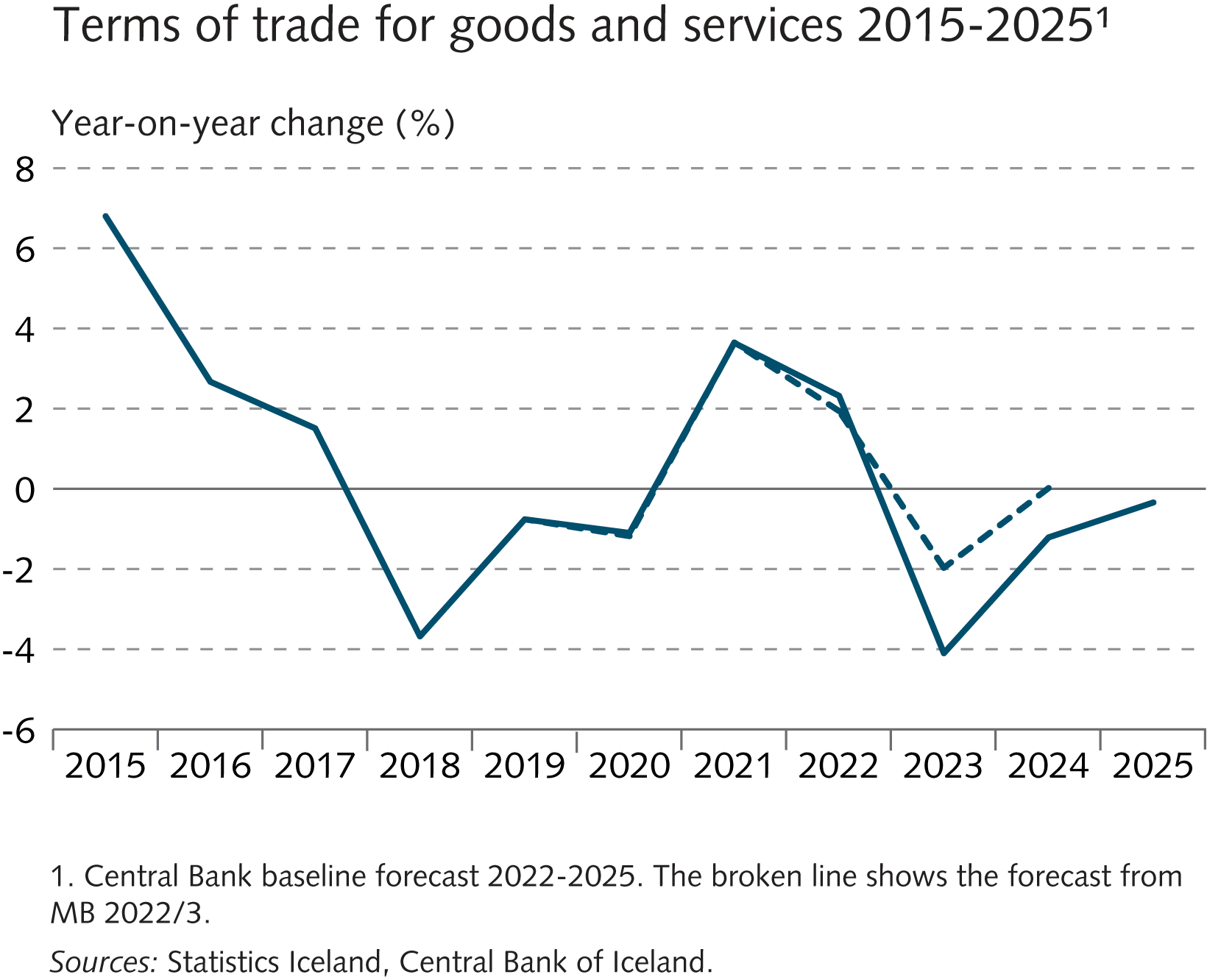 II Monetary policy and domestic financial markets
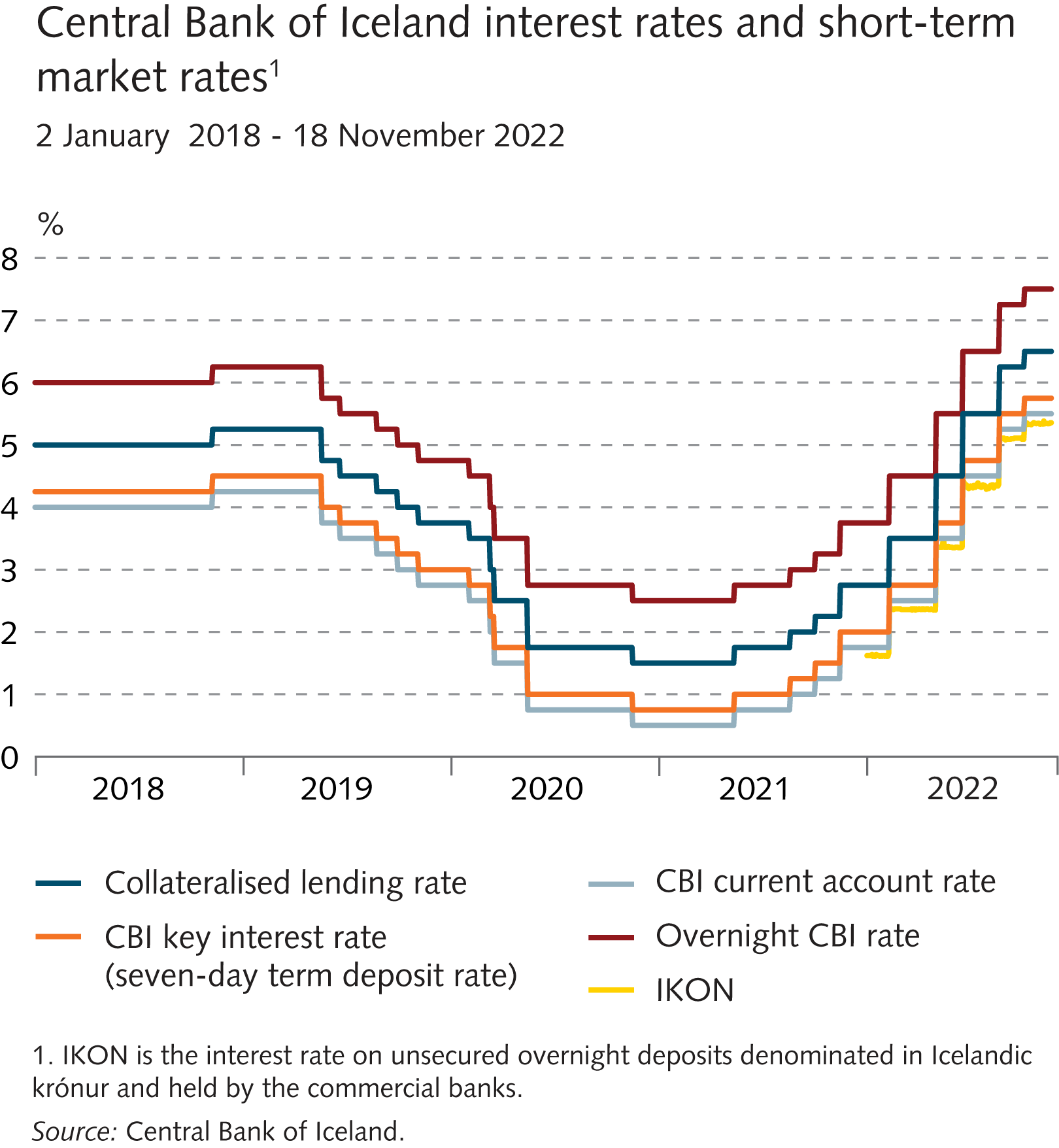 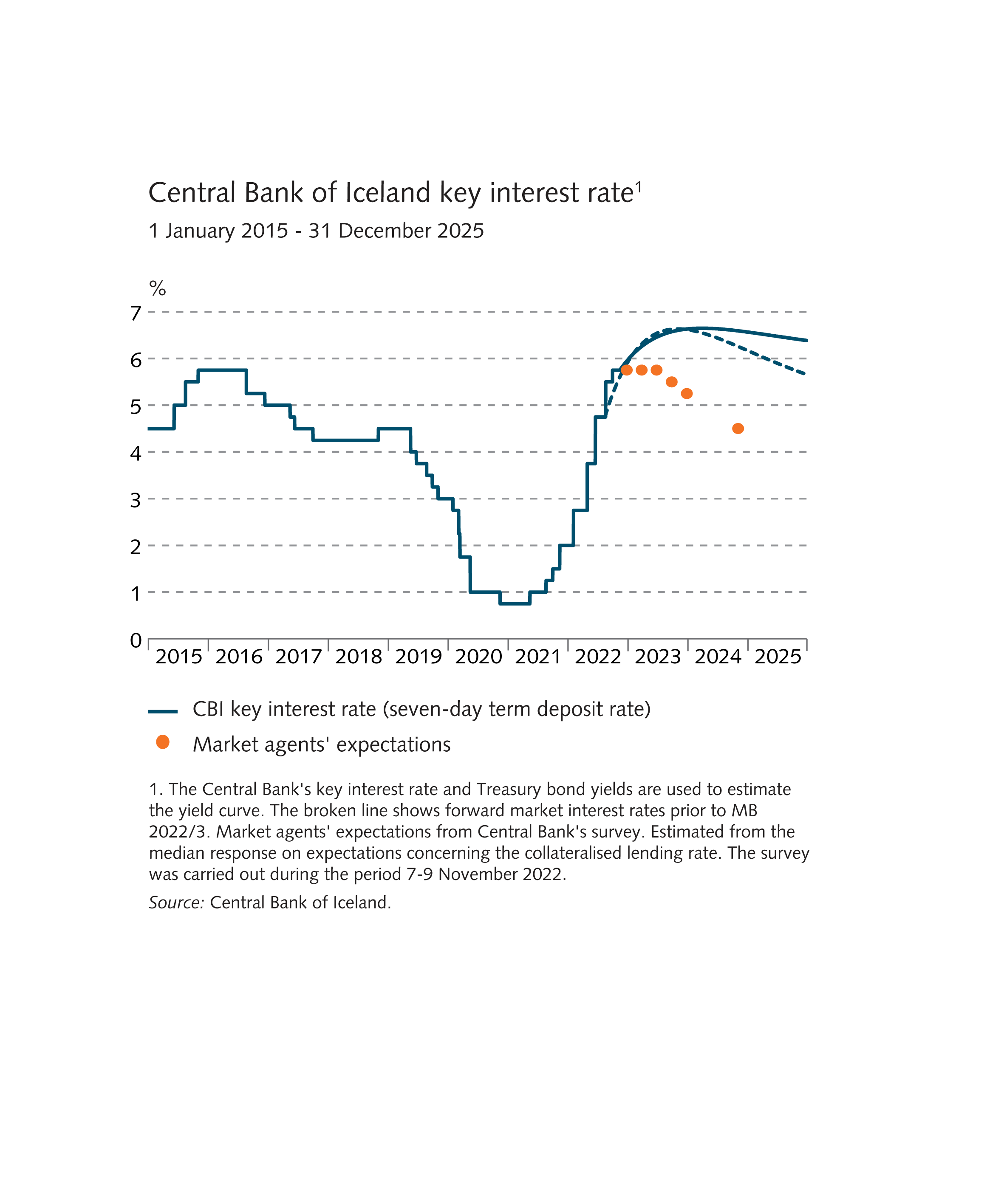 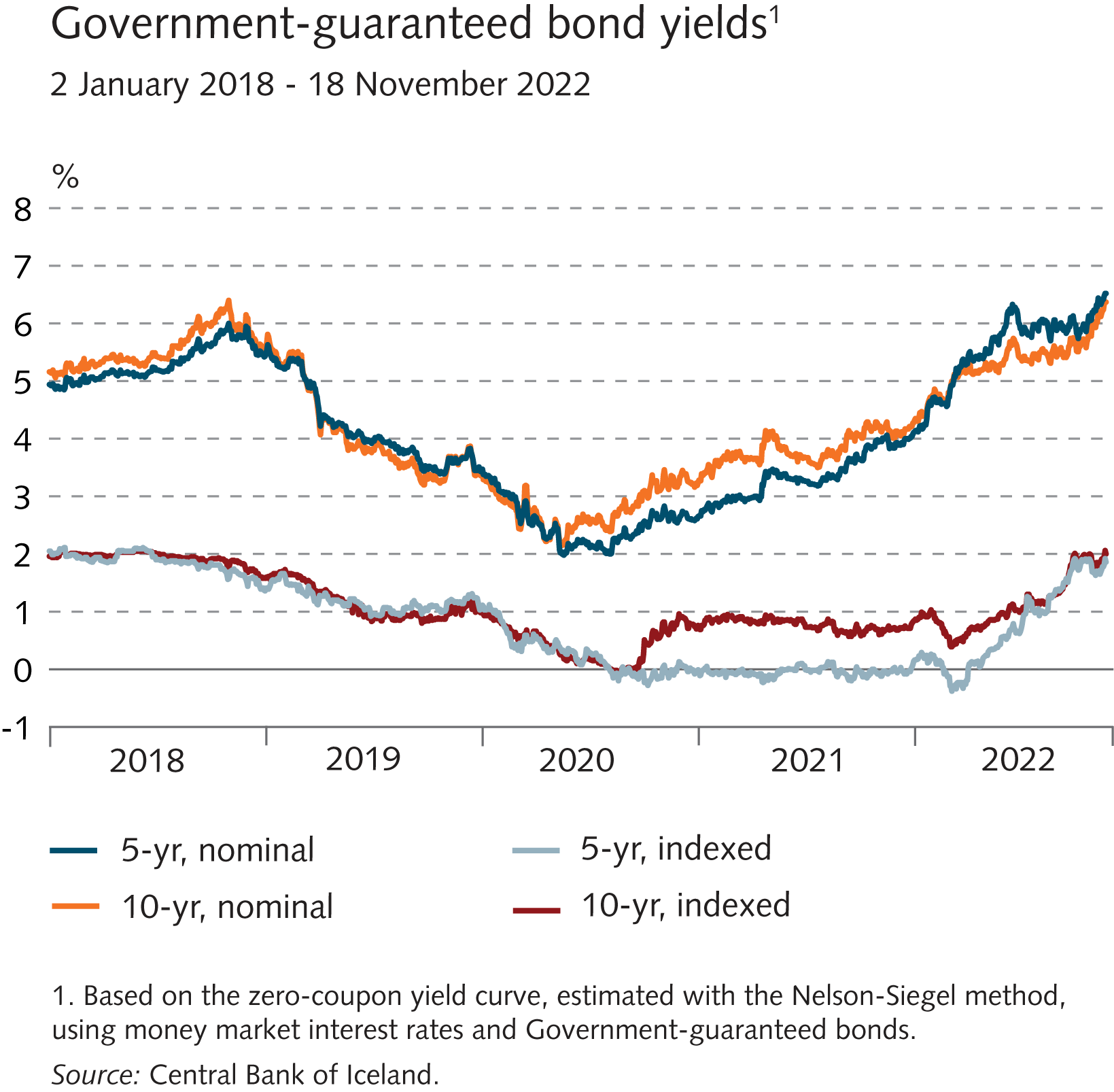 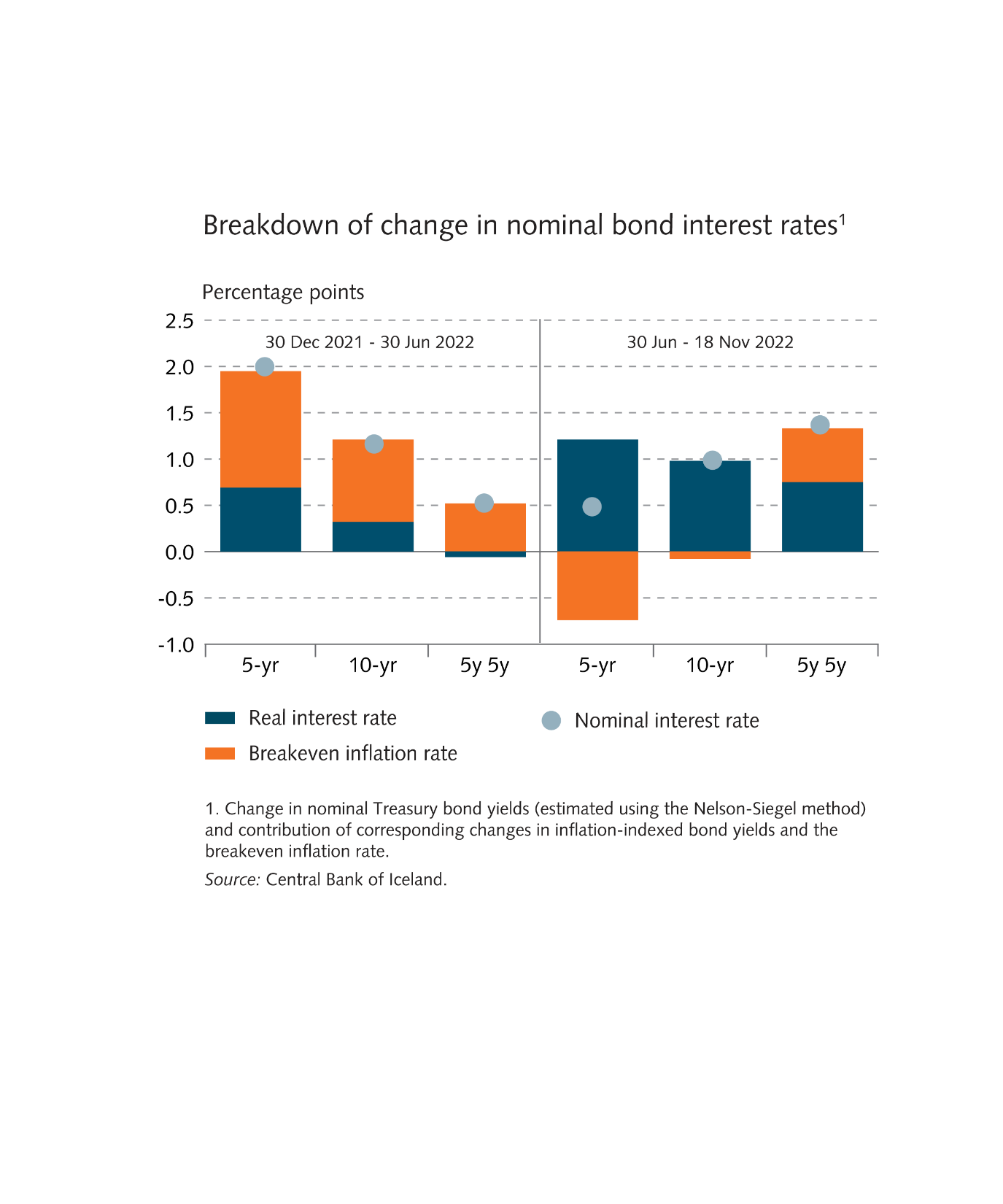 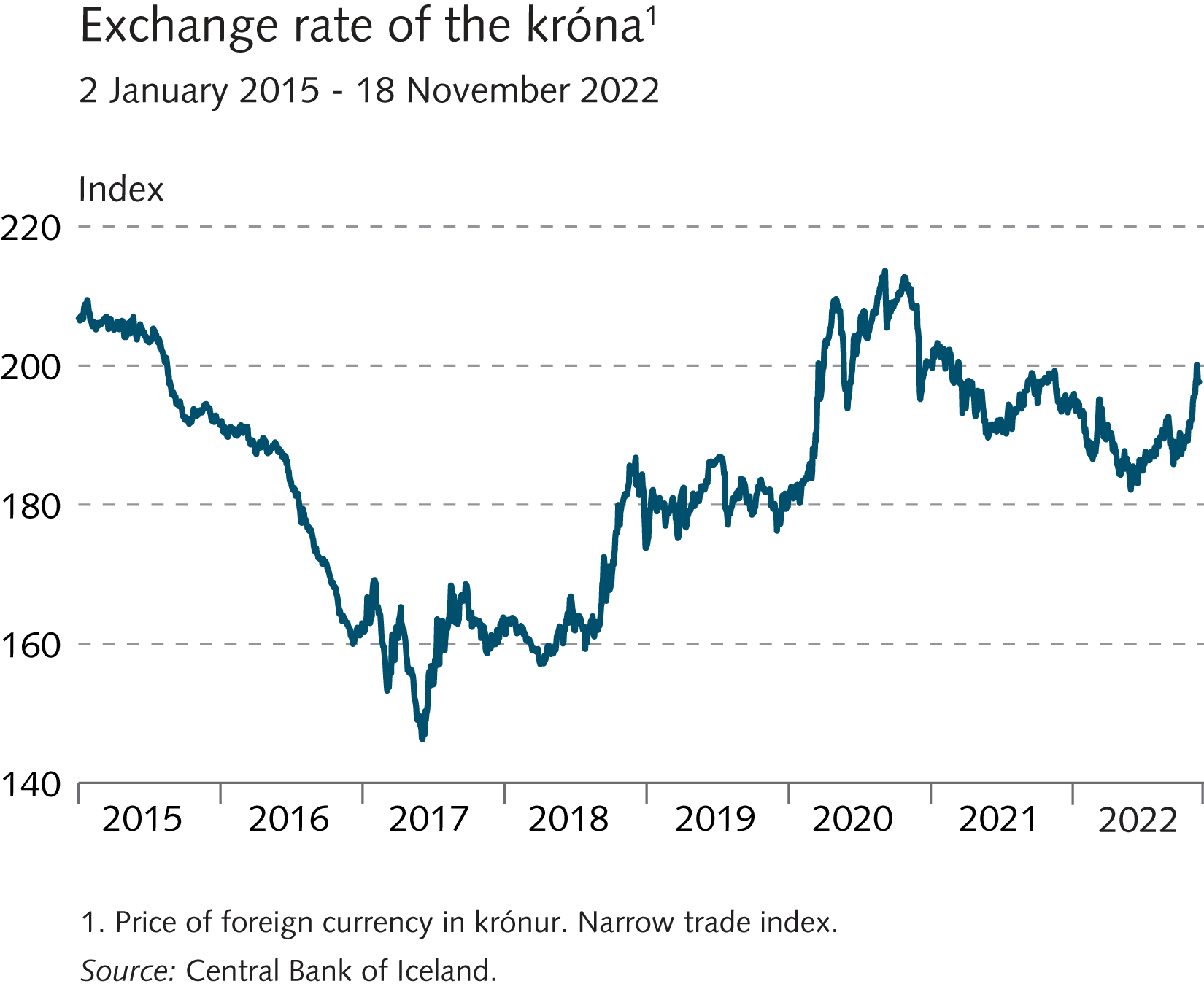 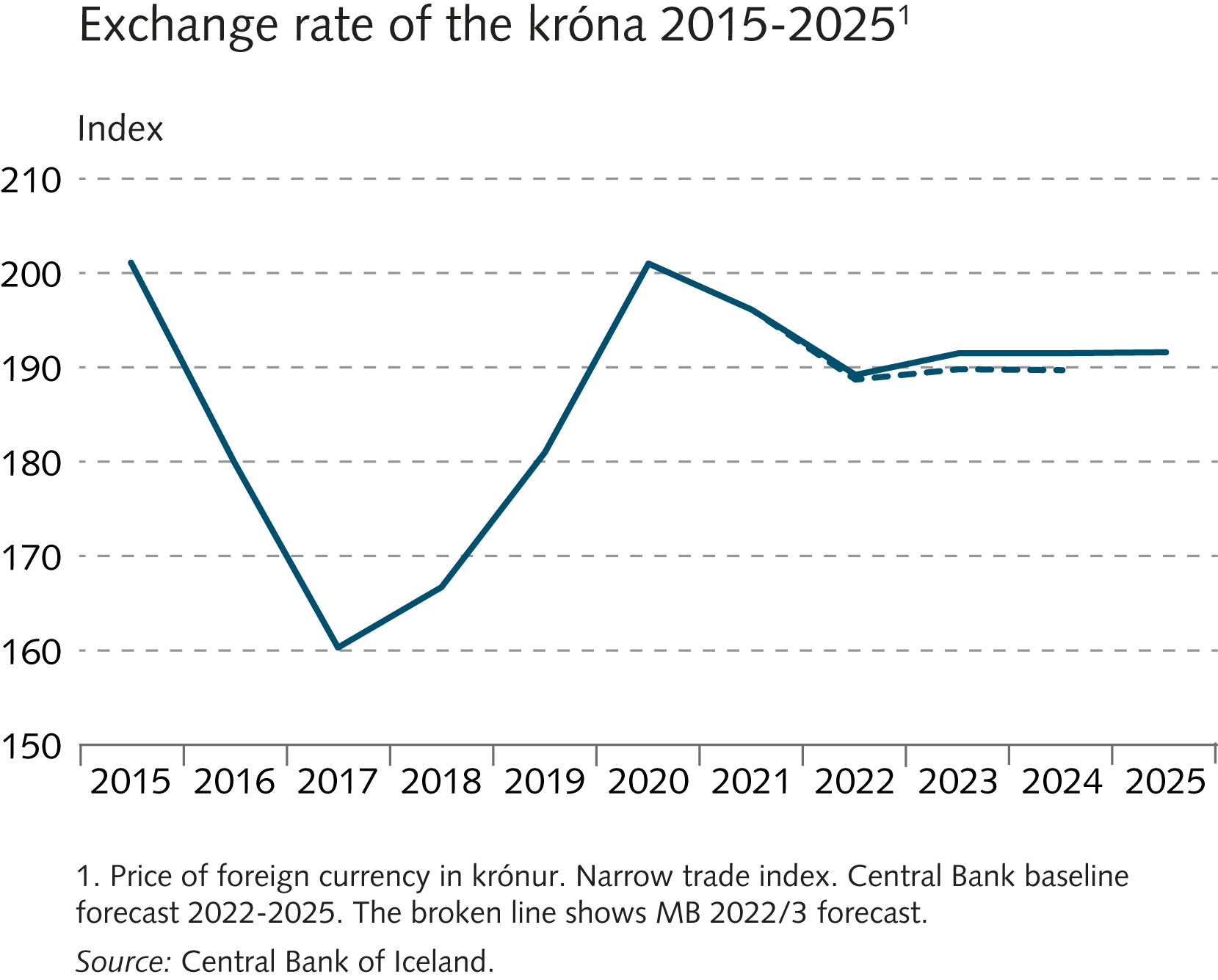 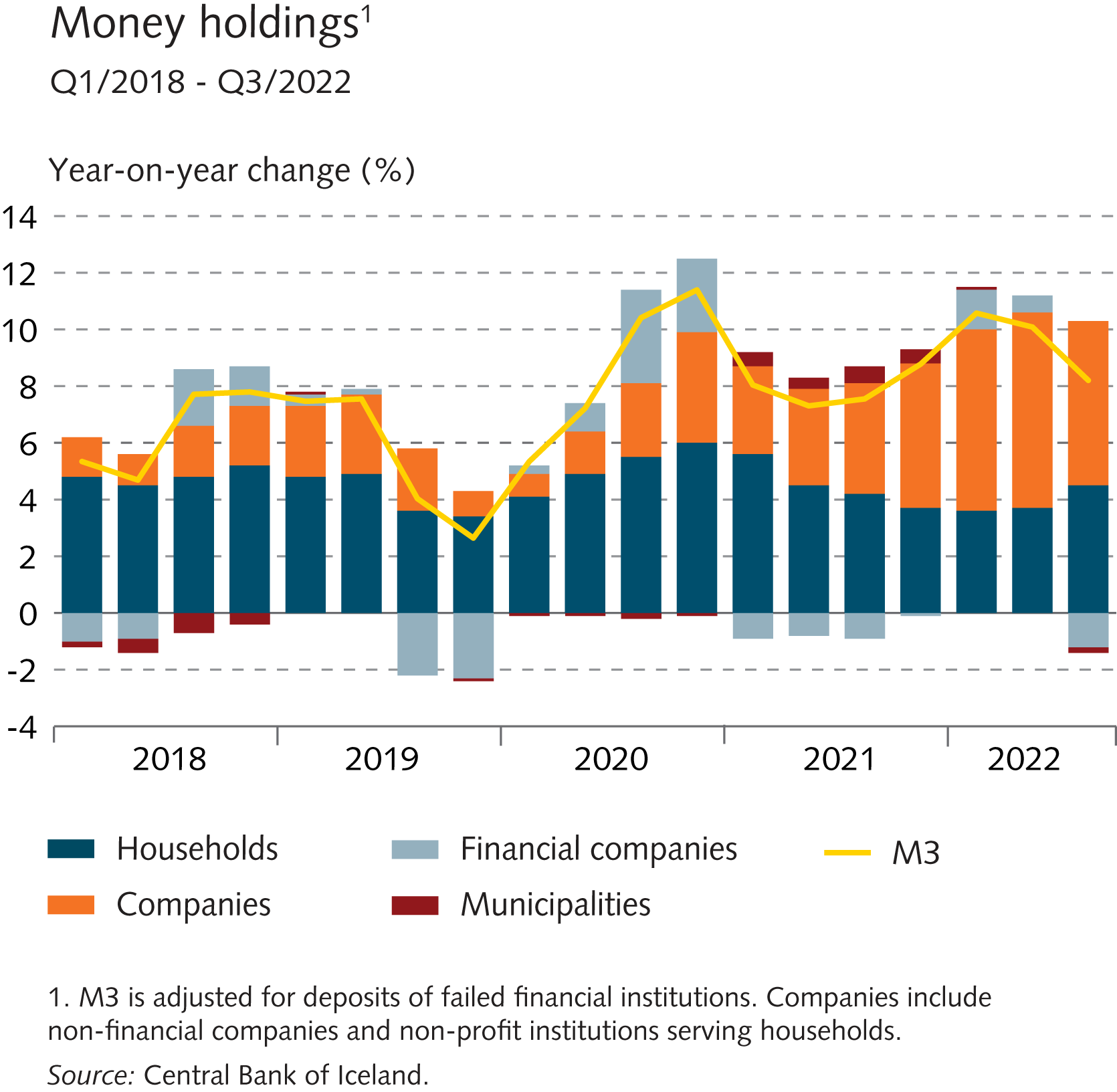 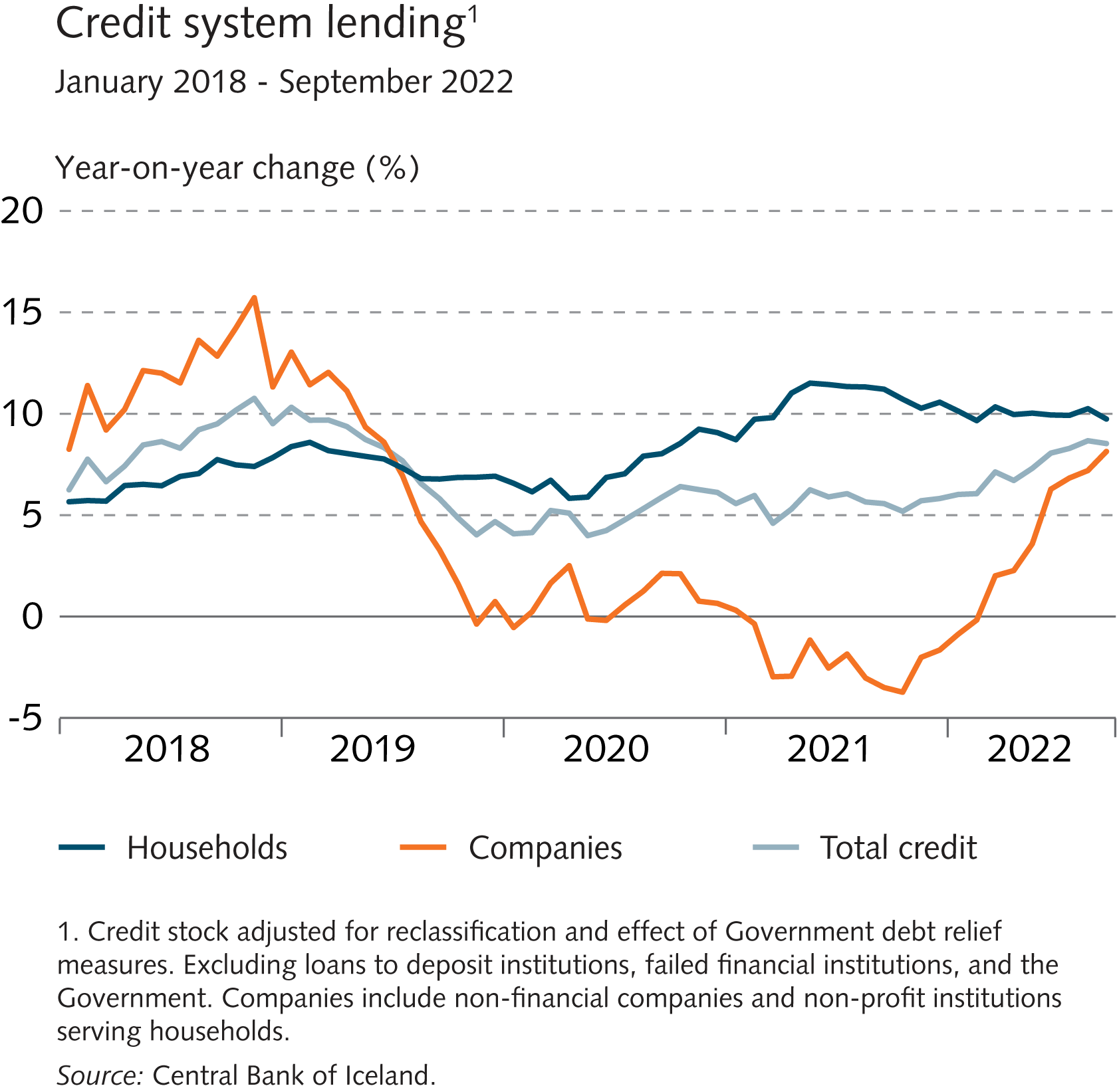 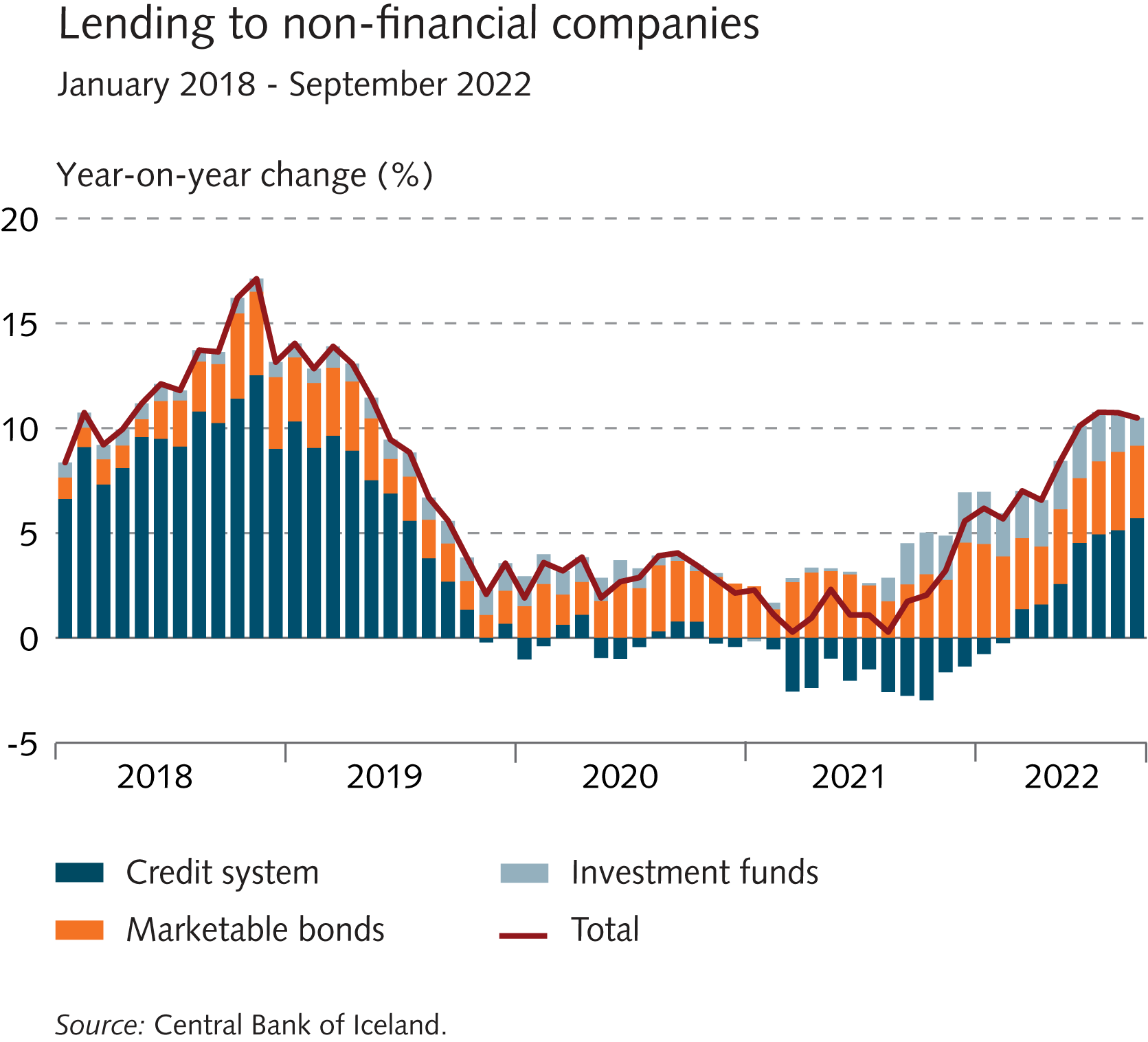 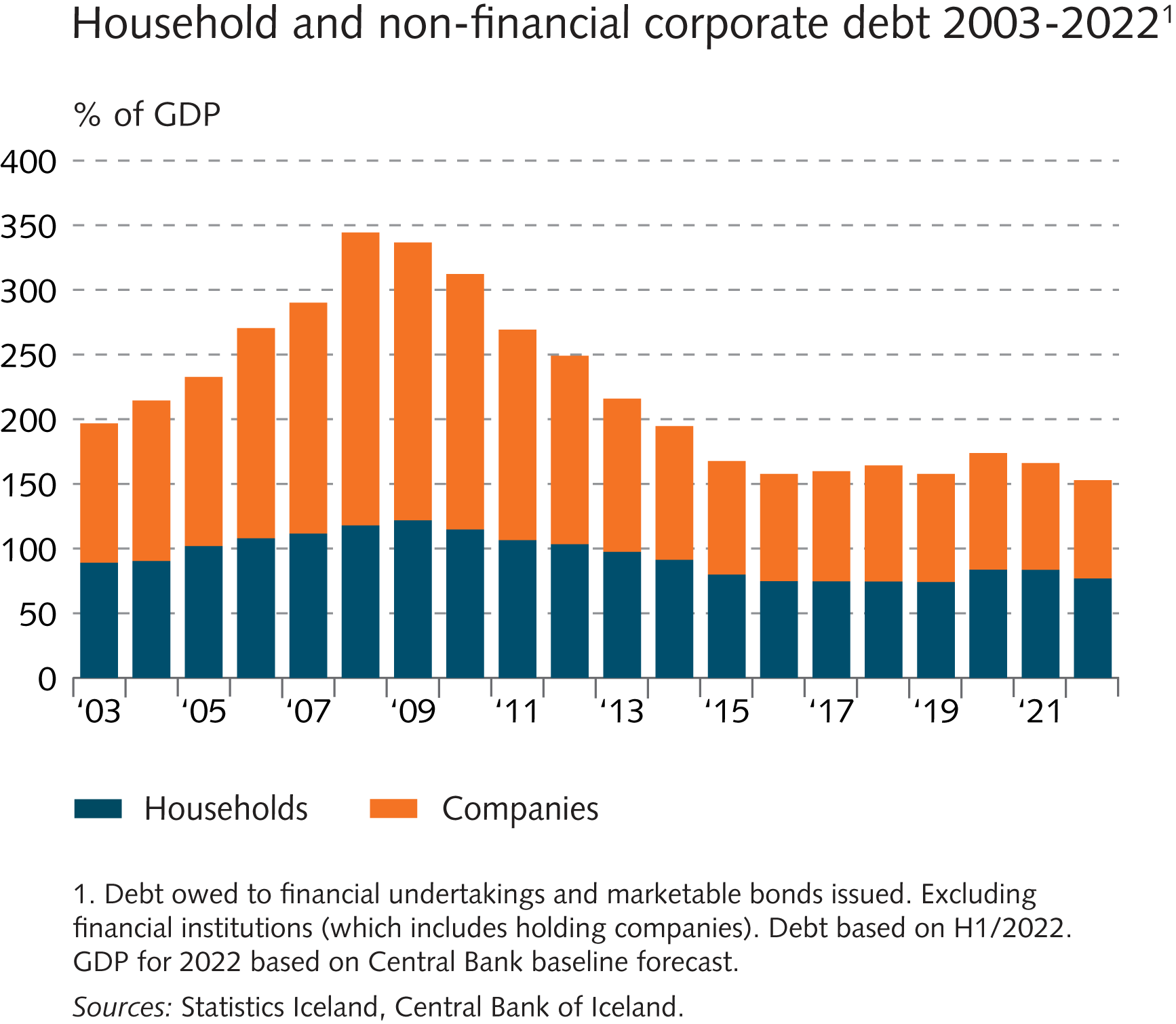 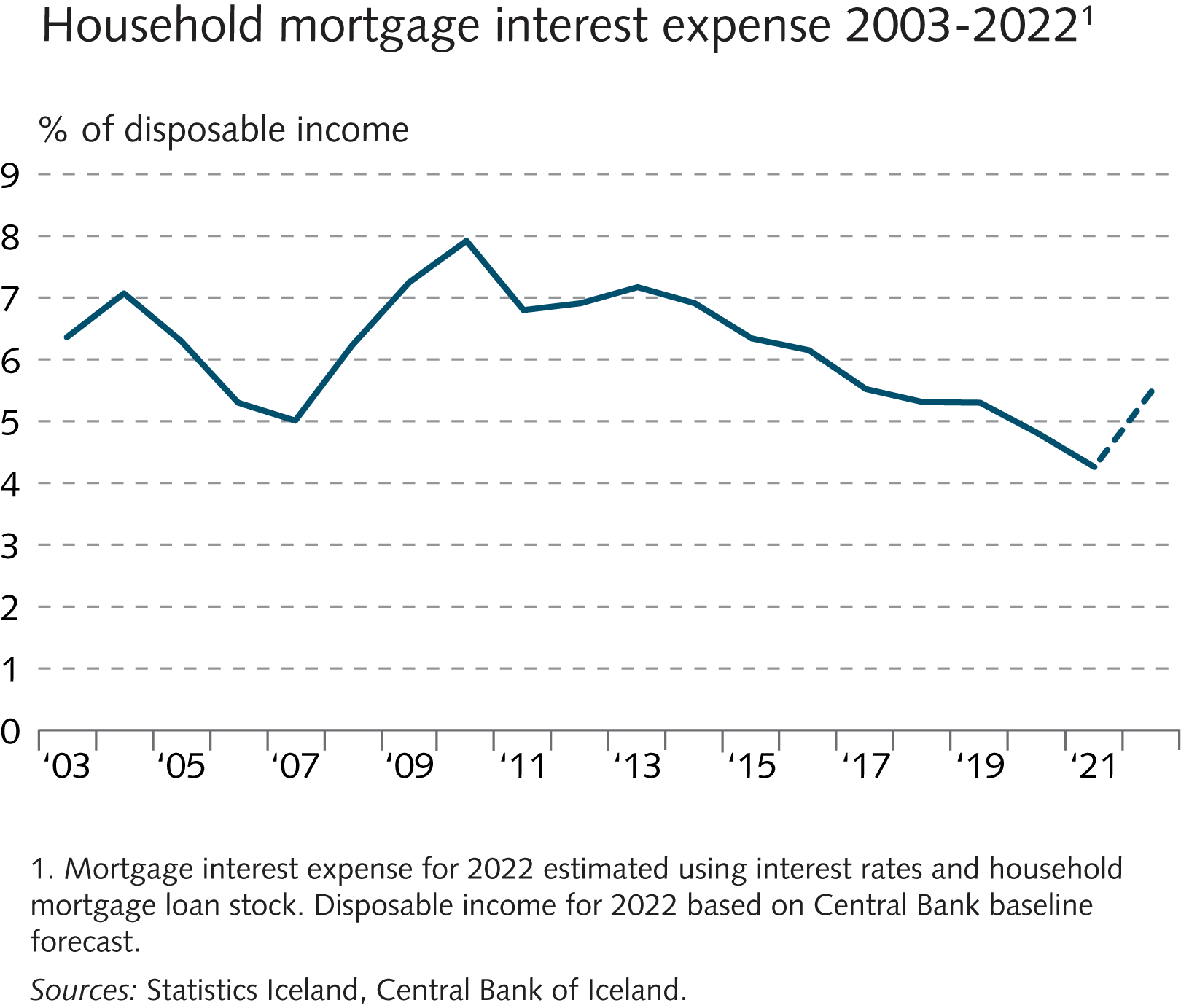 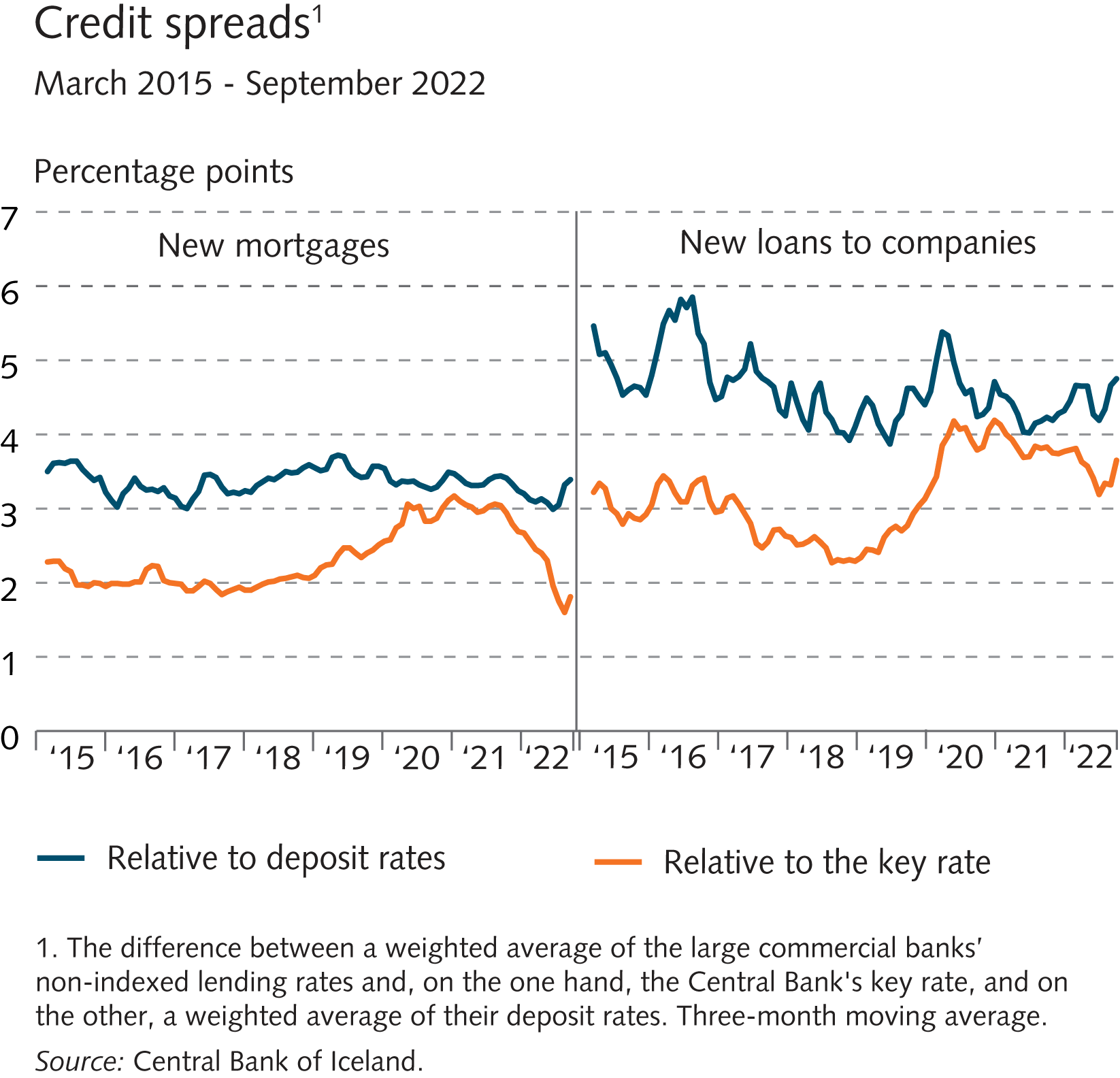 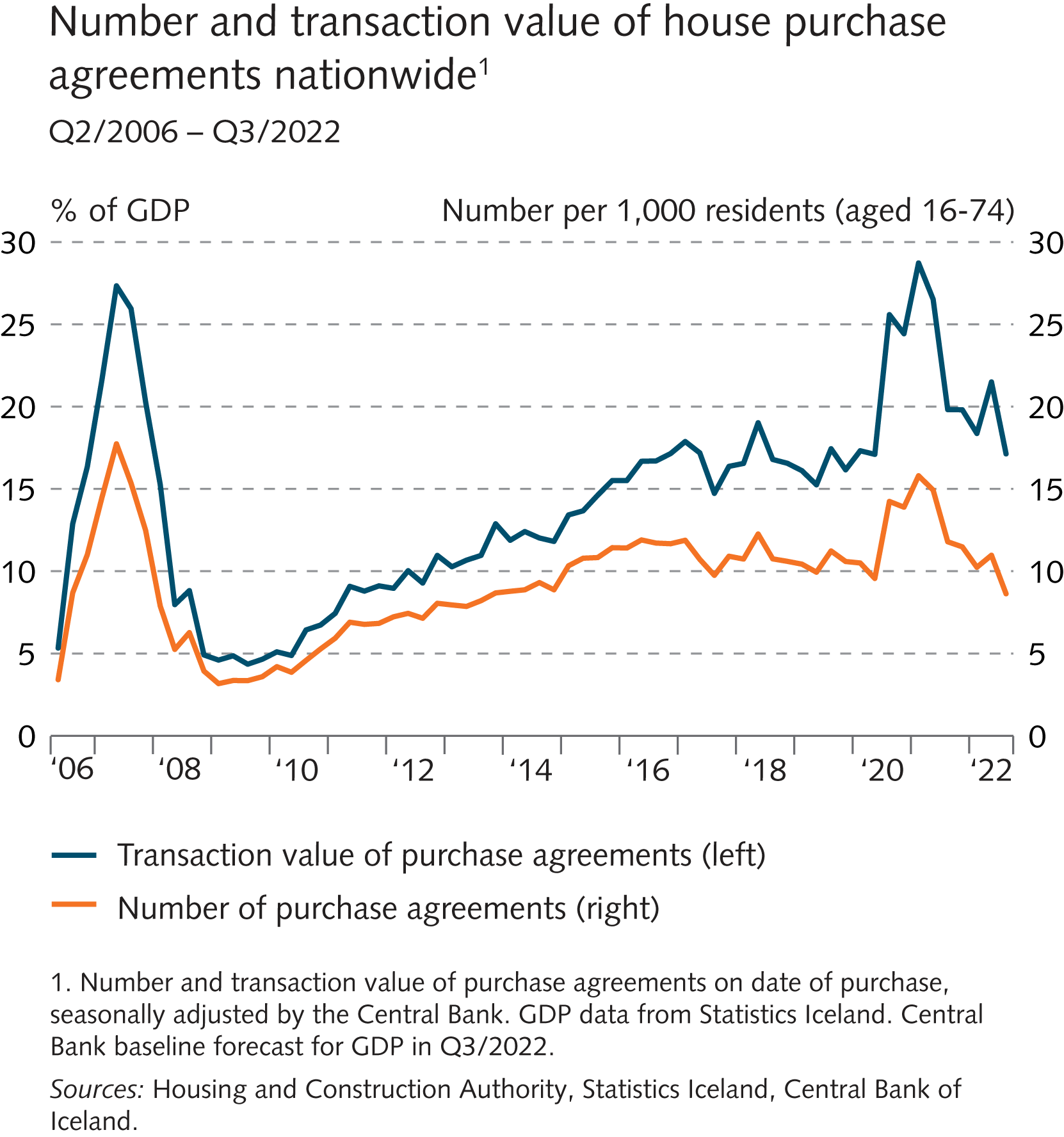 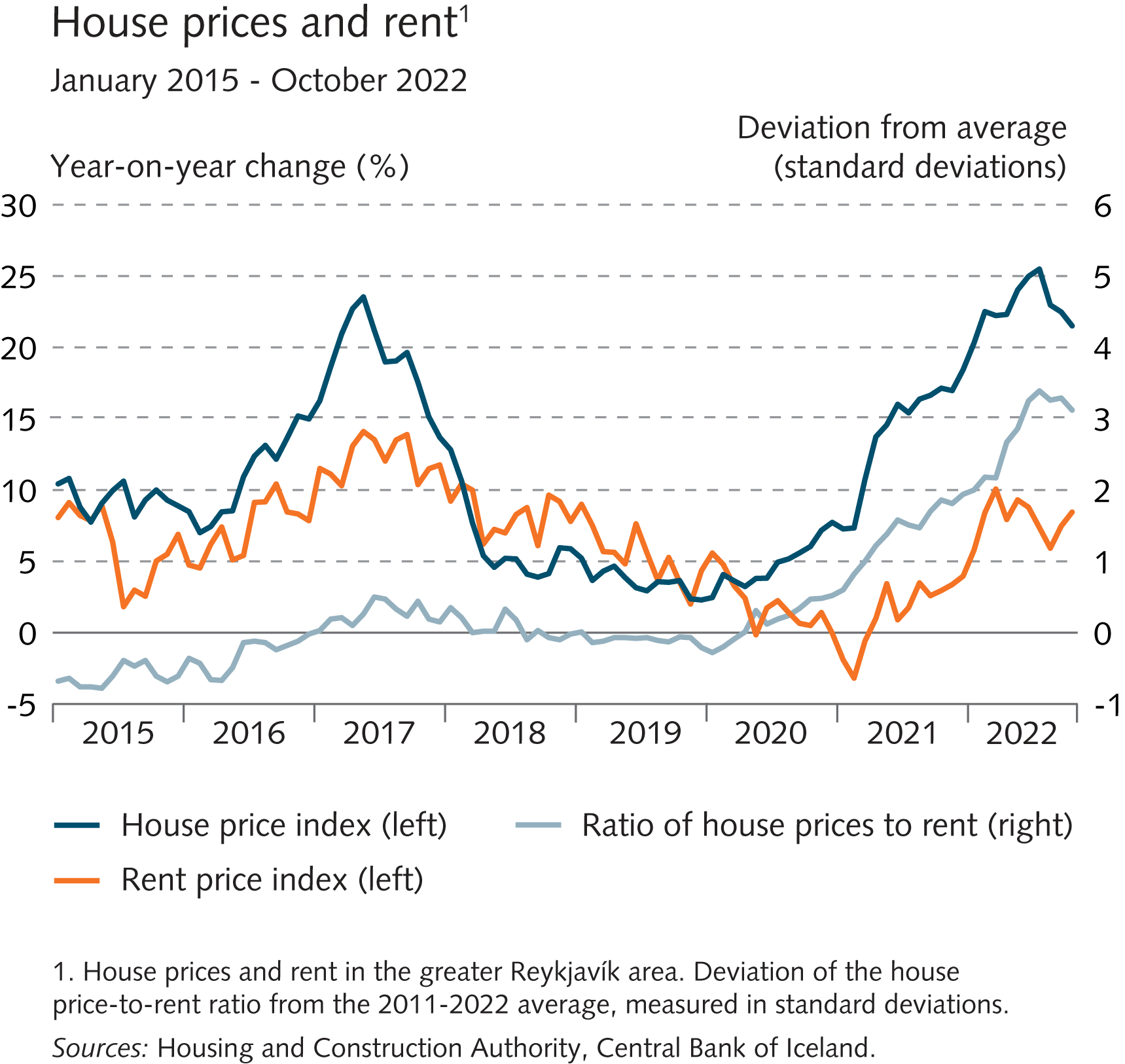 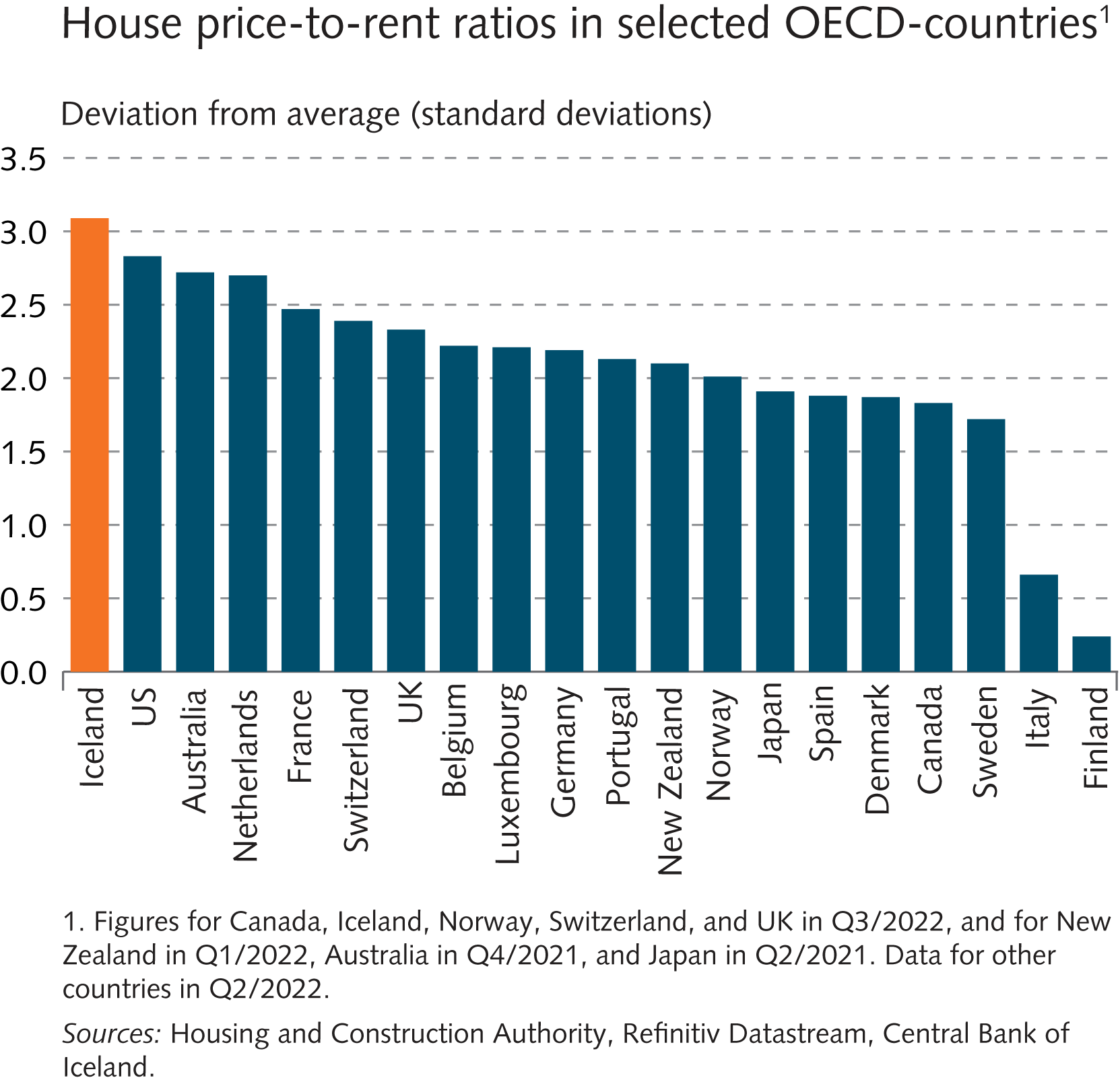 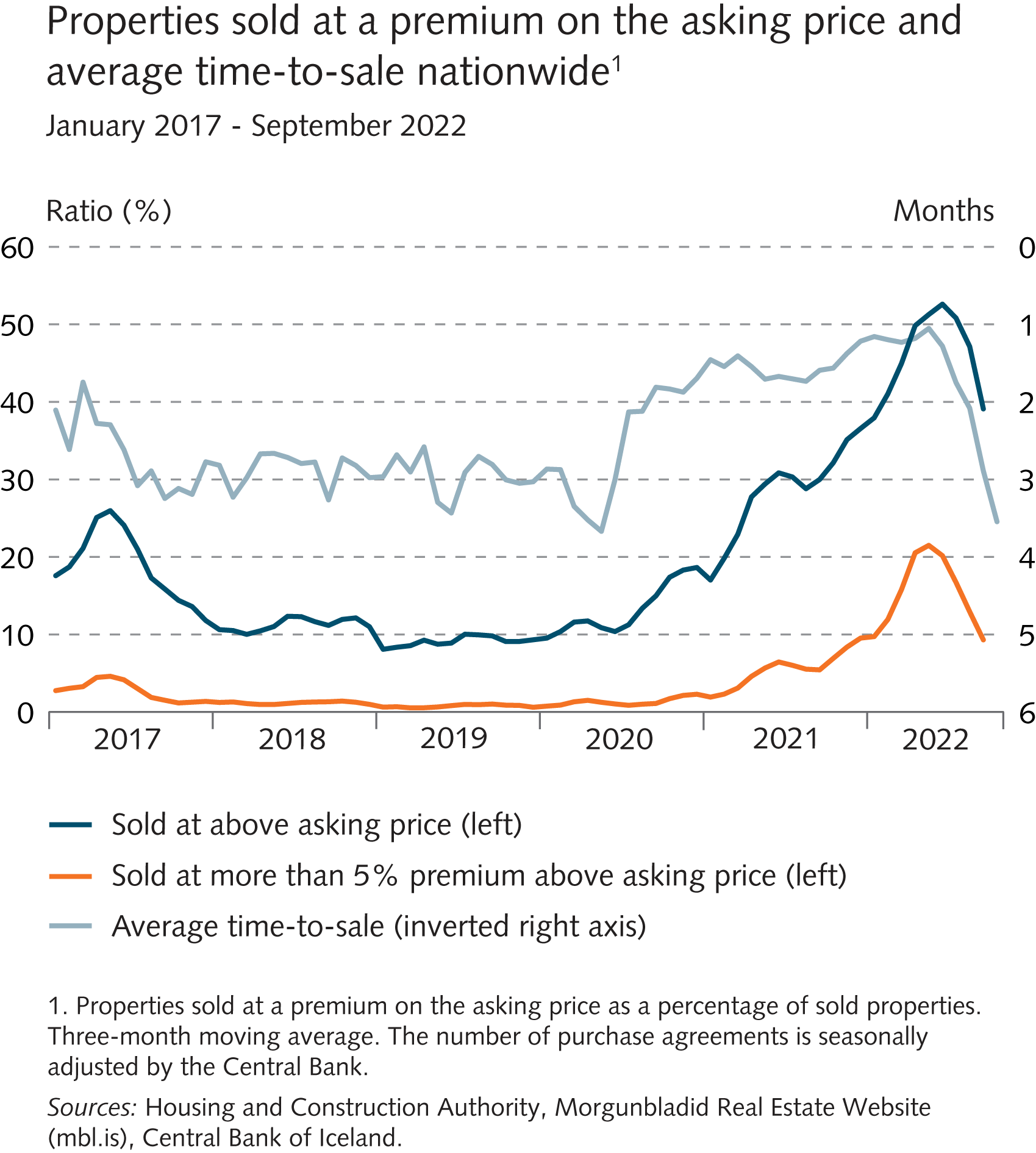 III Demand and GDP growth
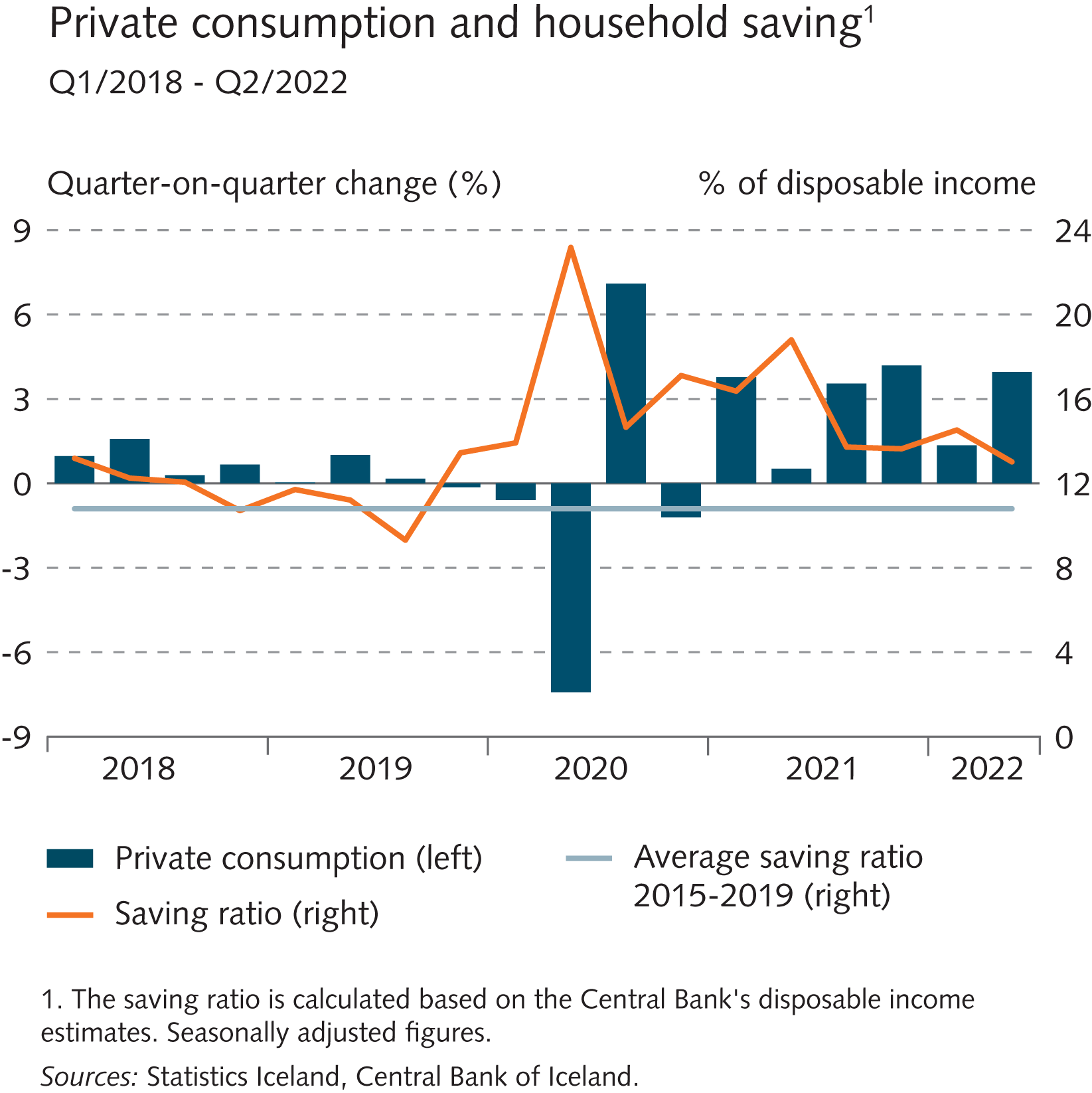 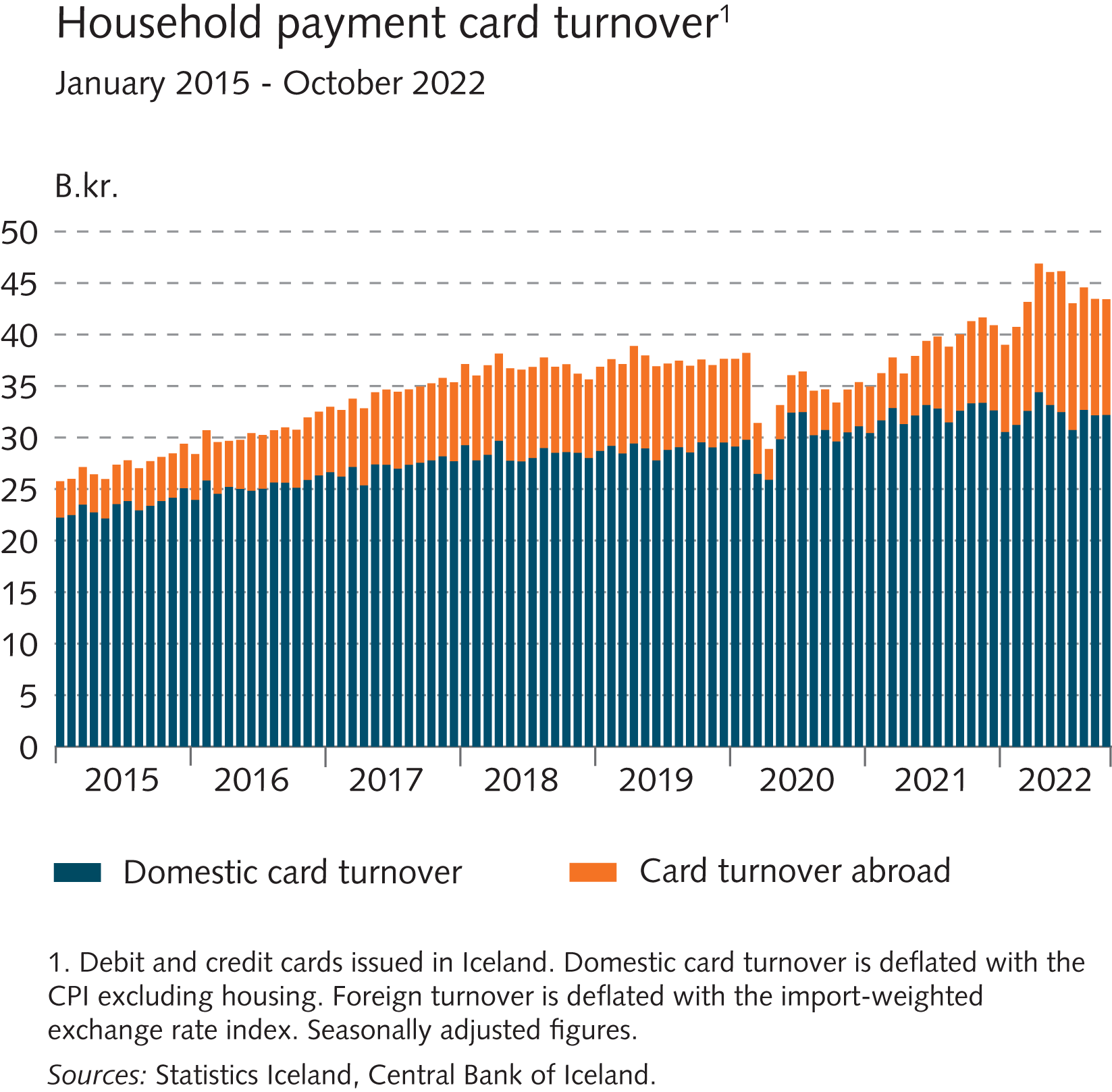 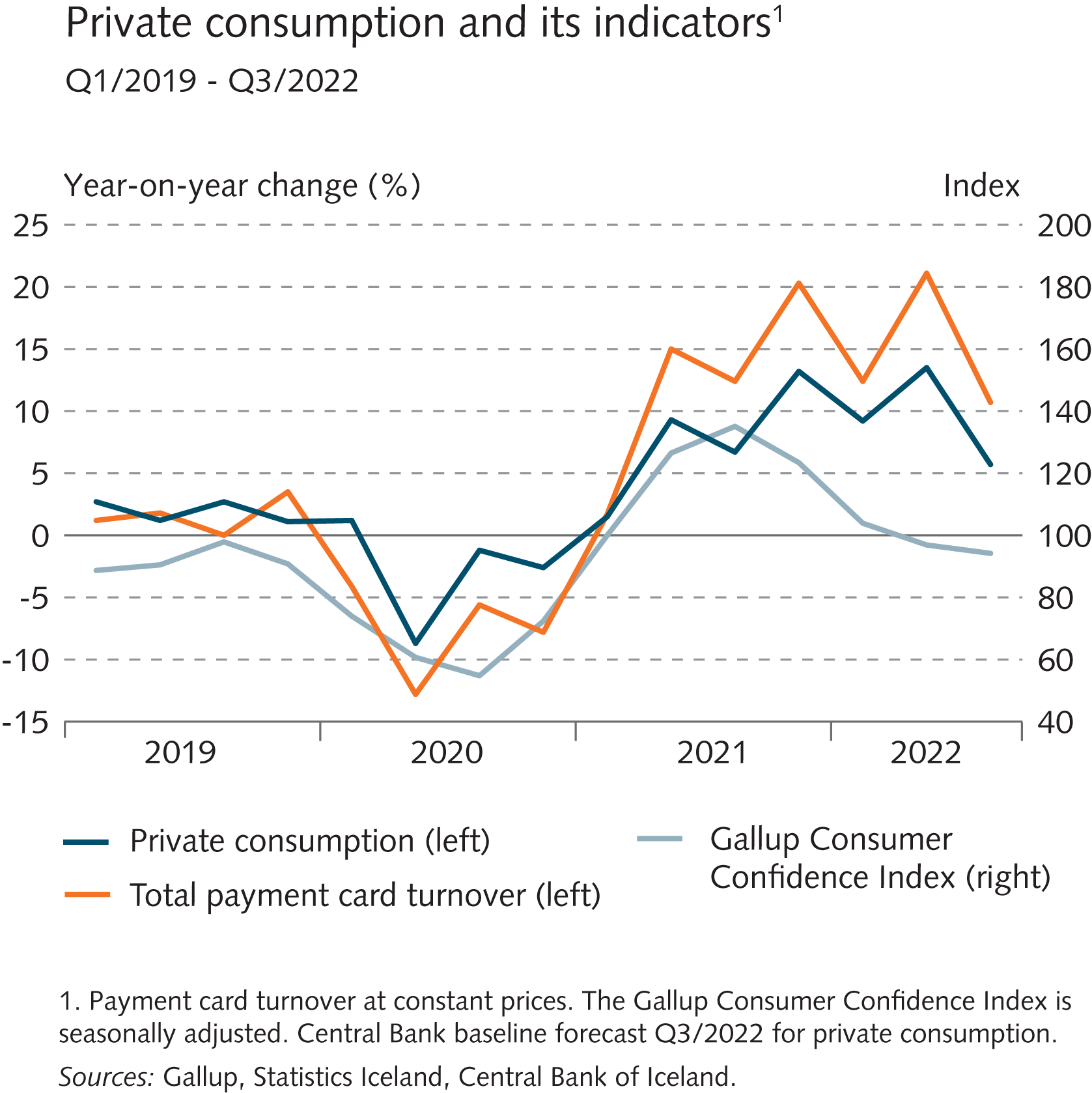 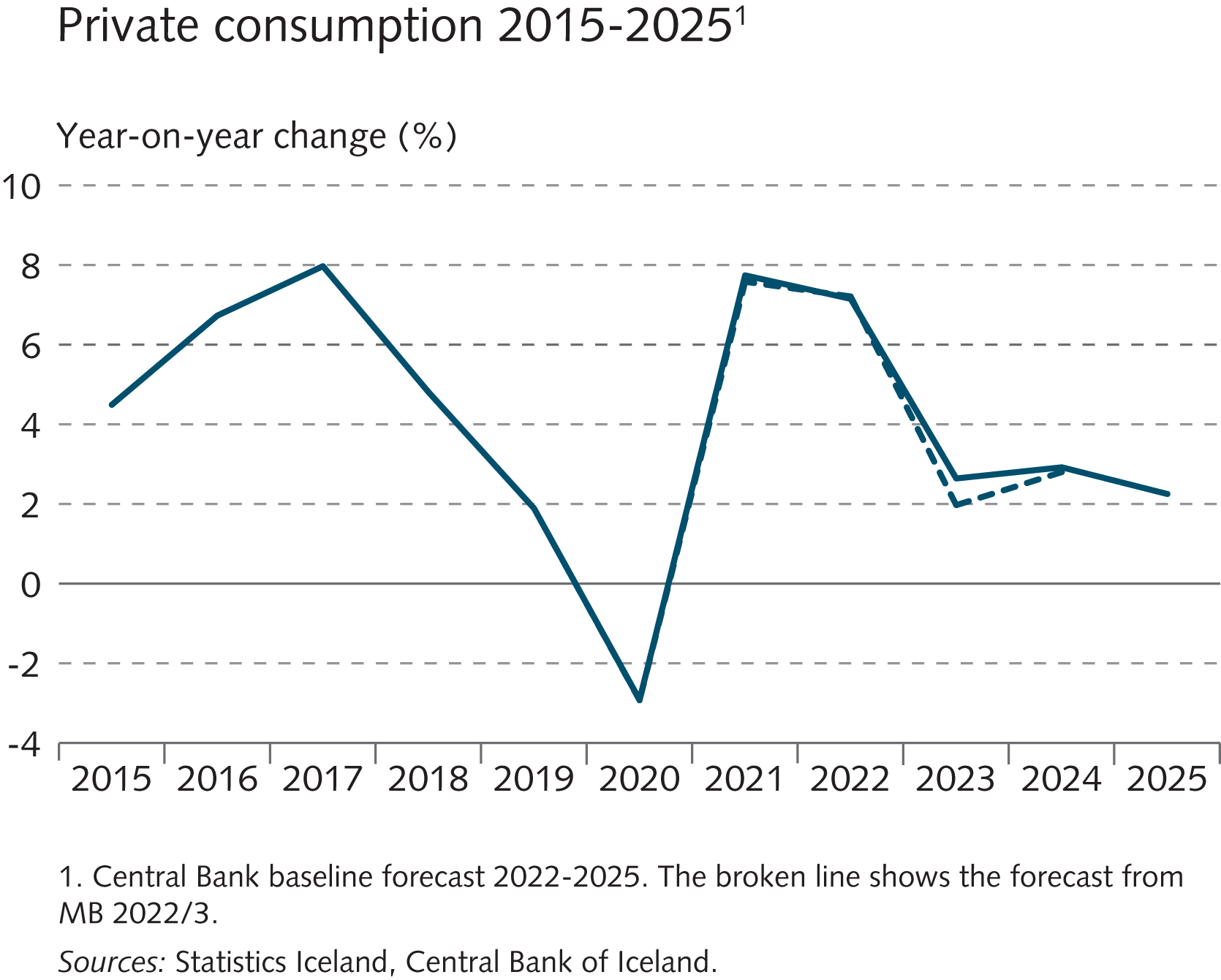 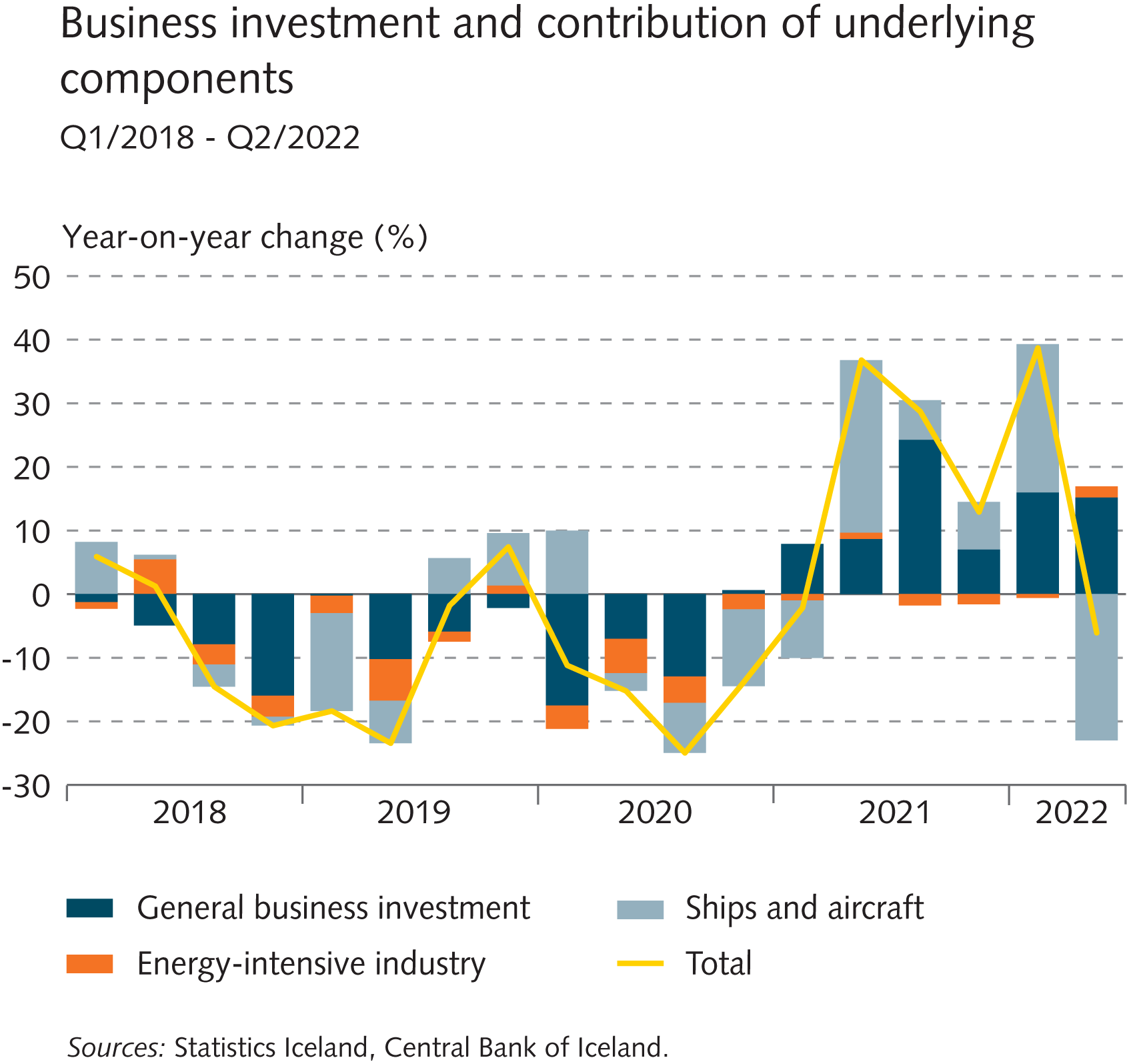 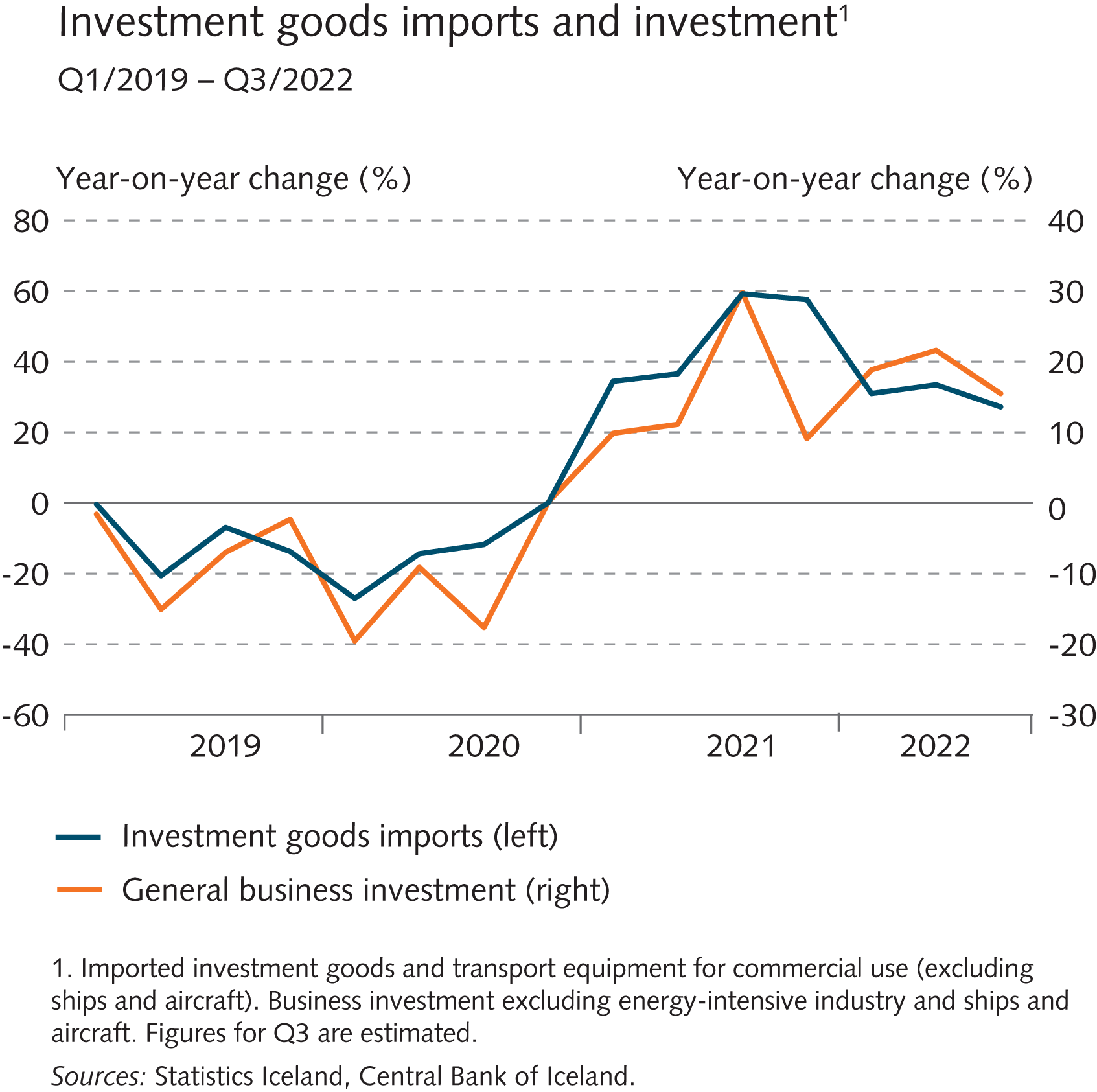 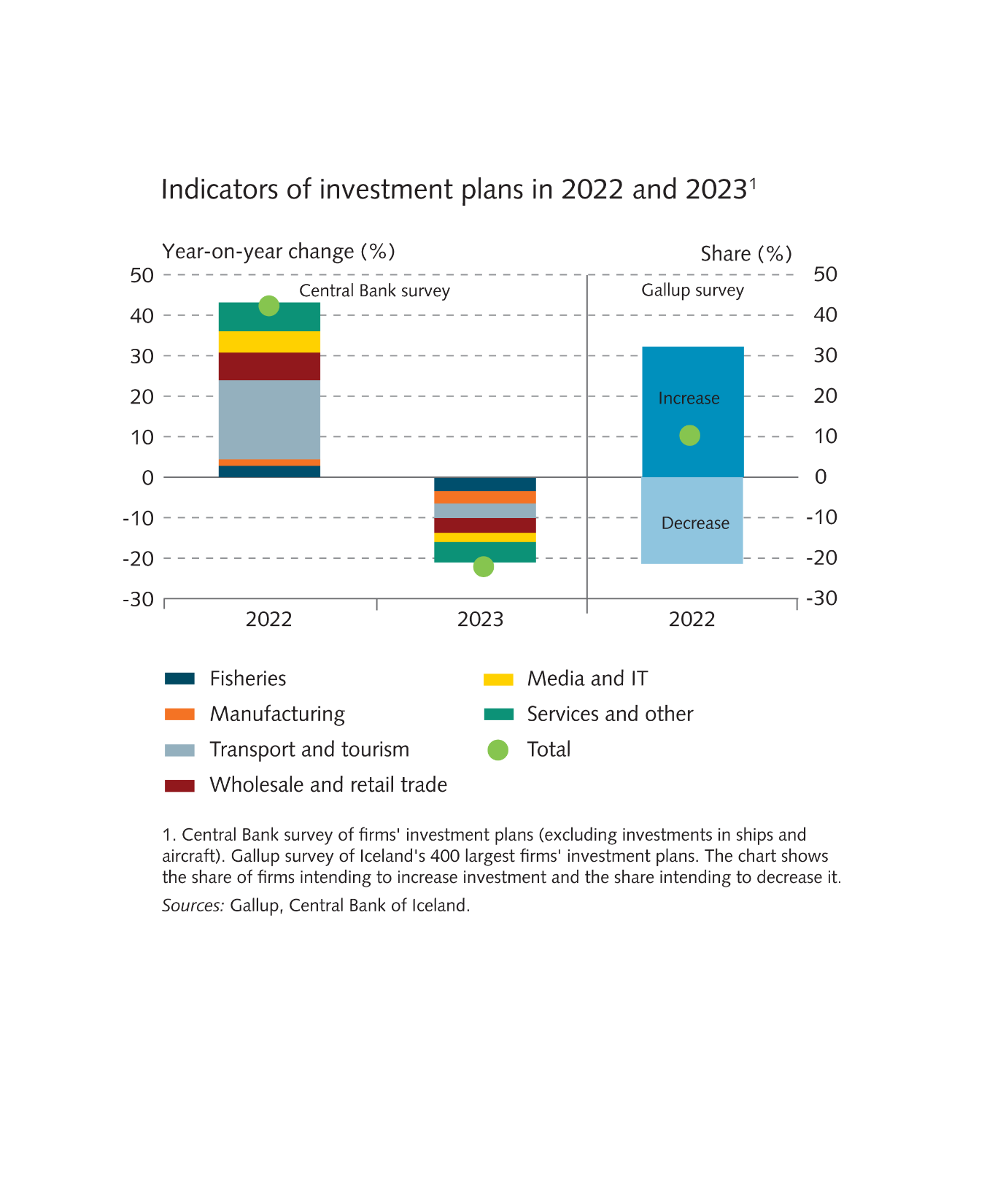 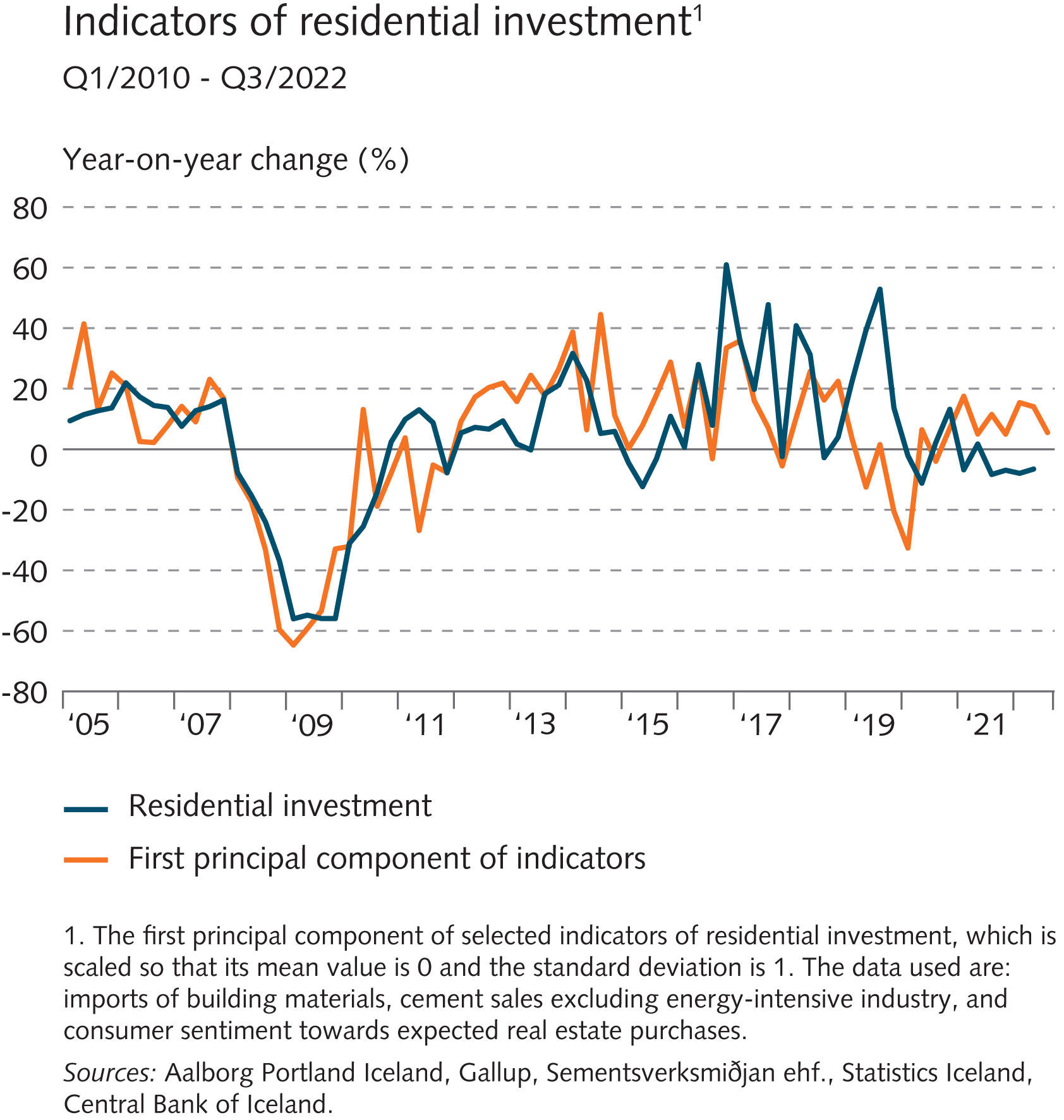 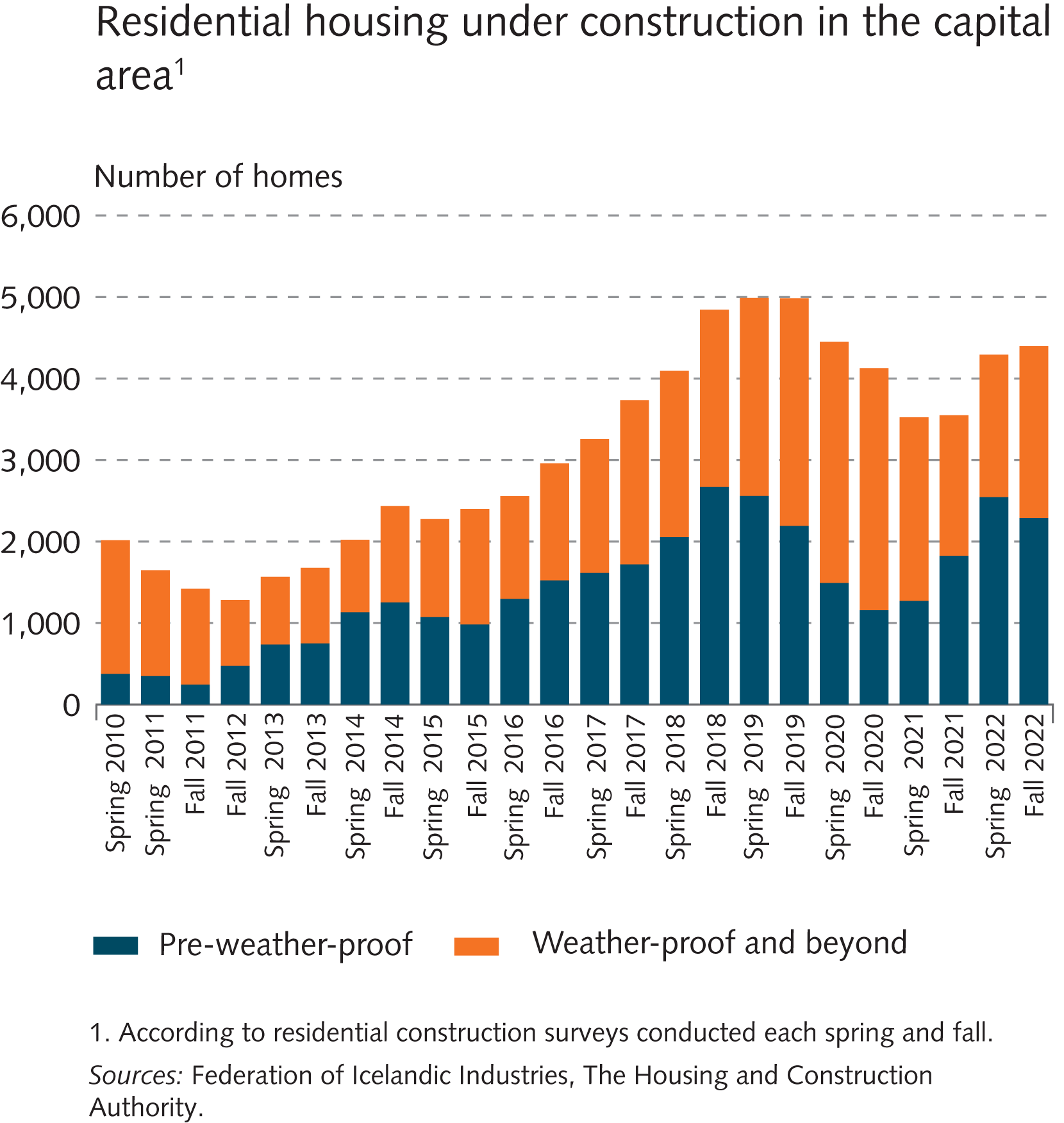 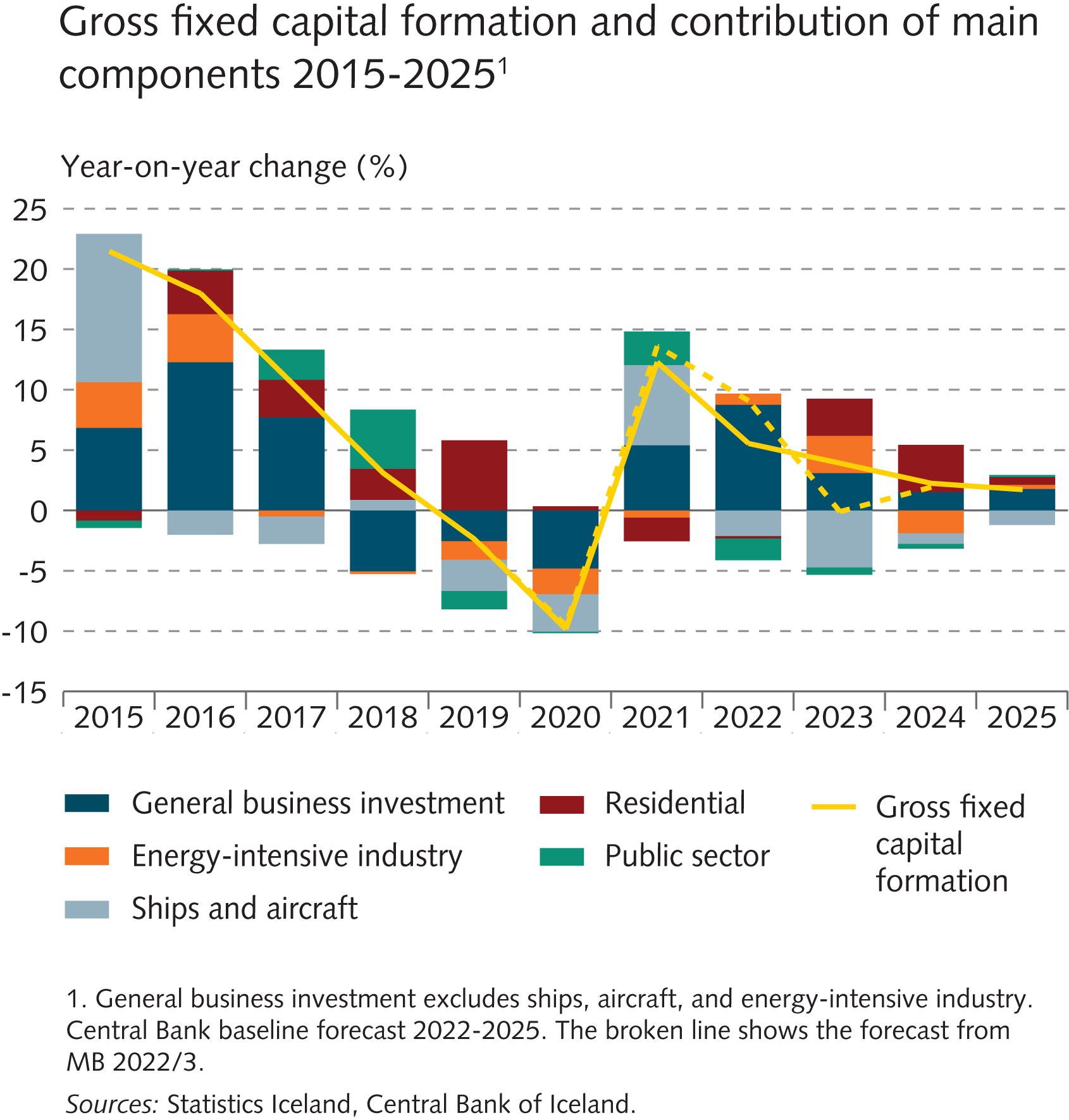 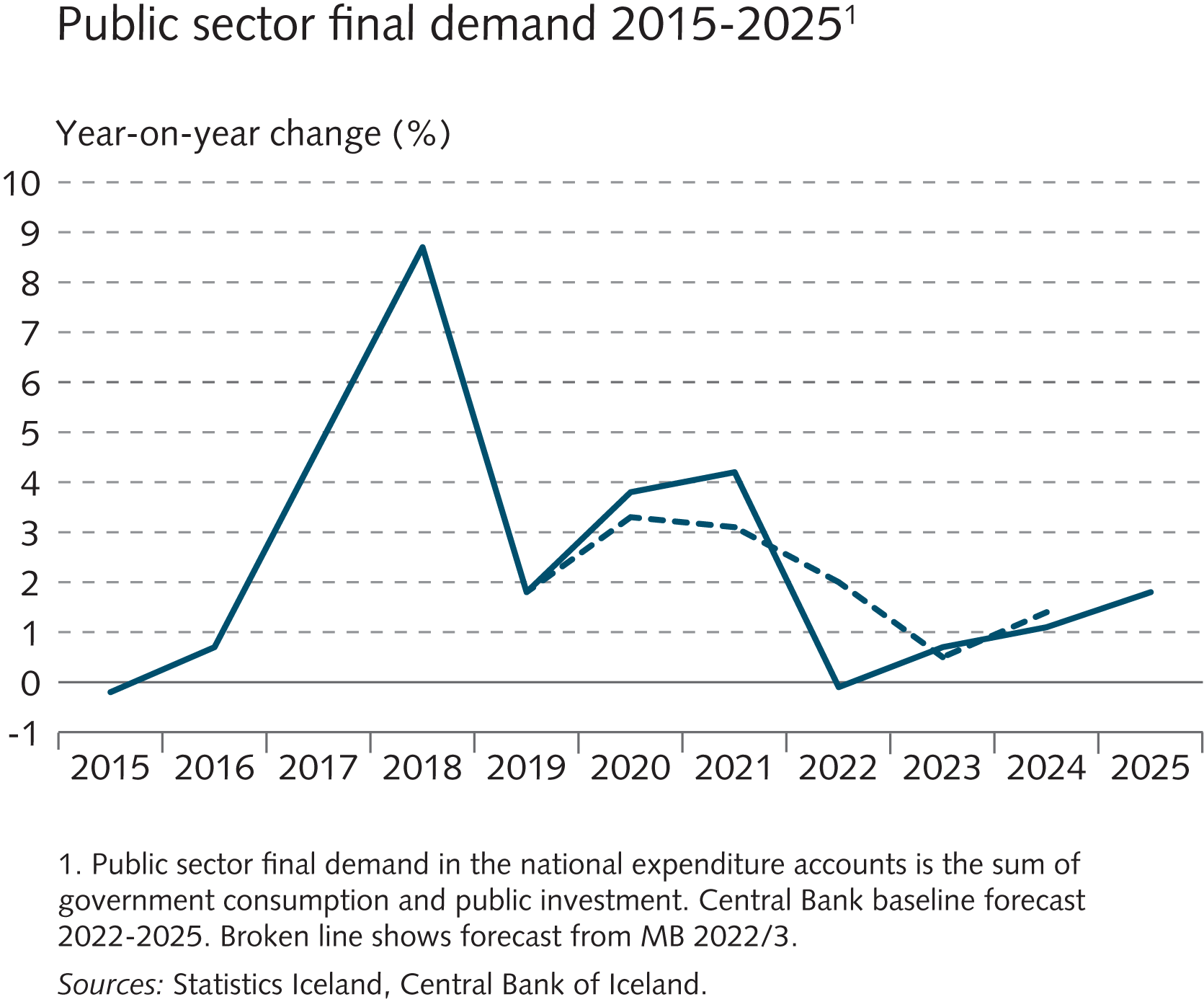 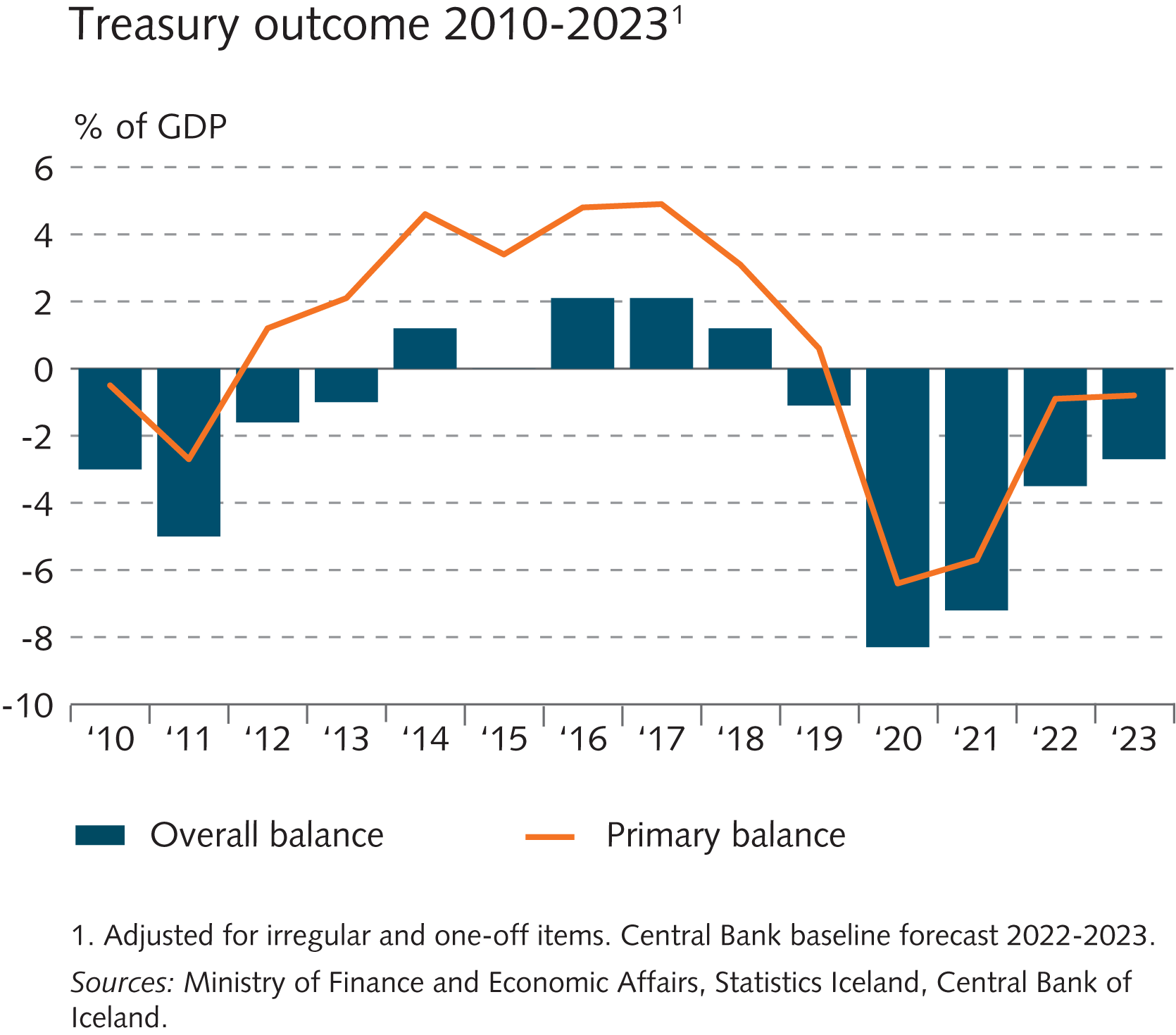 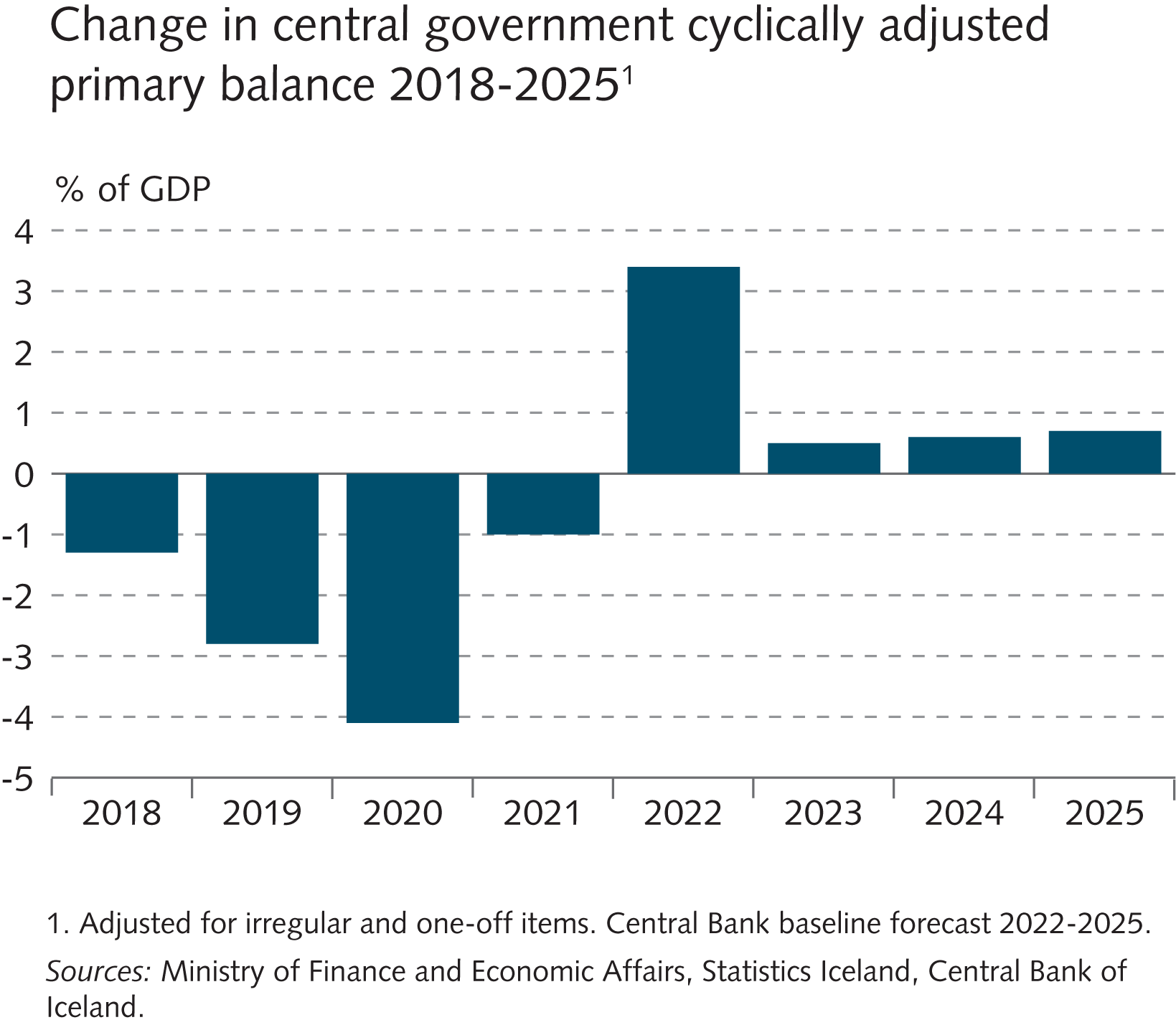 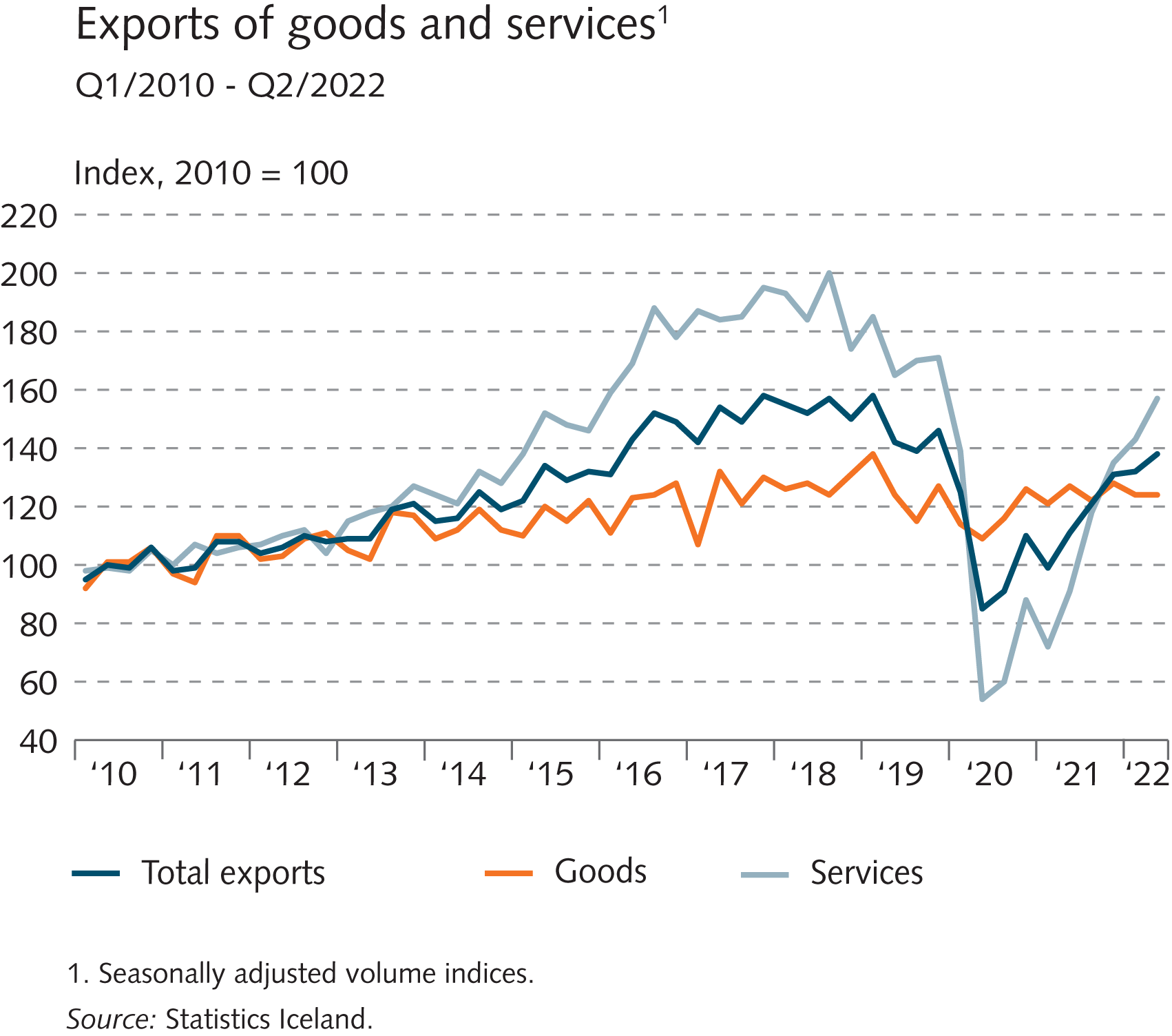 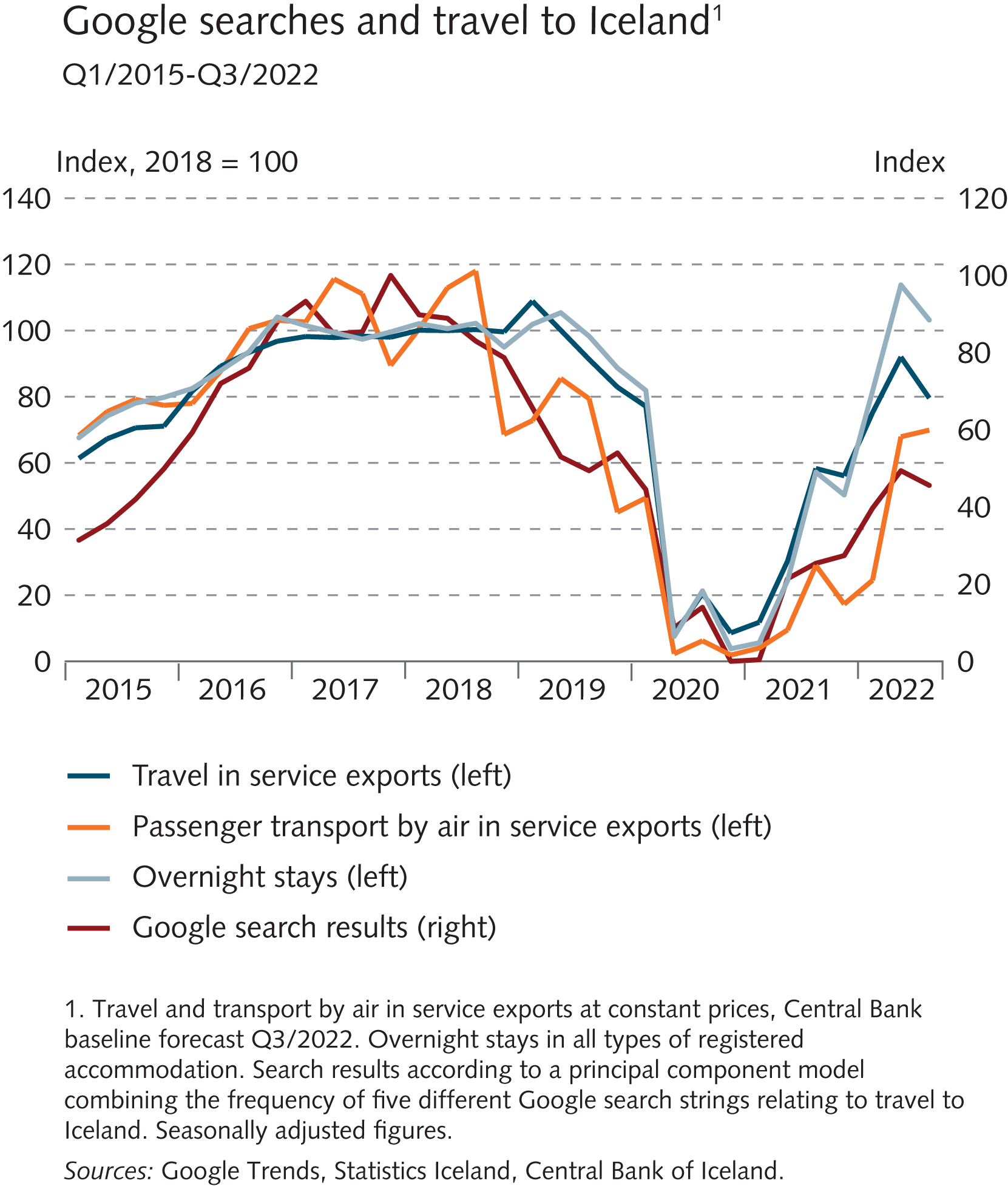 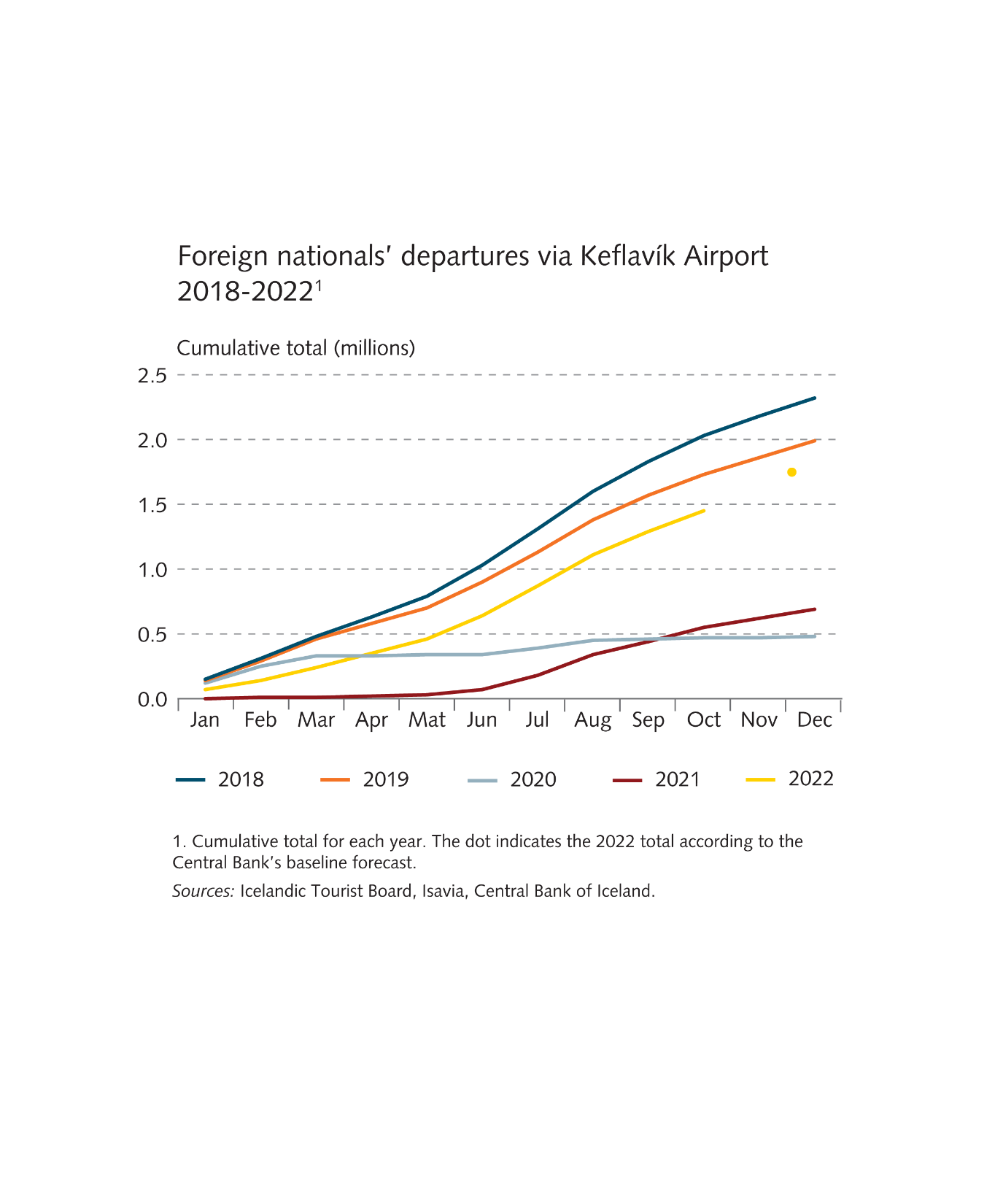 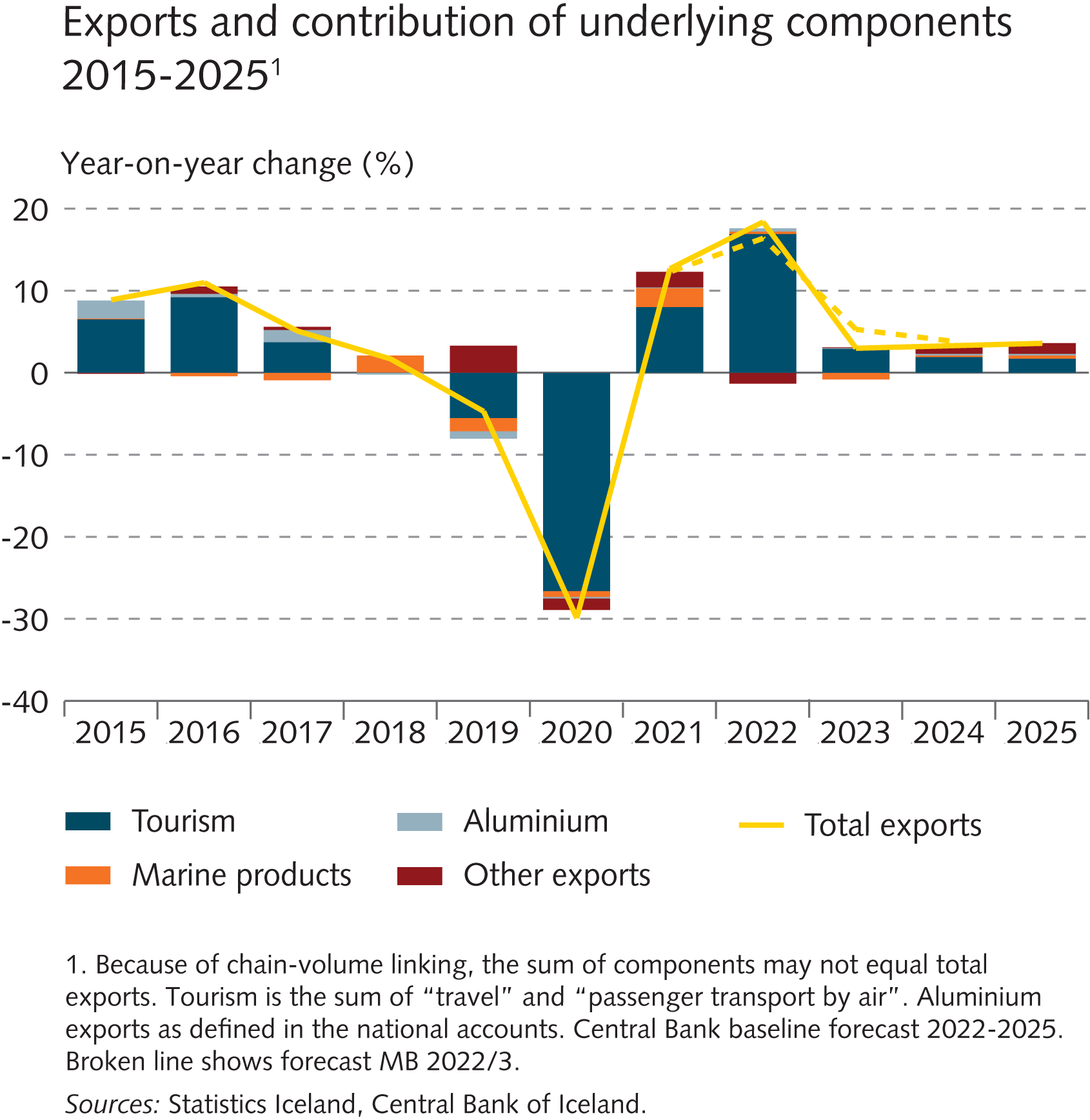 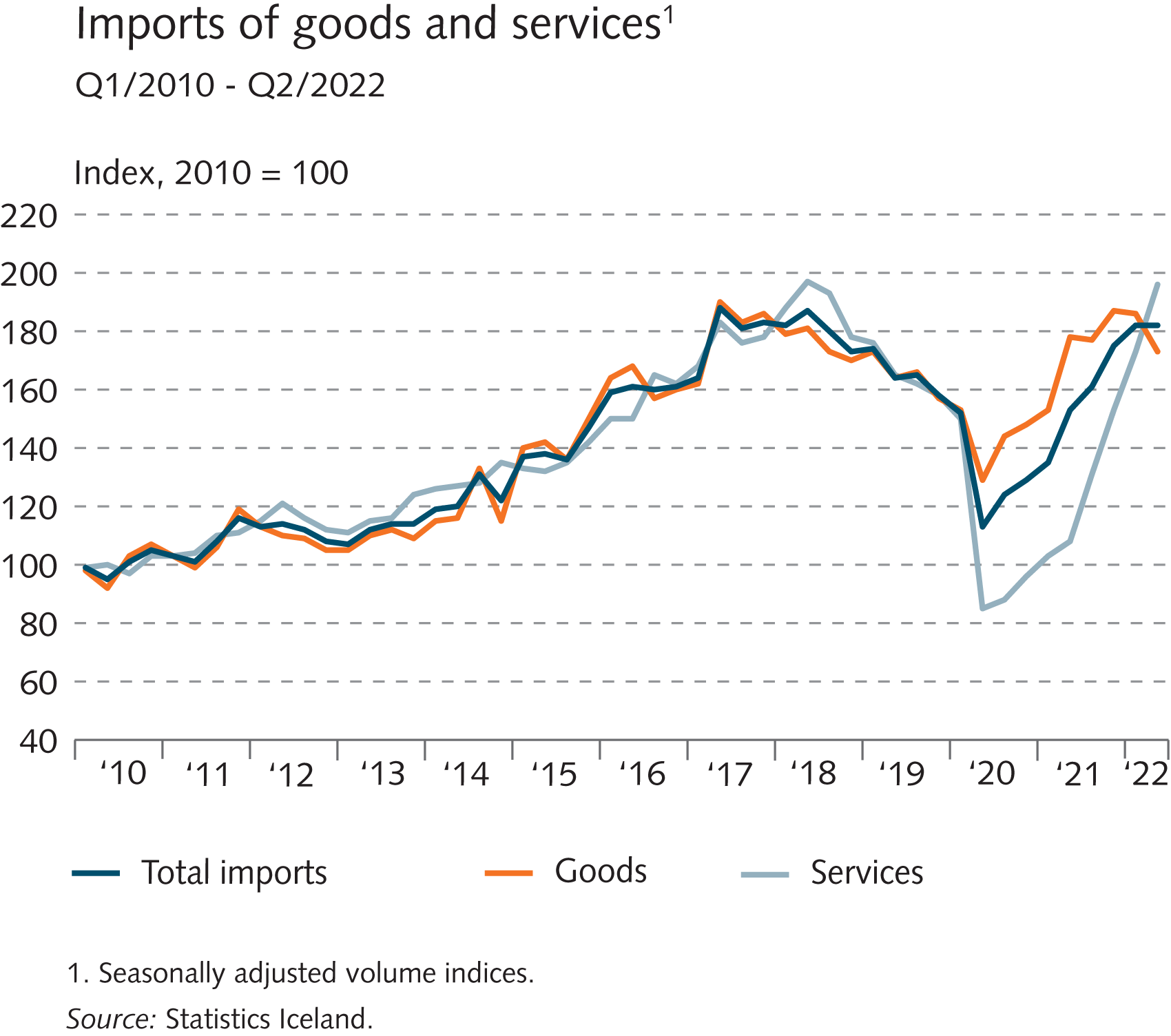 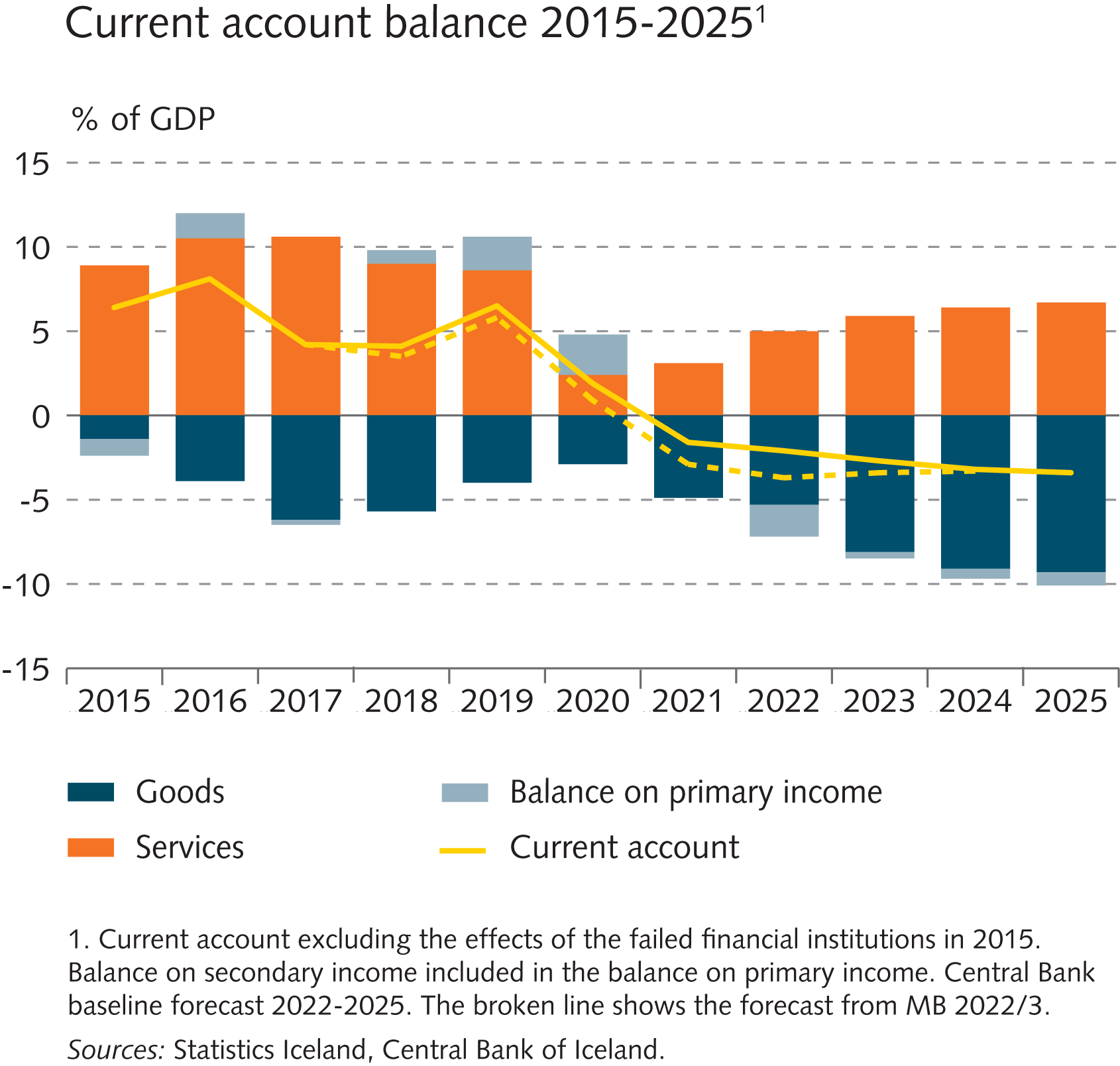 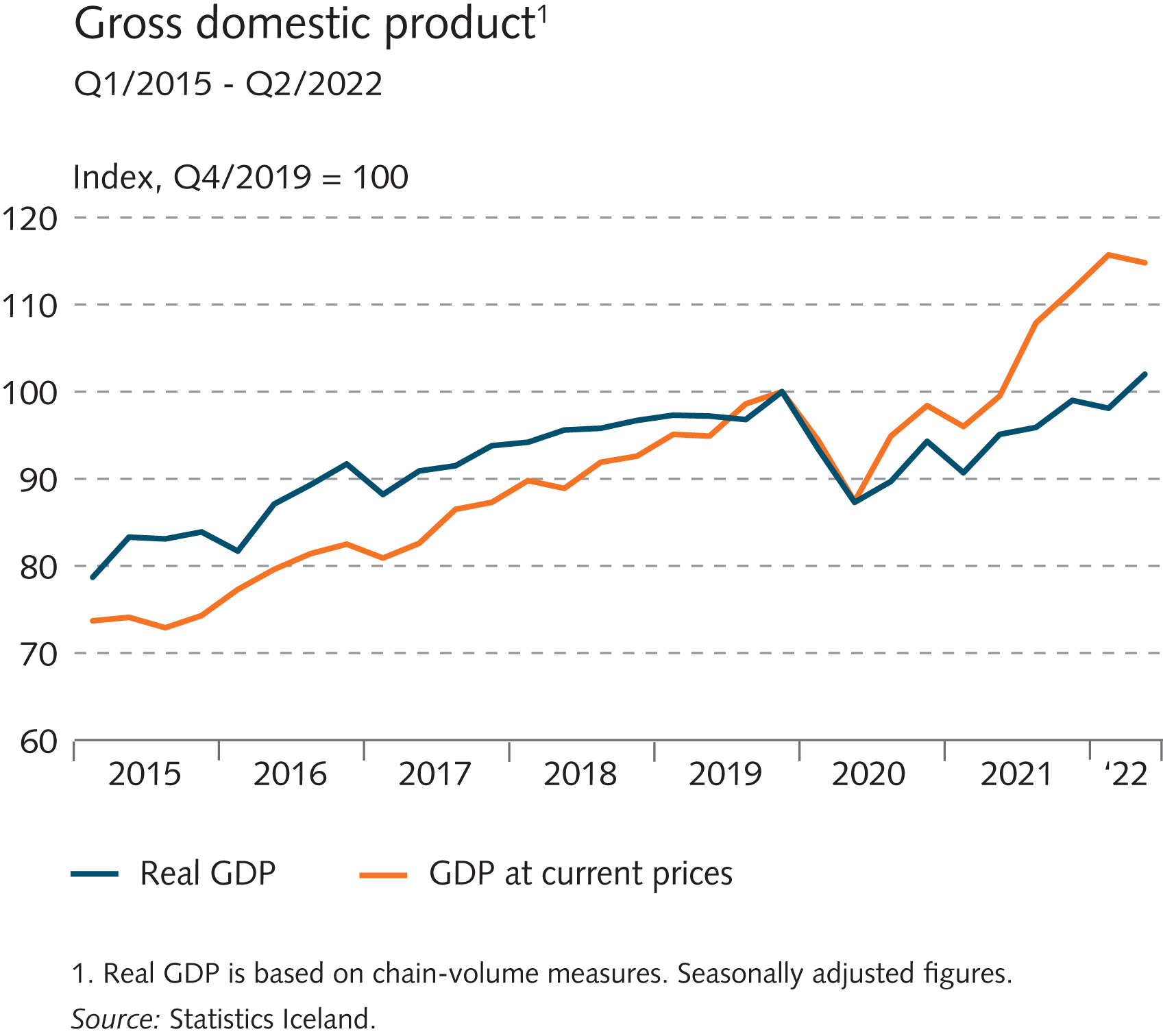 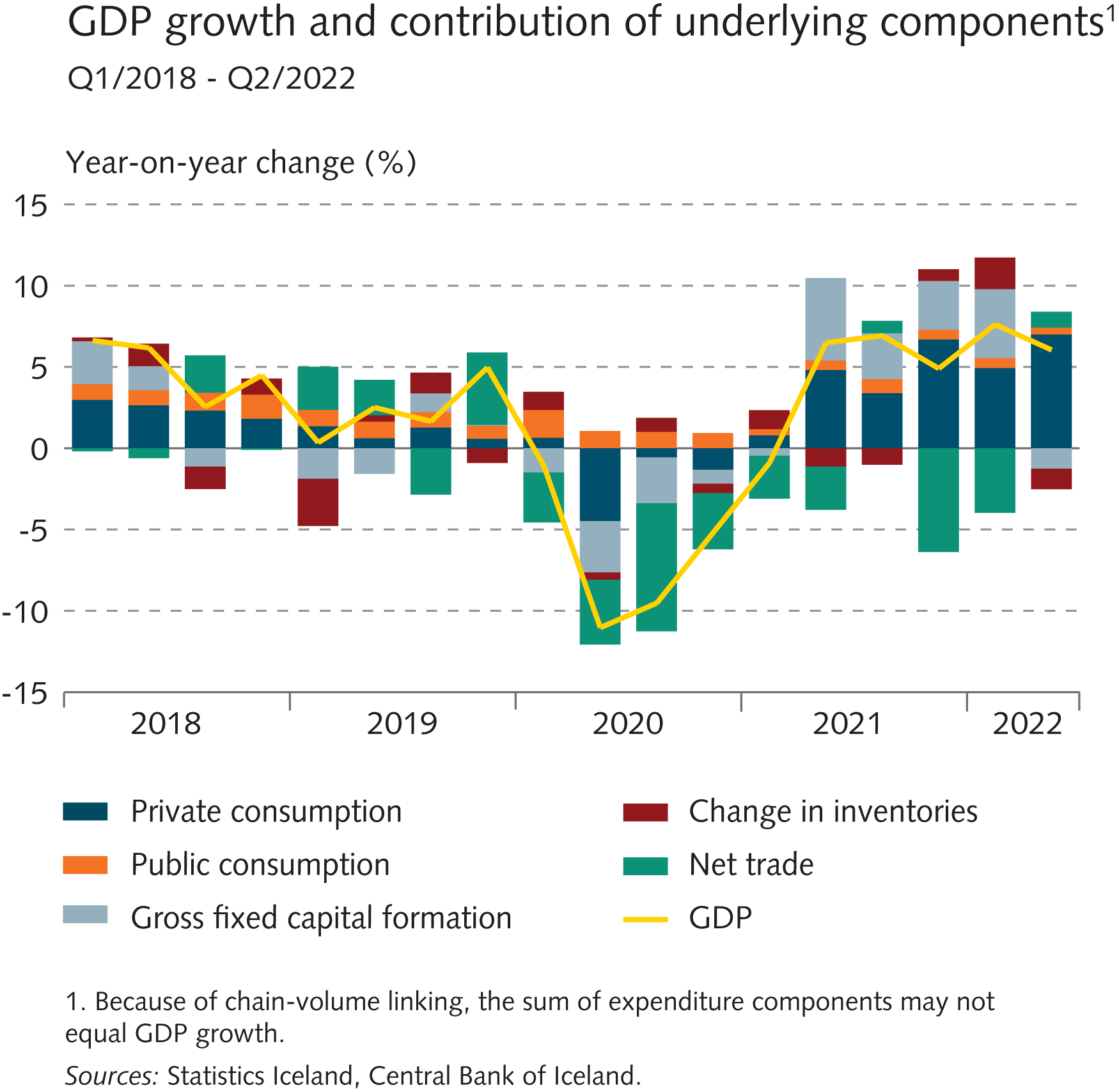 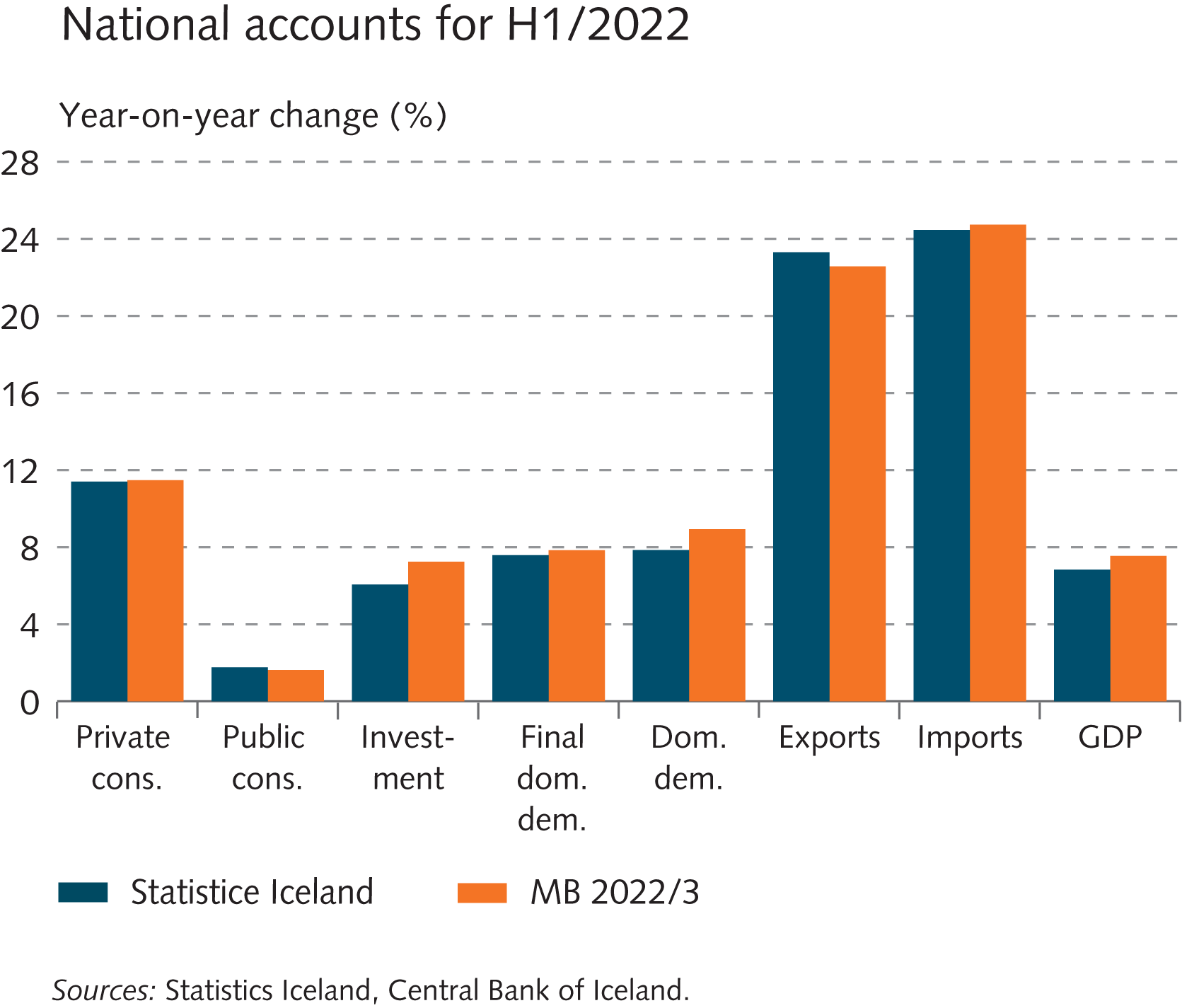 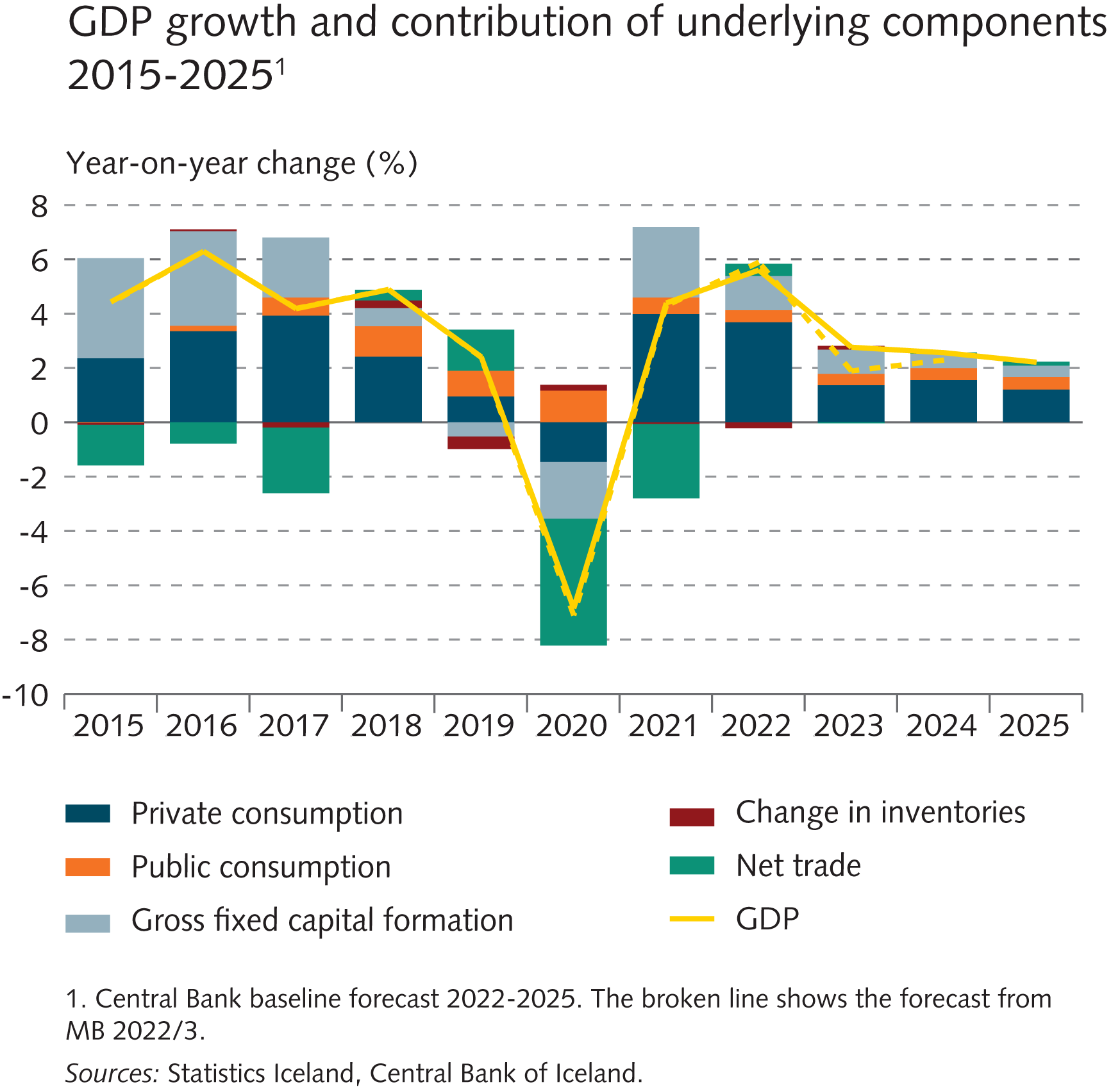 IV Labour market and factor utilisation
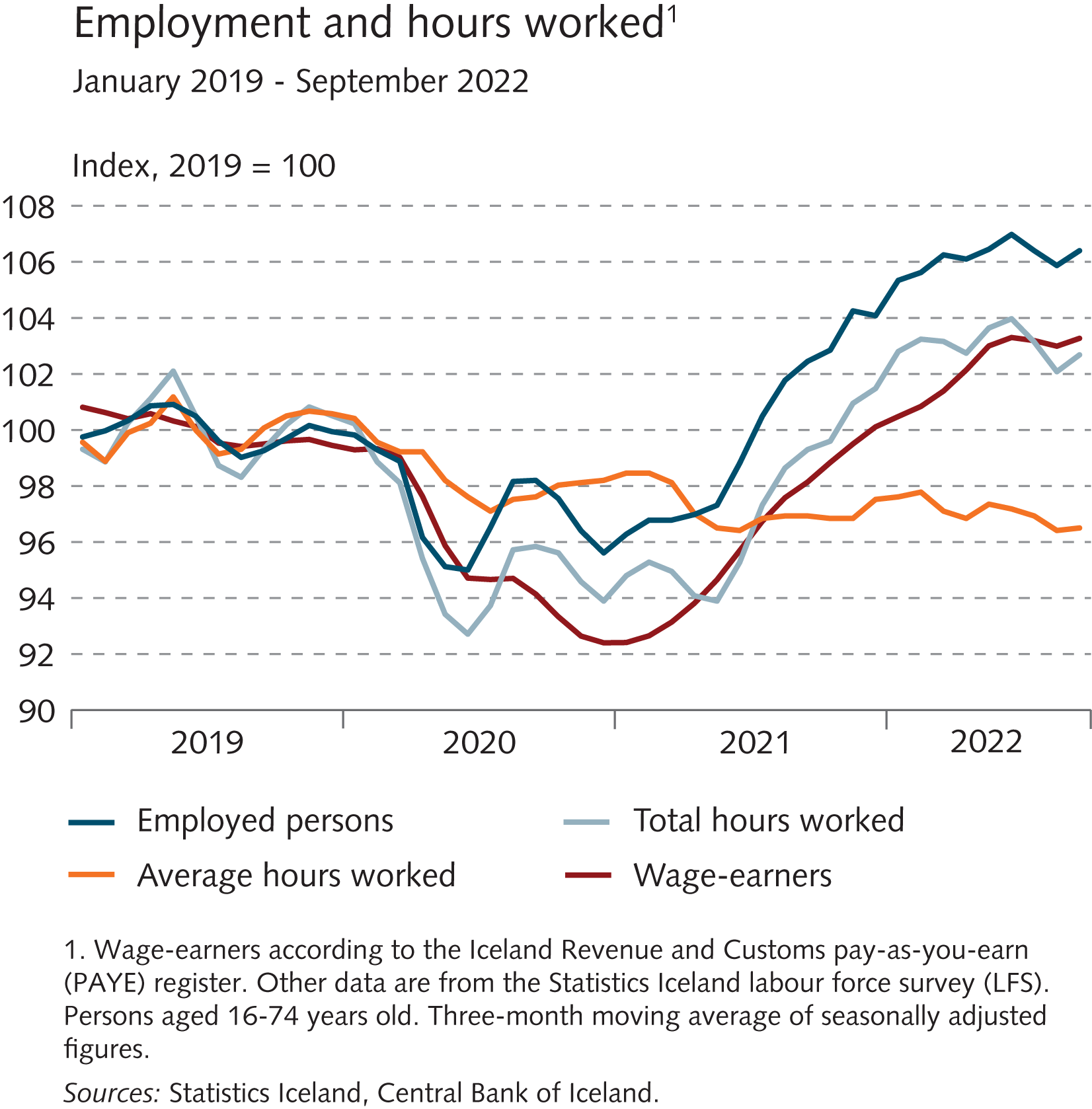 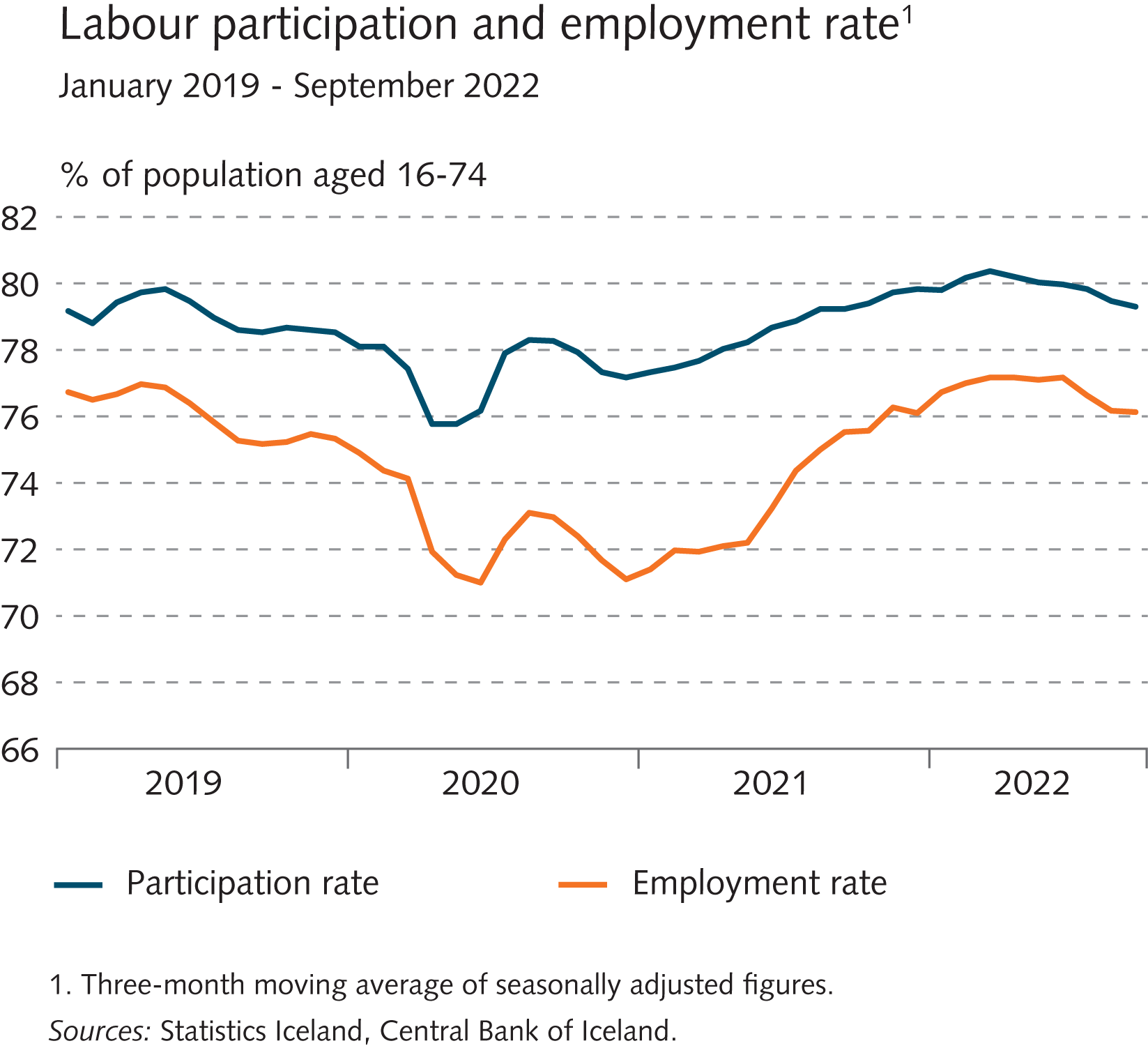 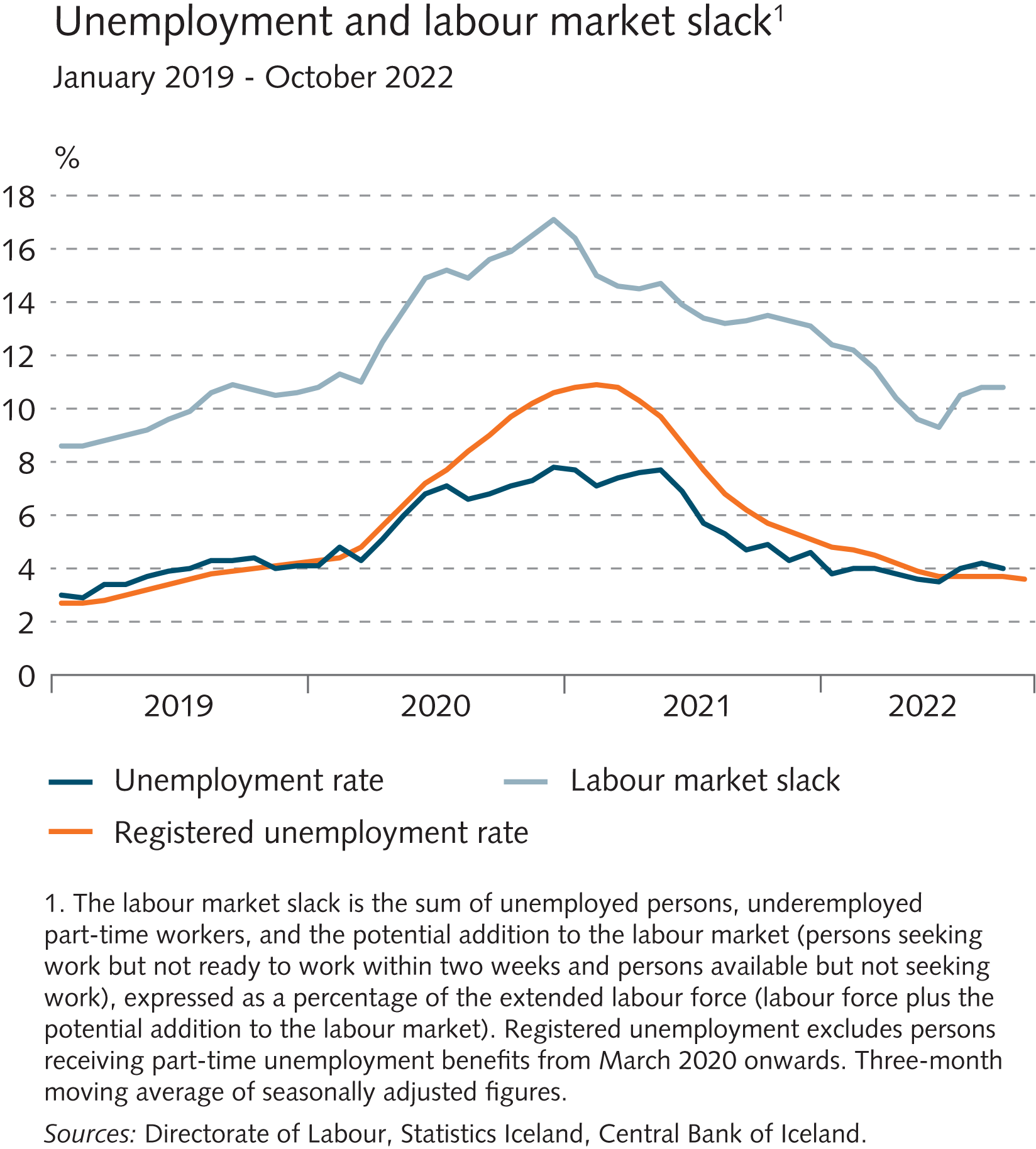 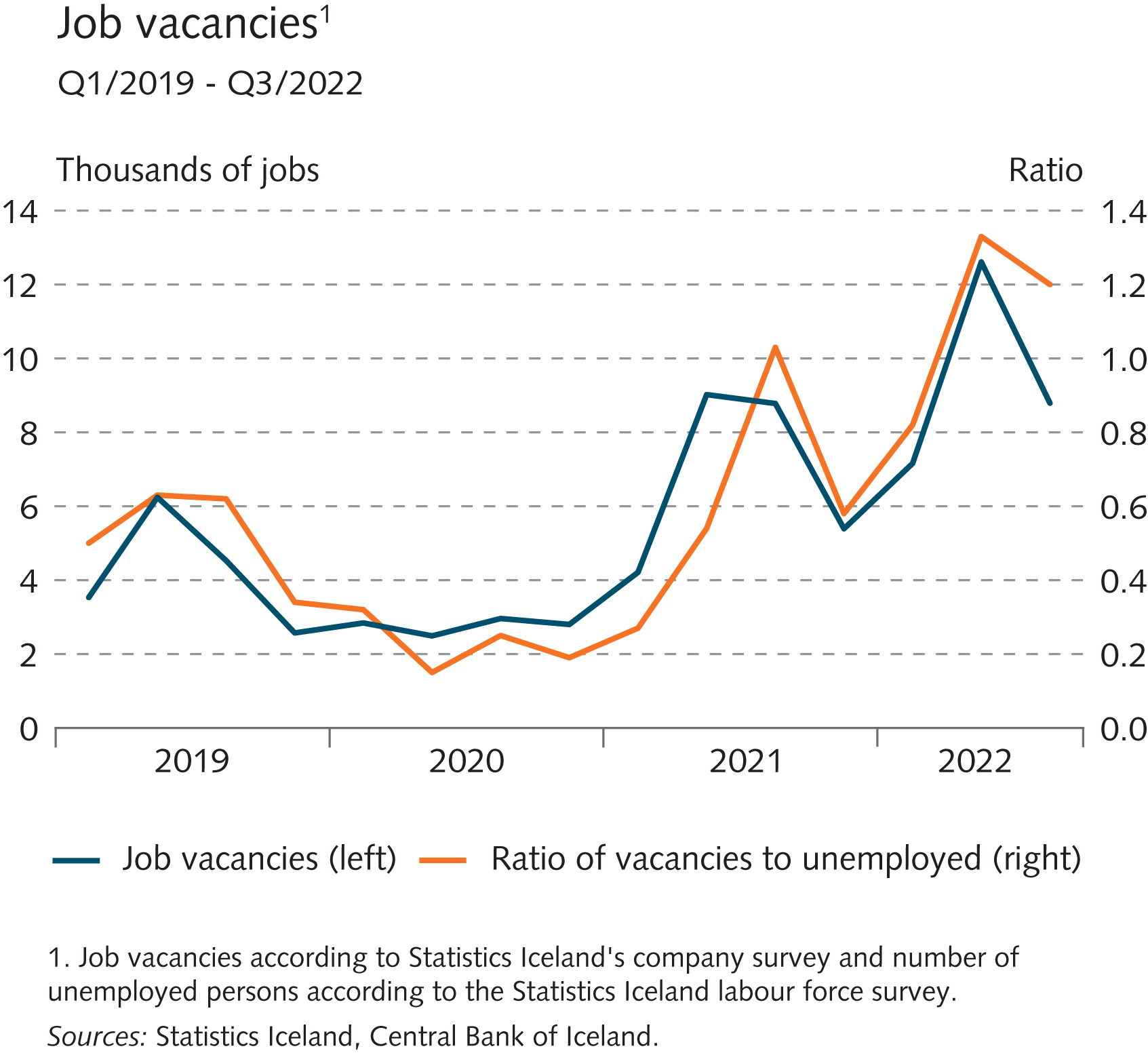 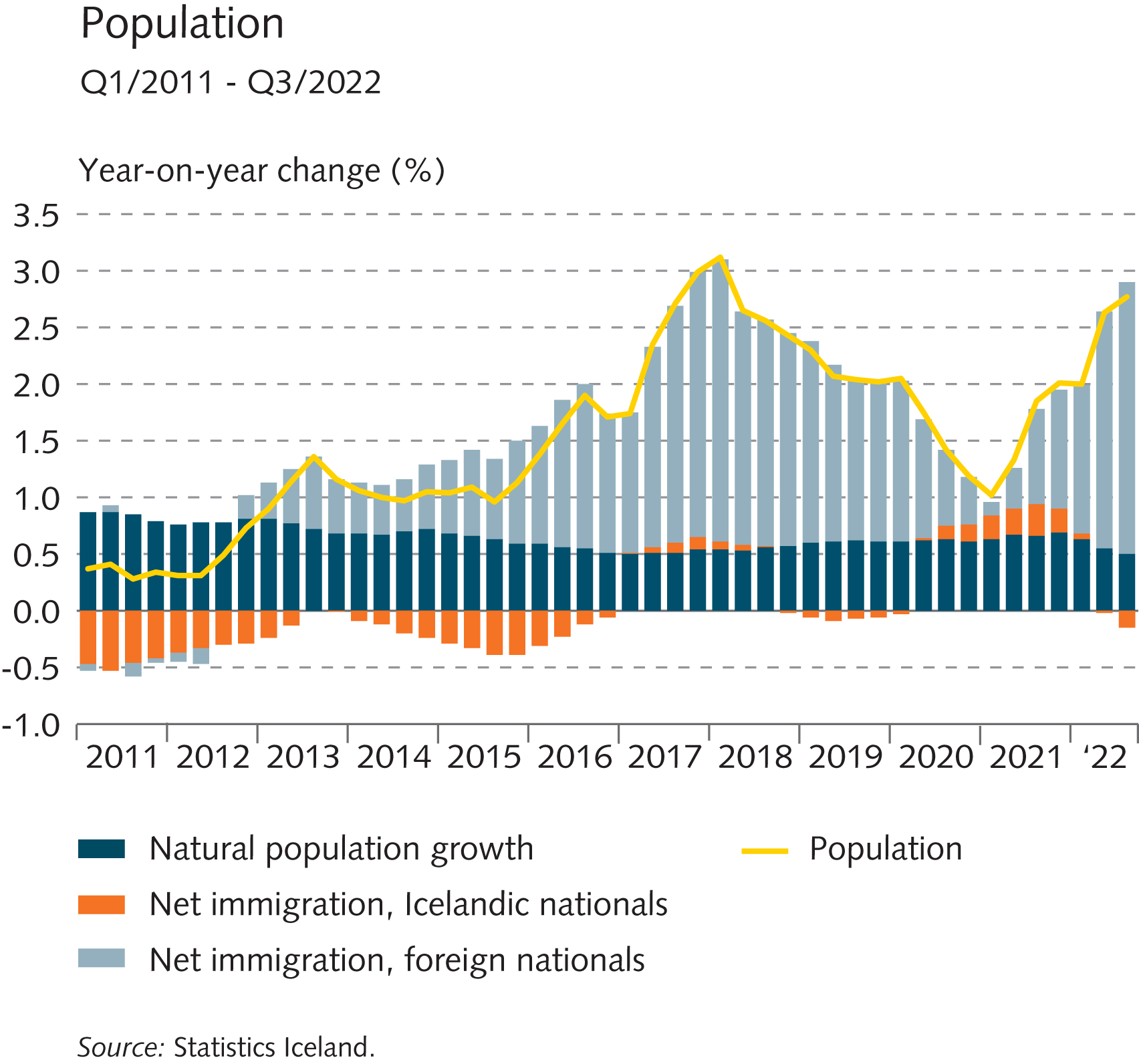 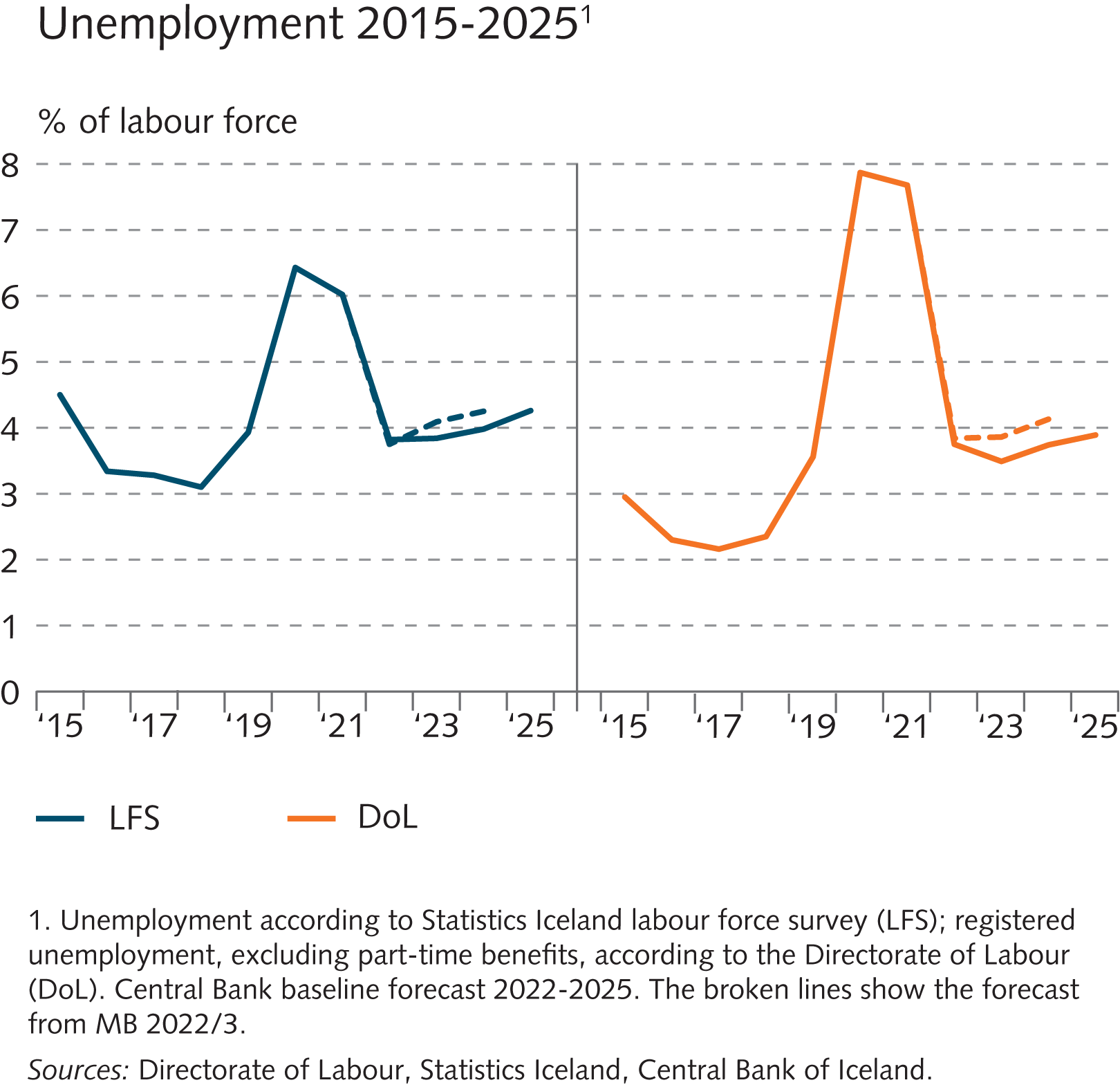 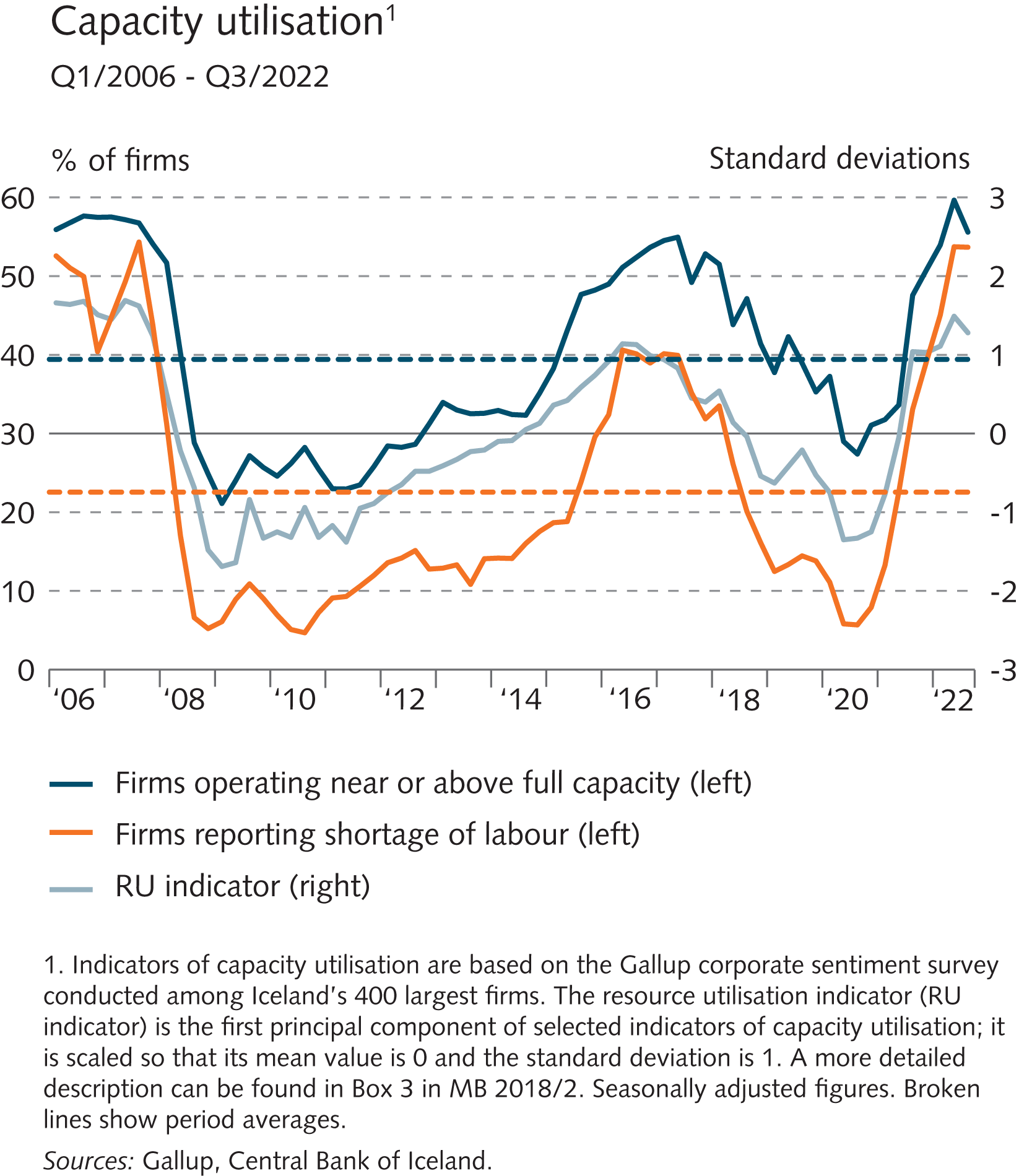 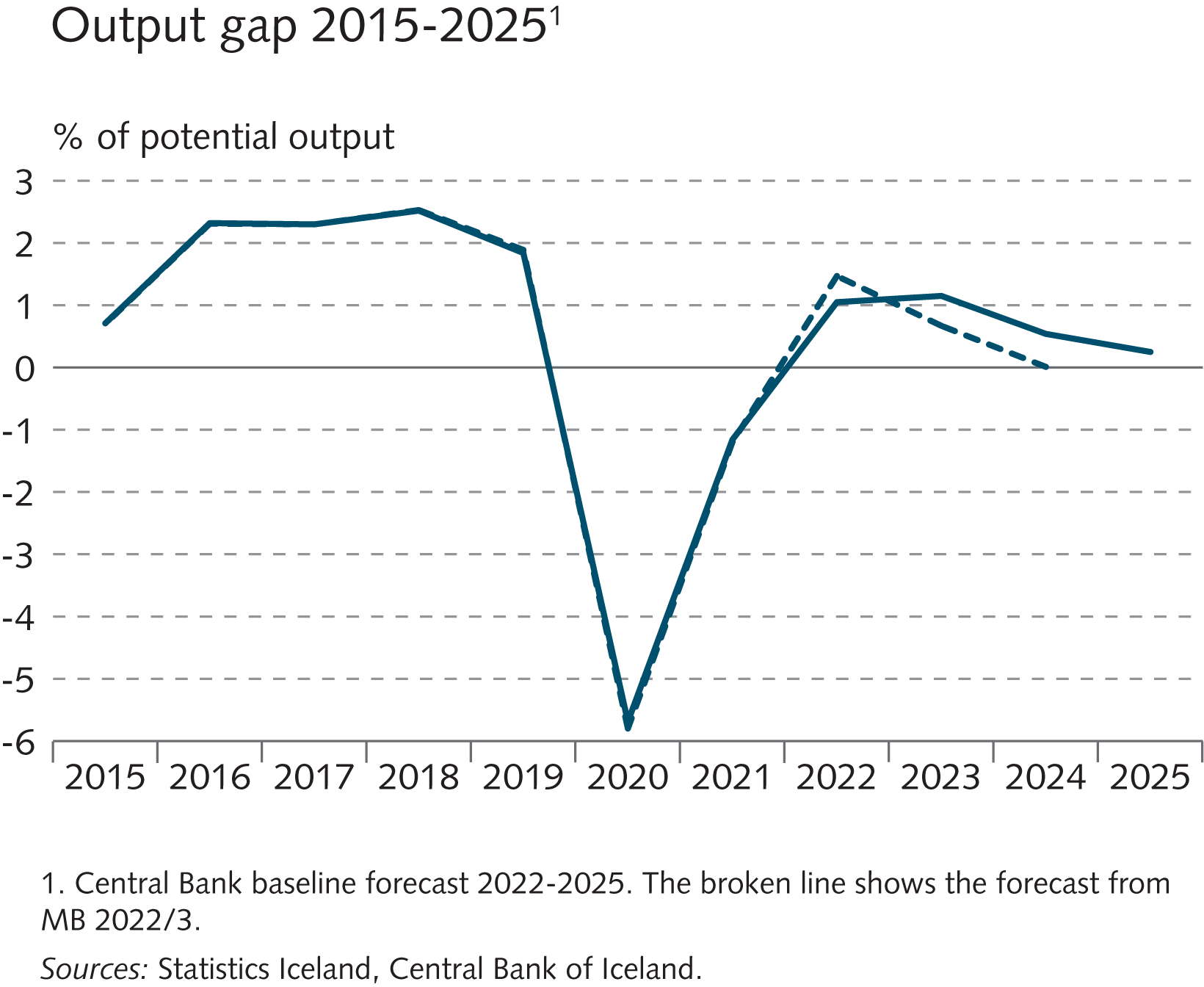 V Inflation
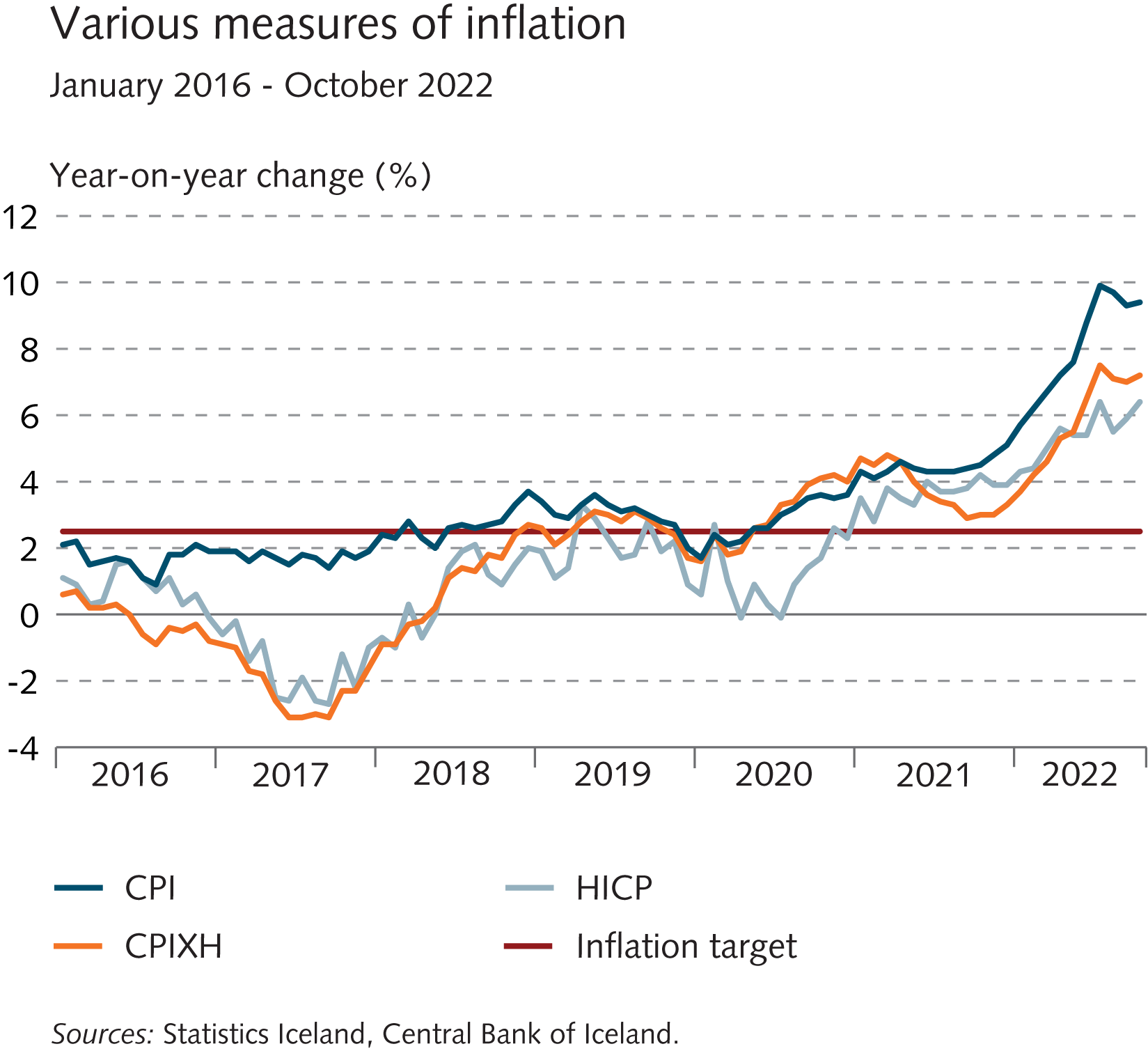 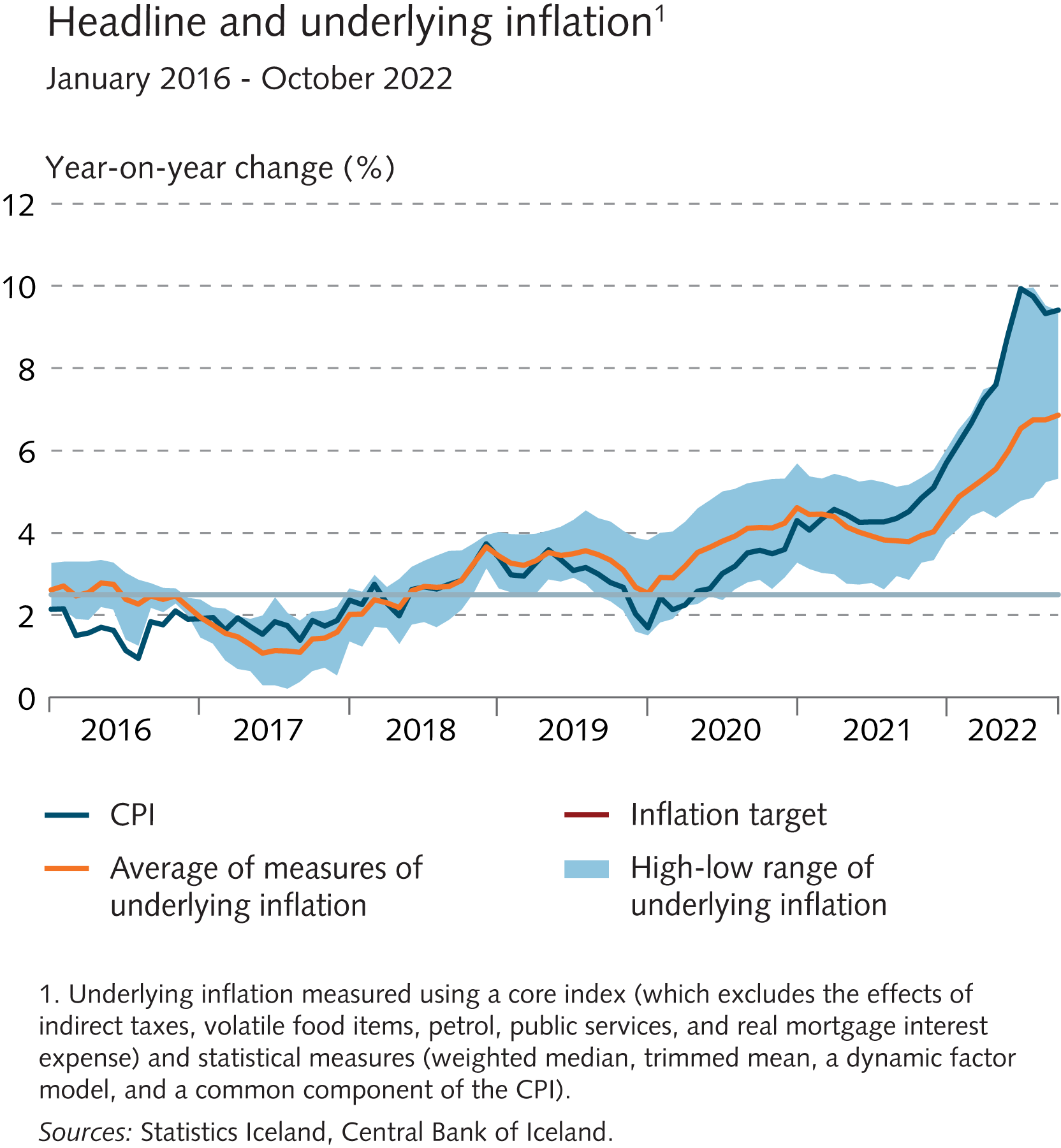 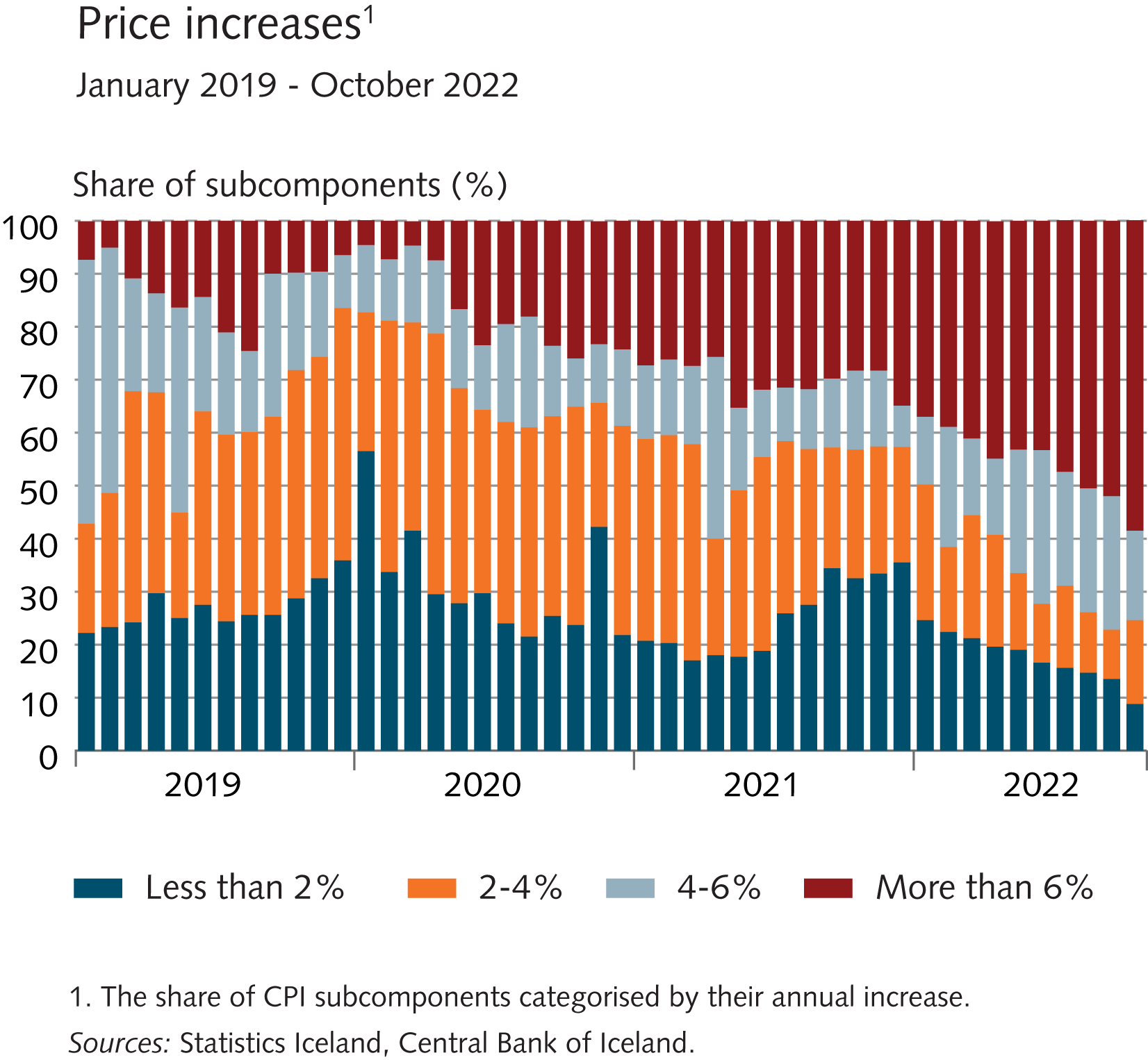 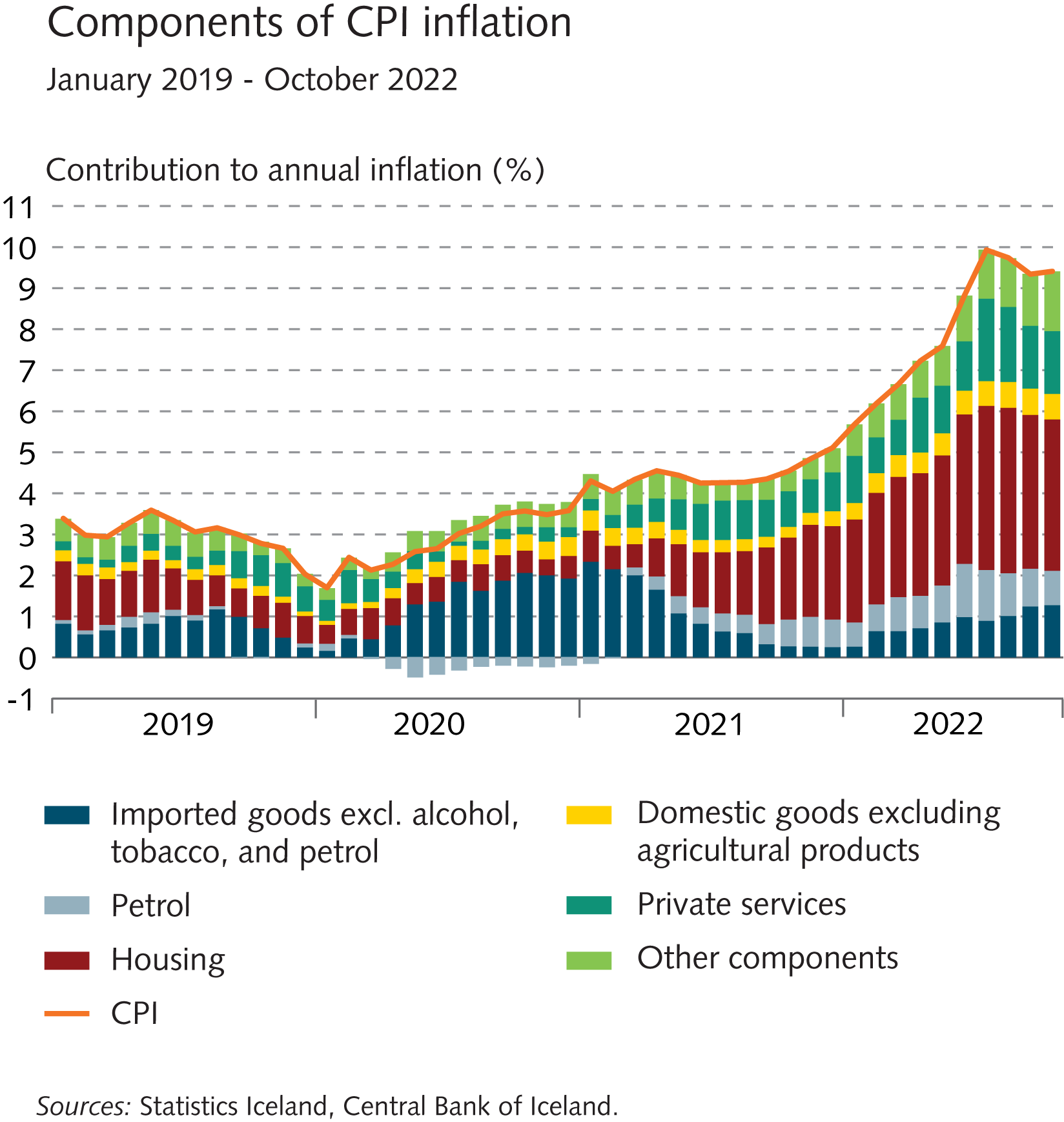 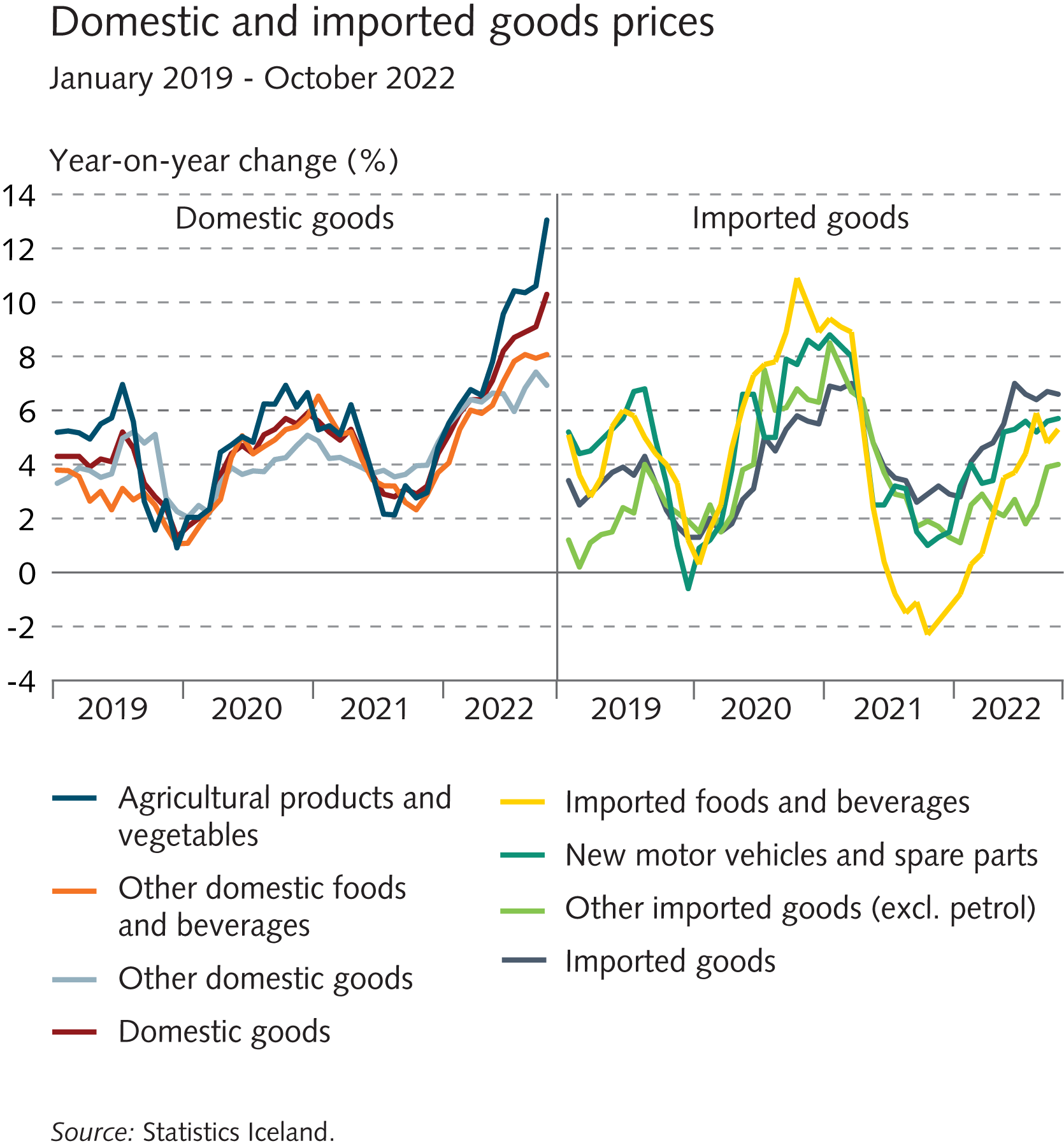 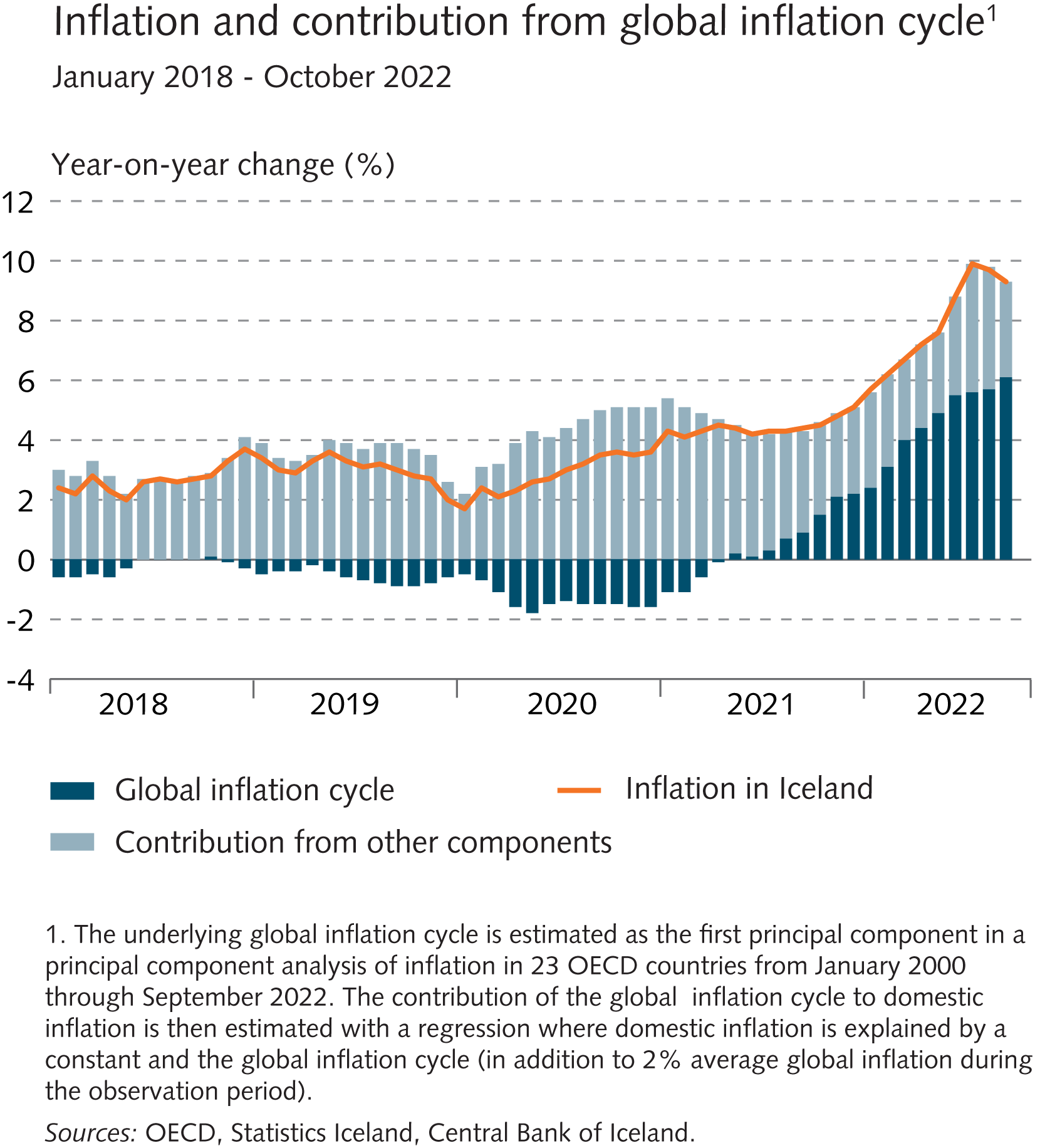 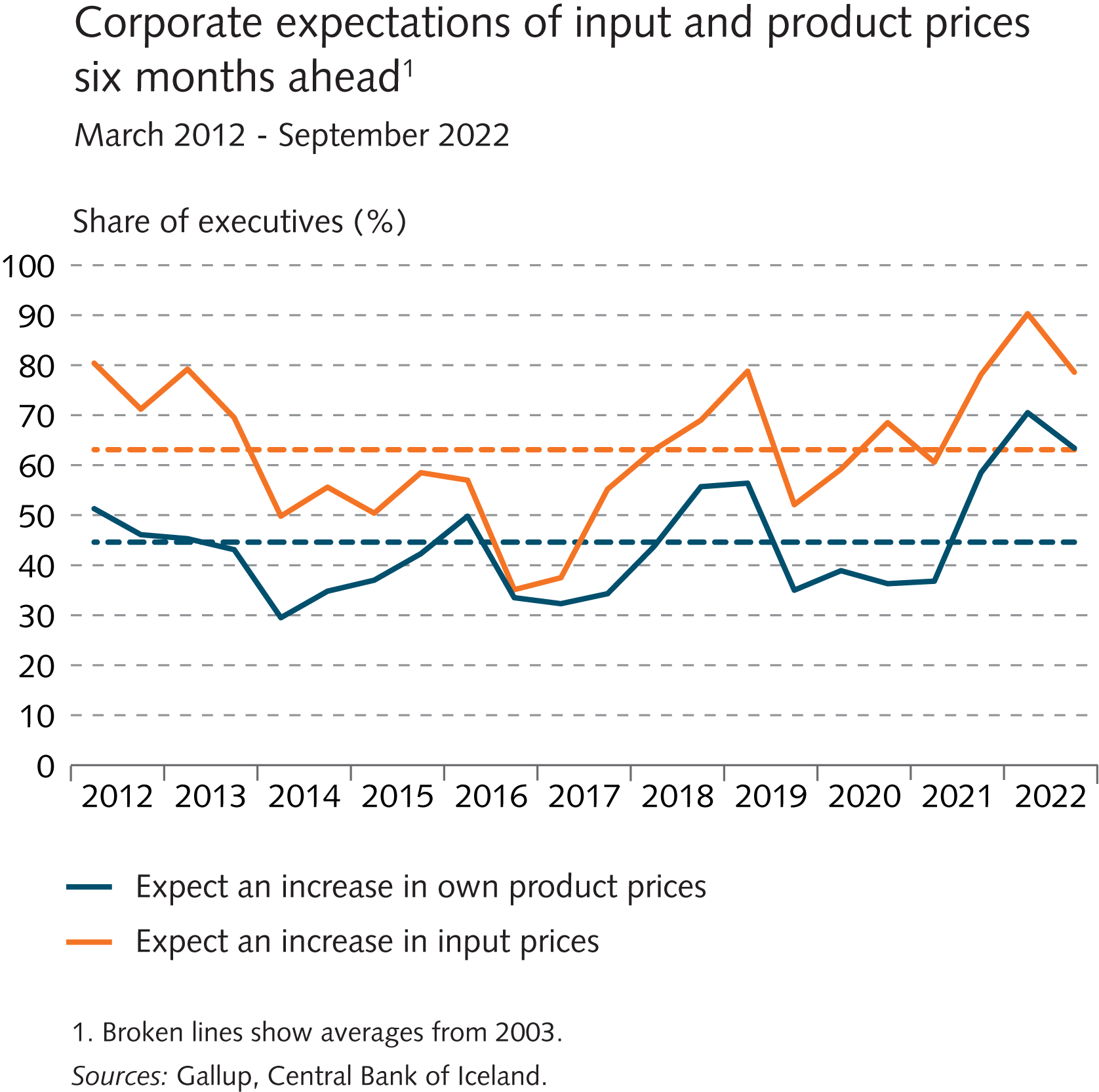 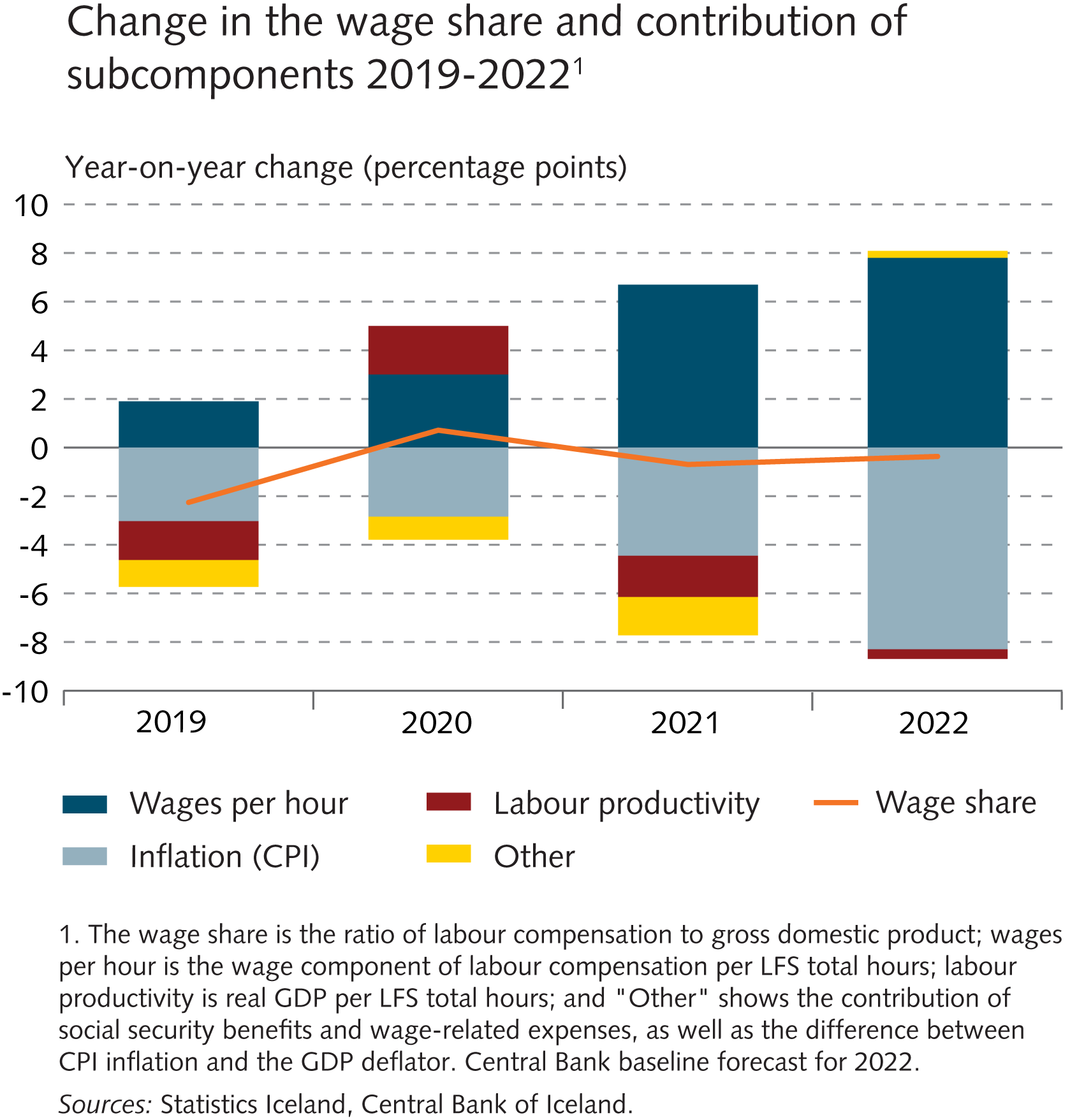 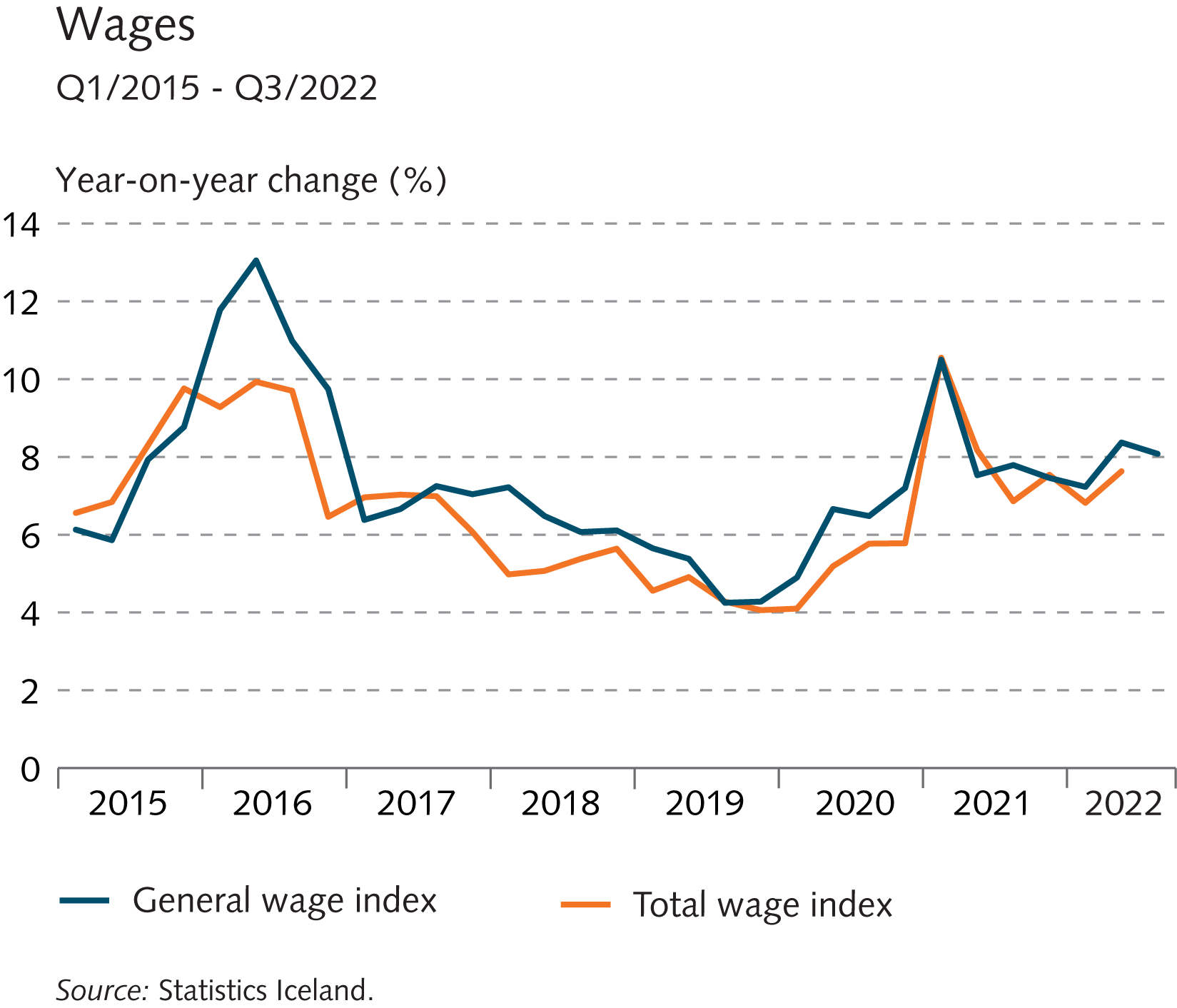 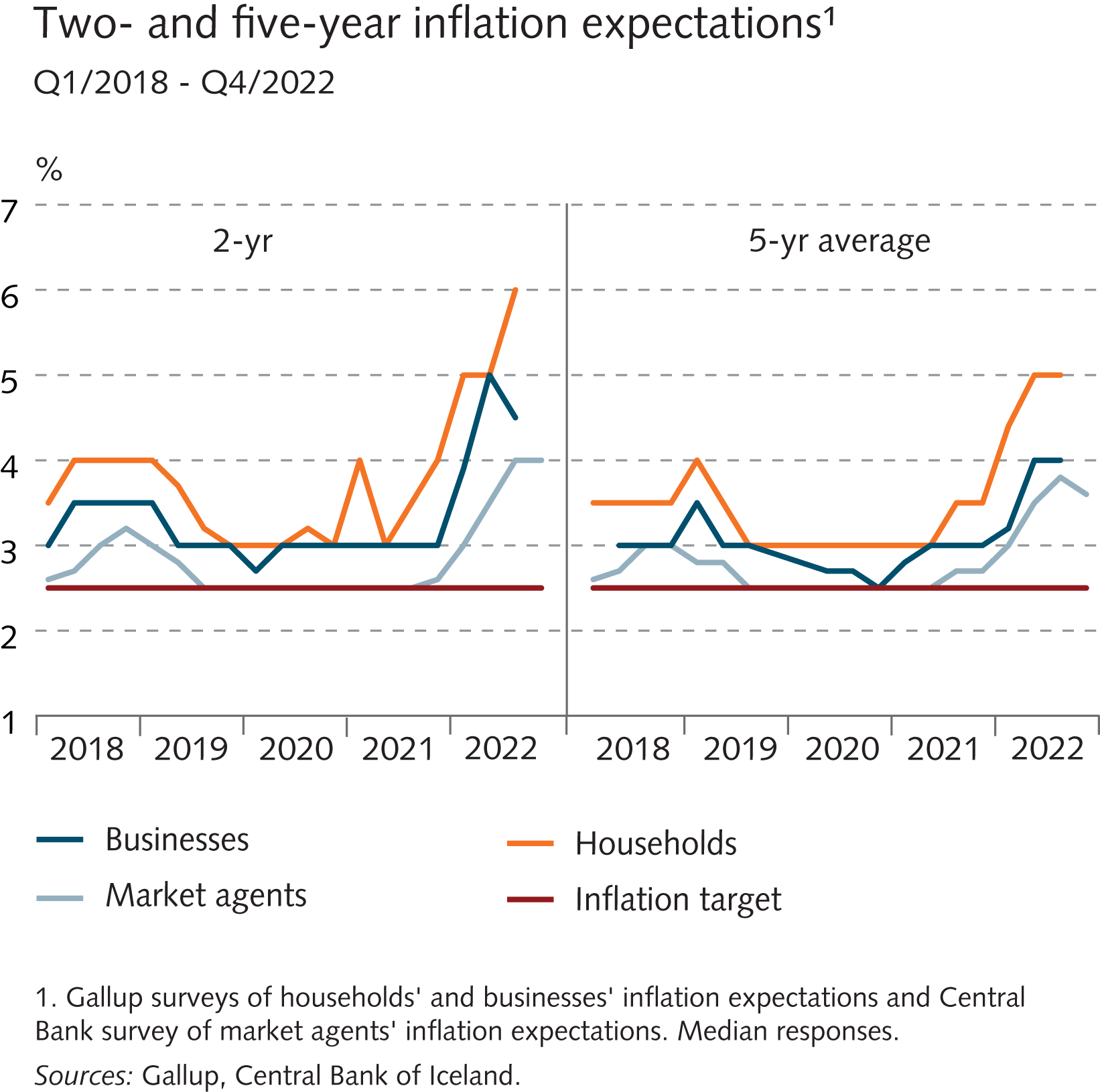 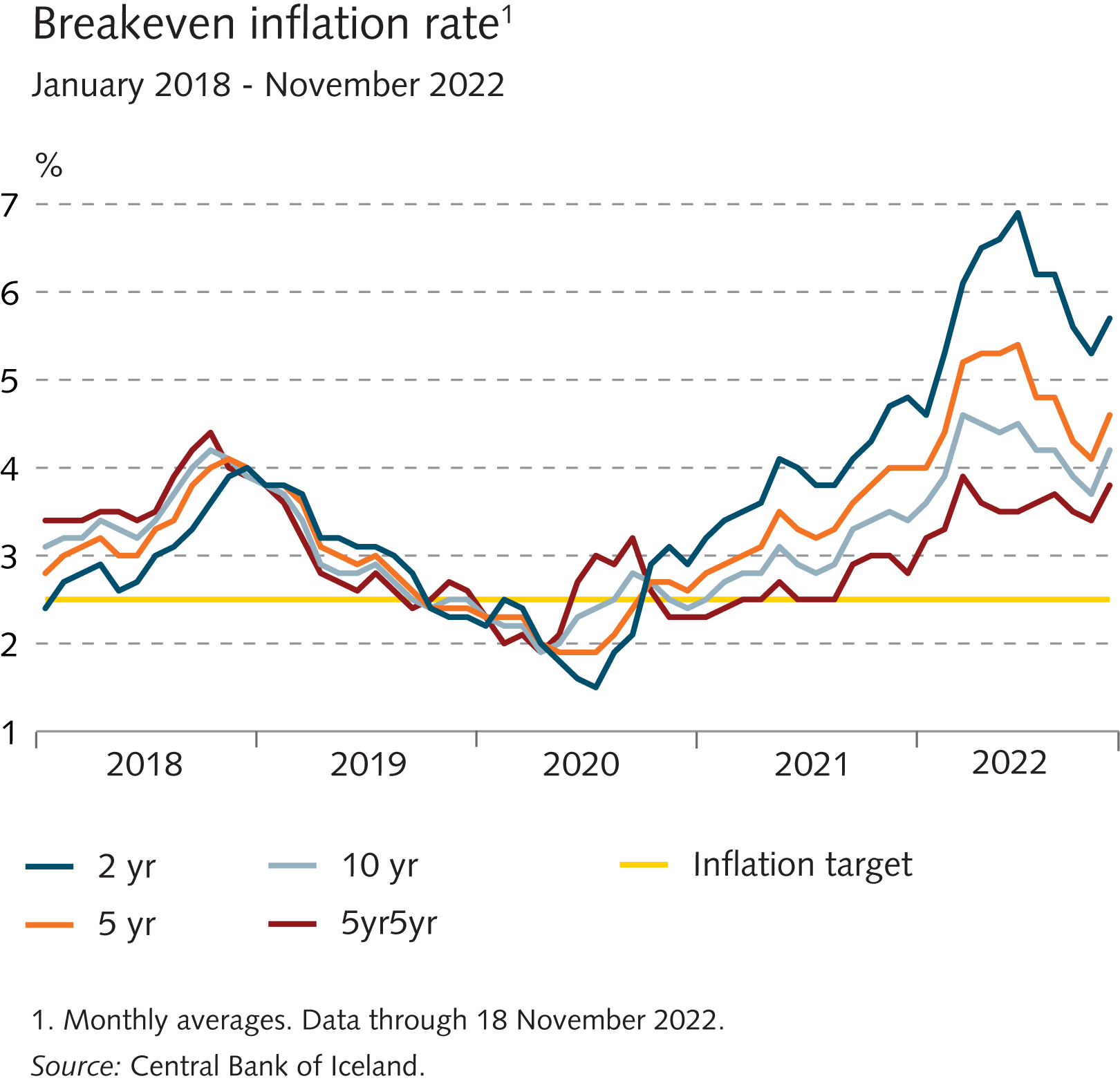 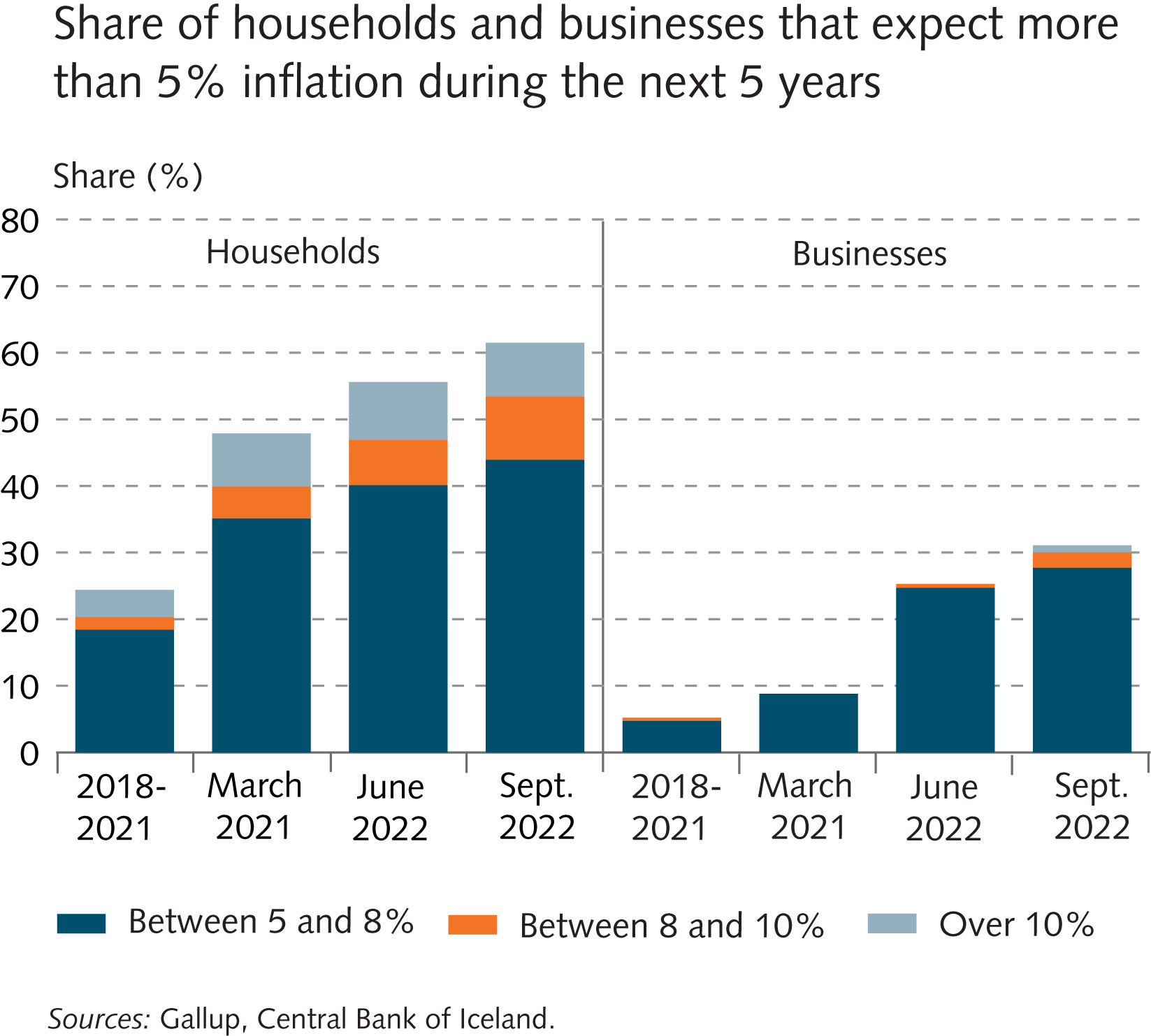 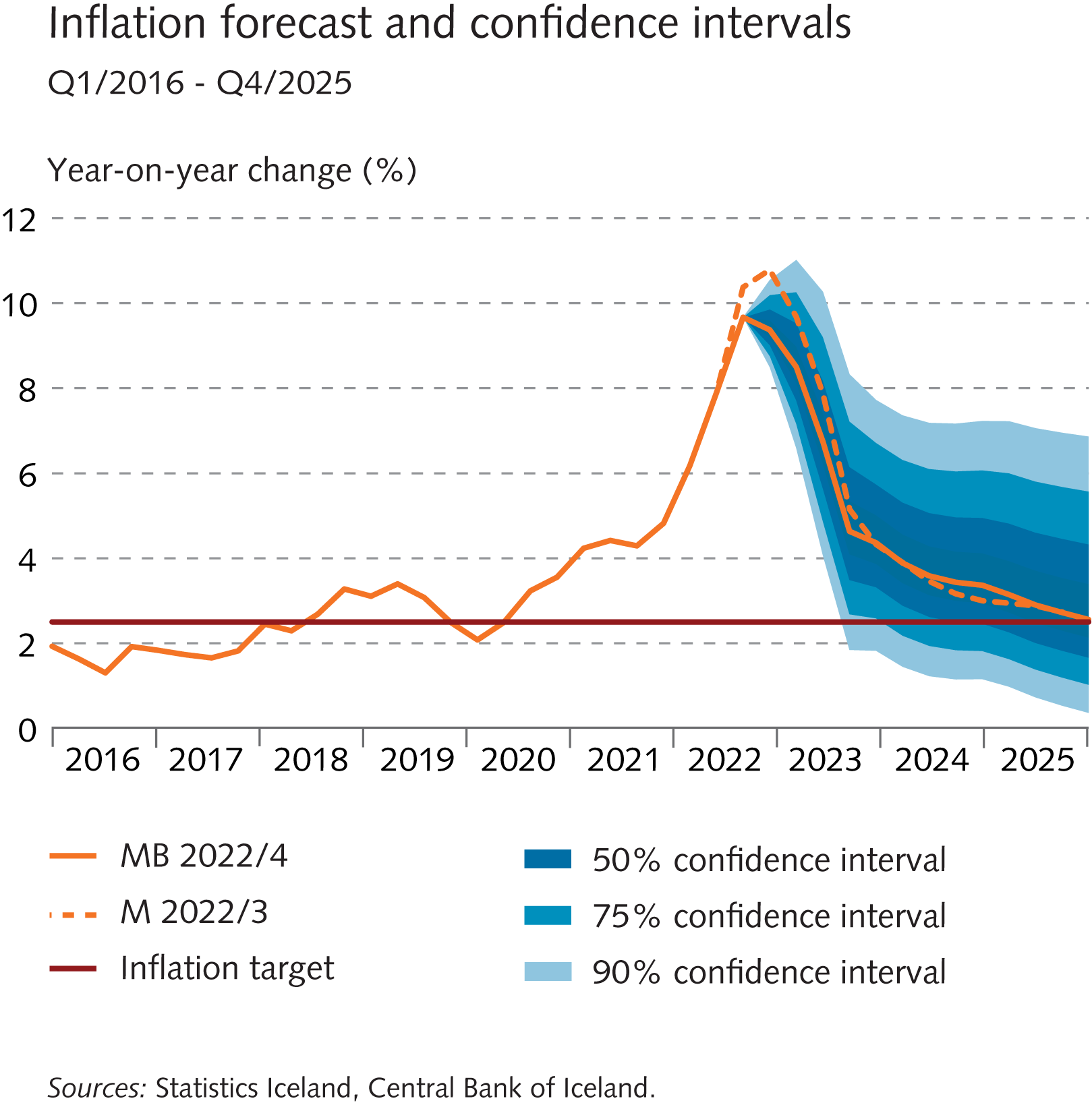 Box 1 Alternative scenarios and uncertainties
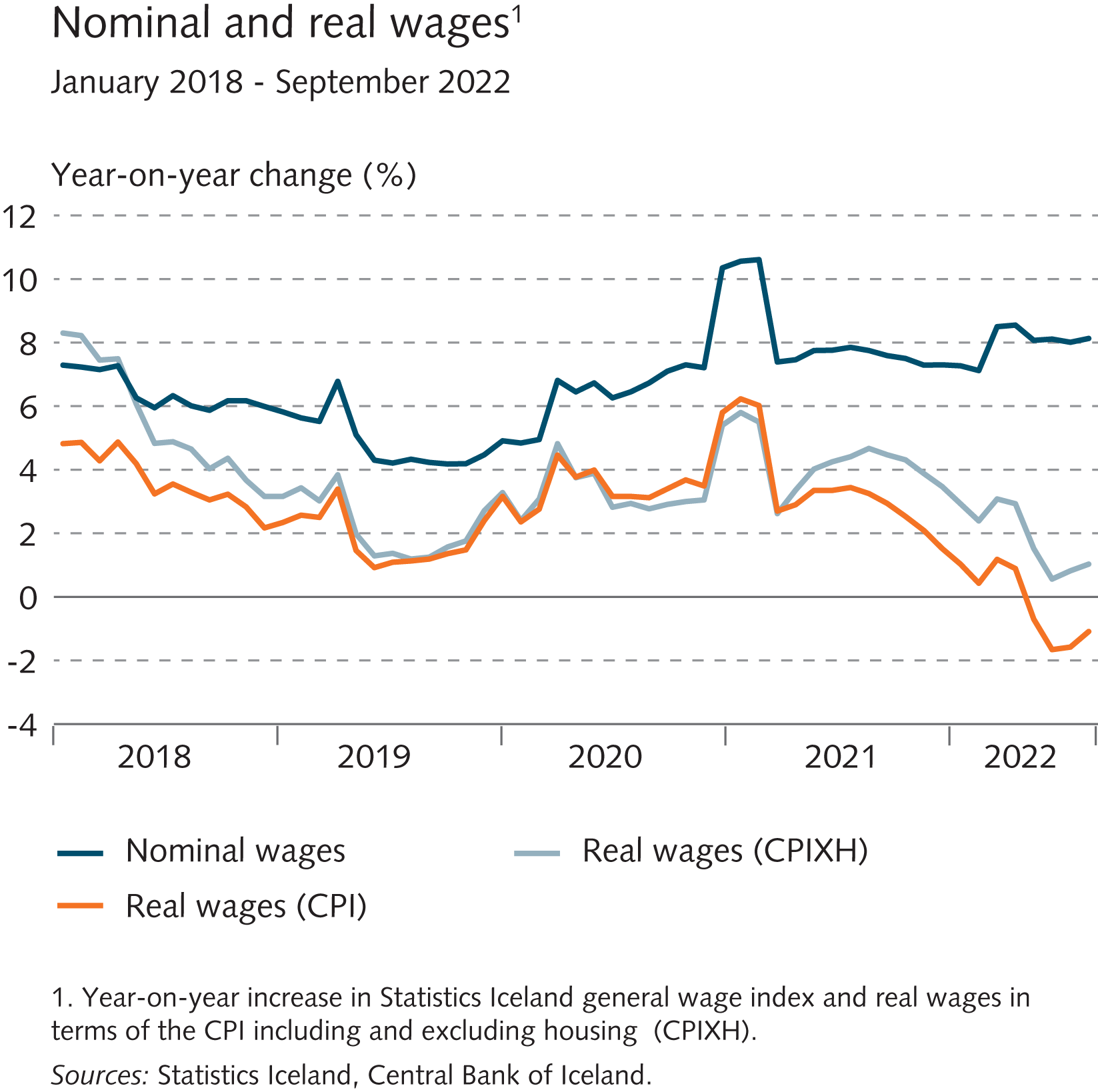 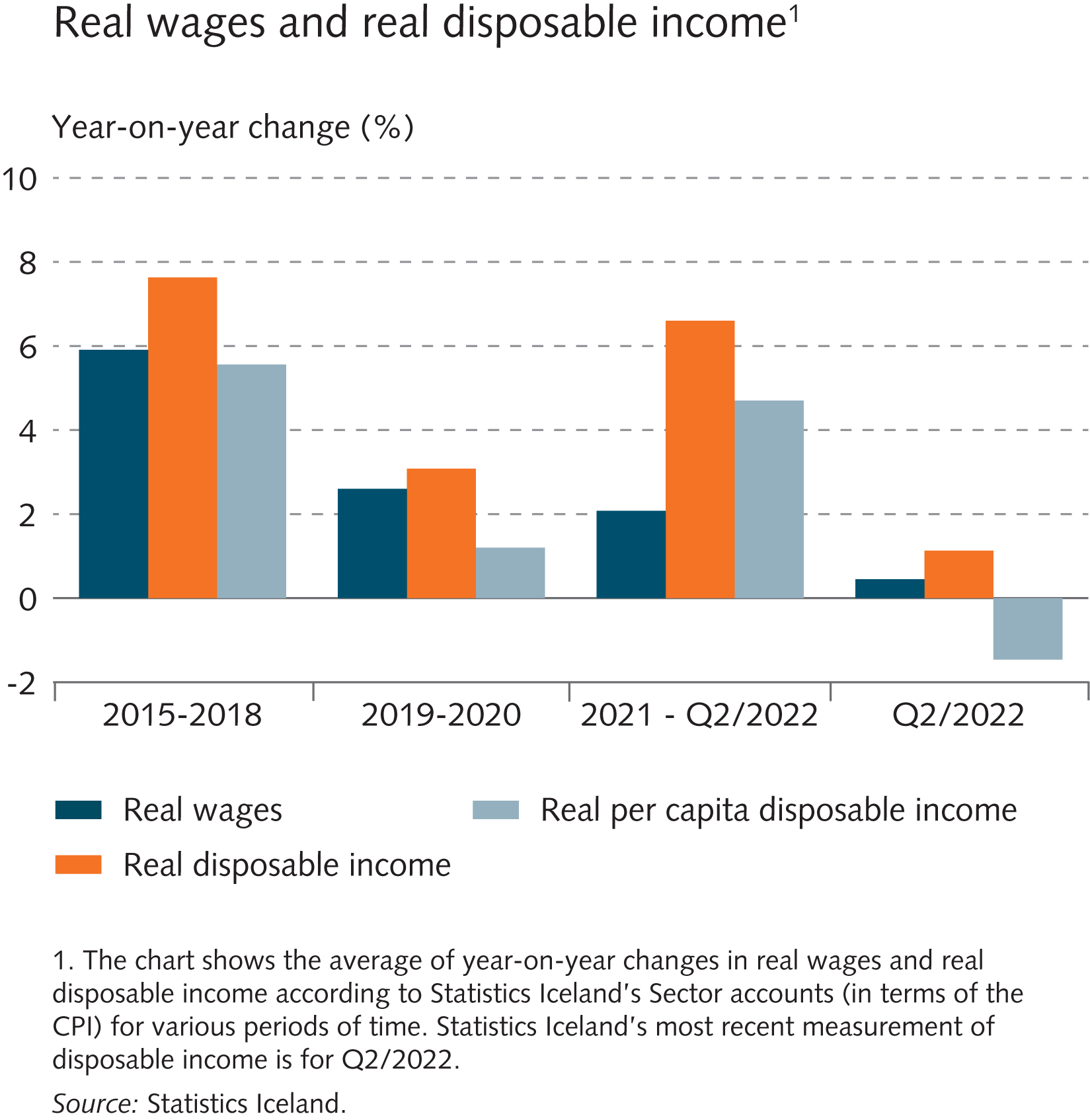 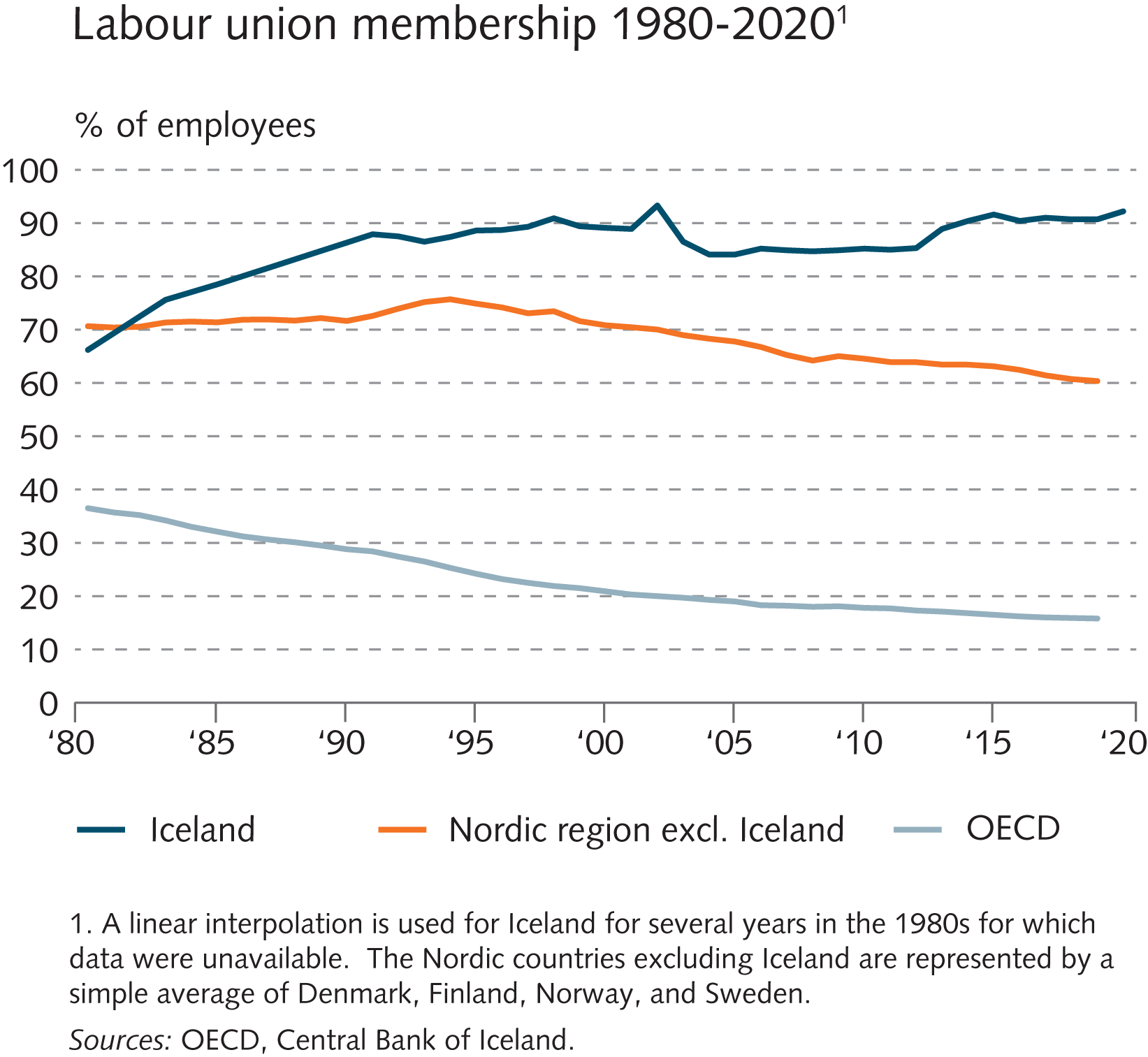 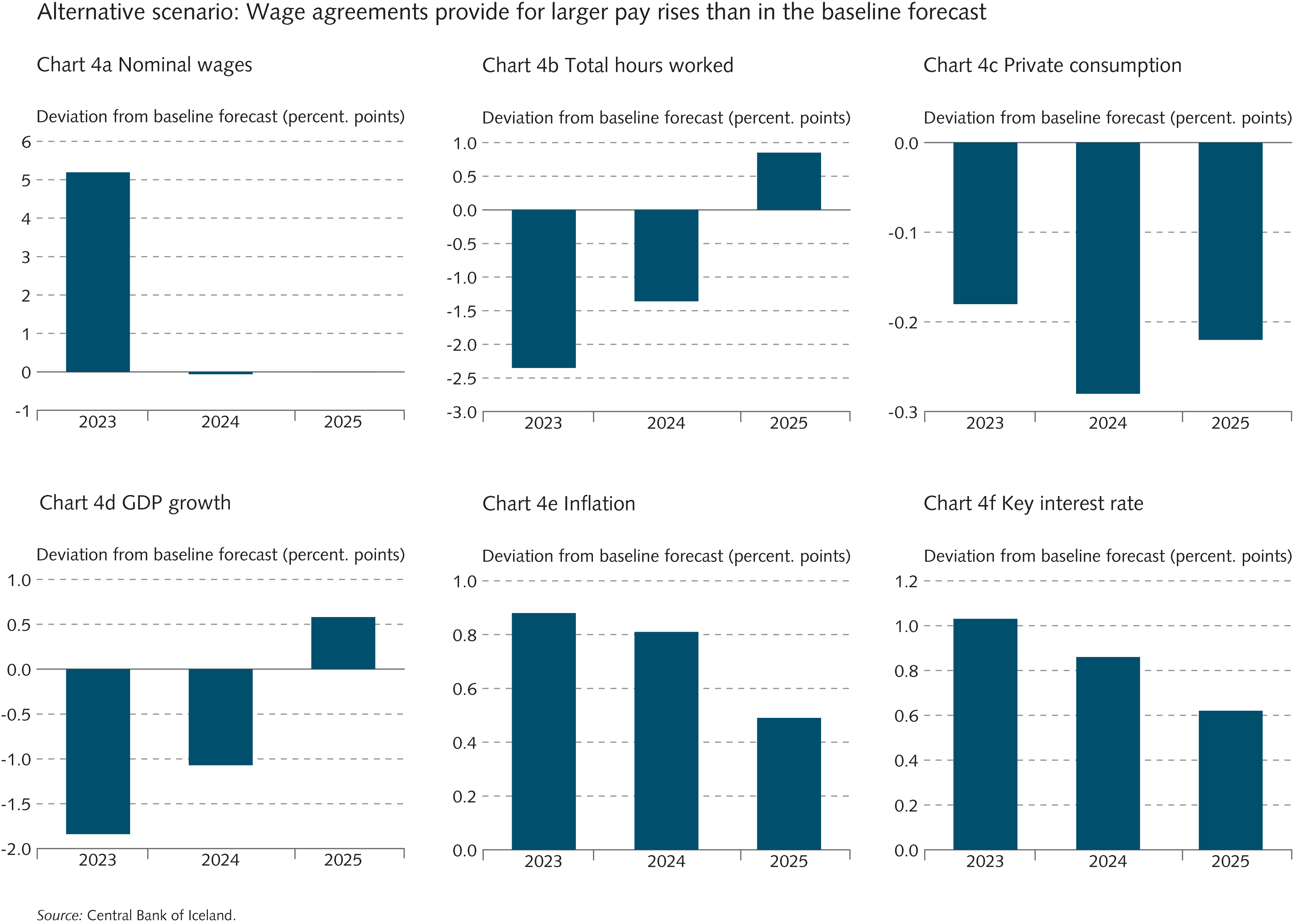 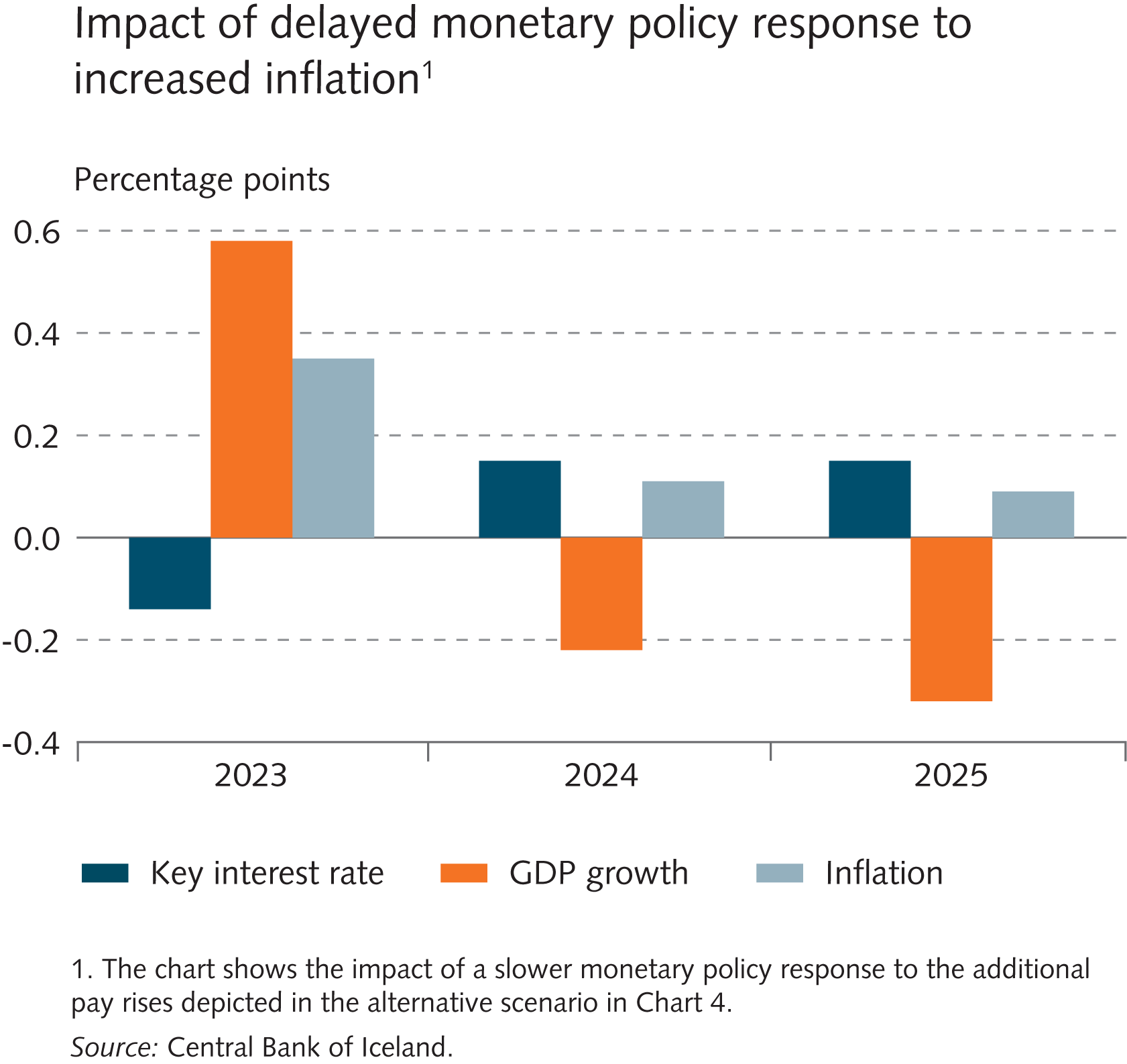 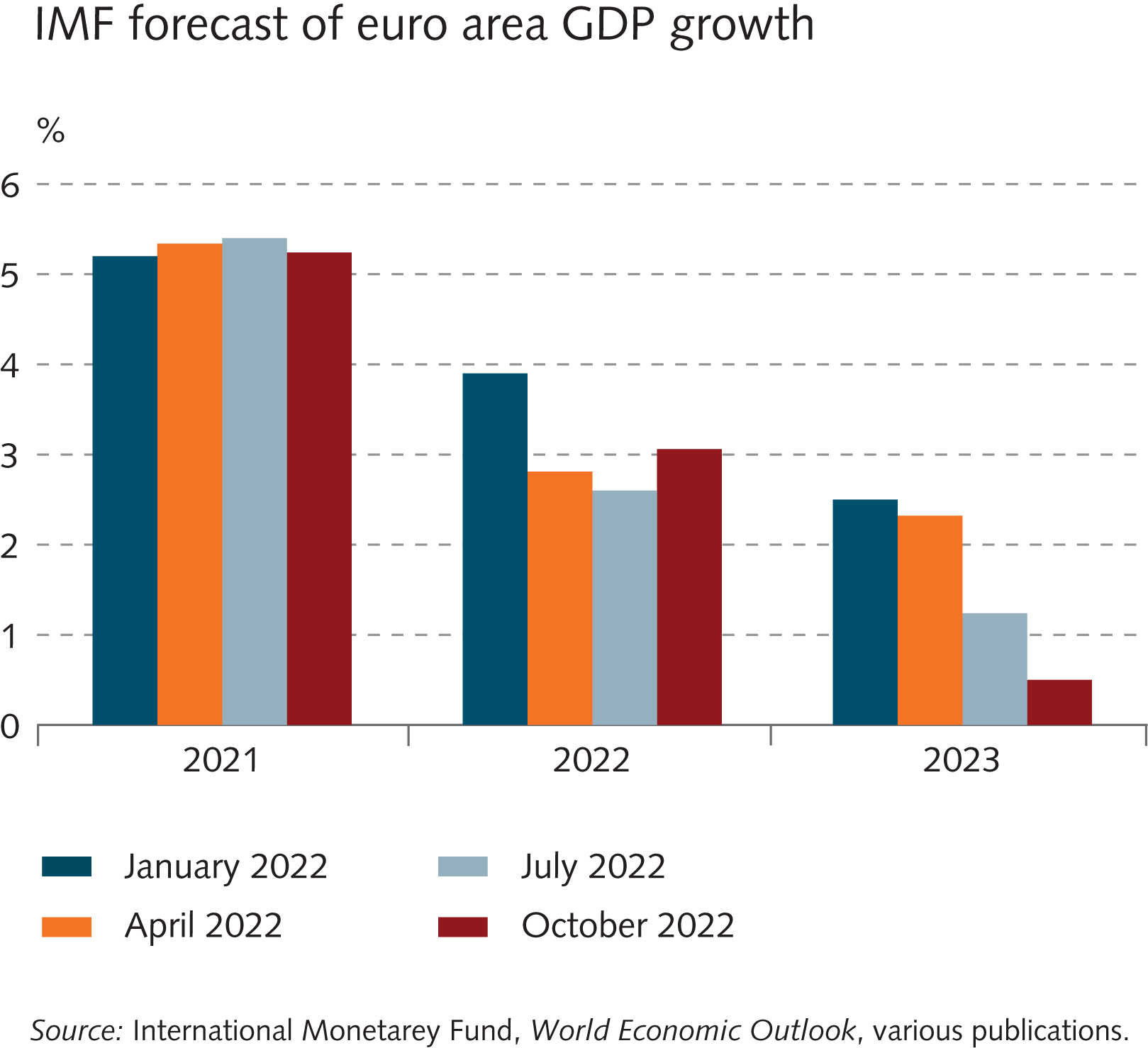 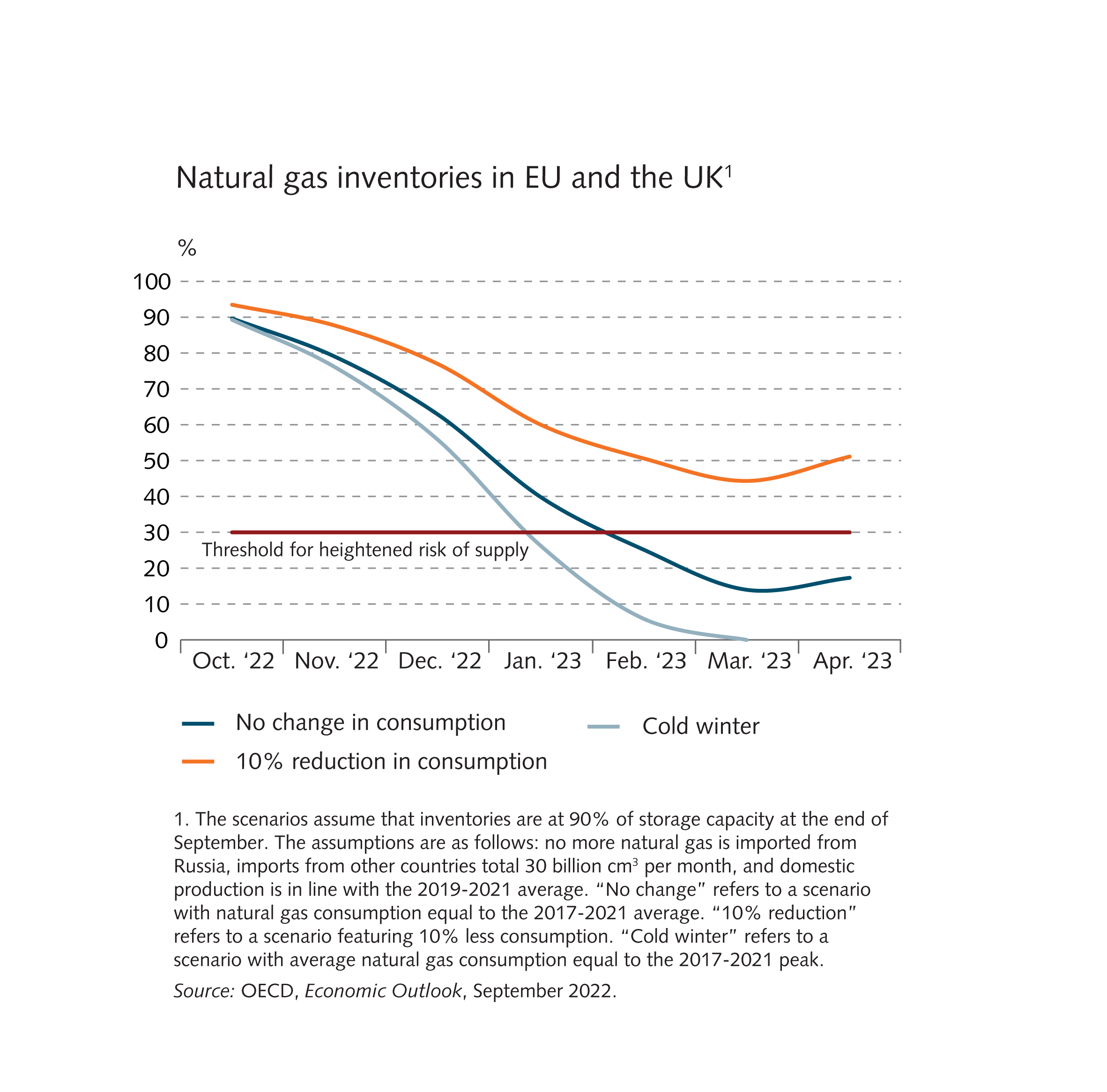 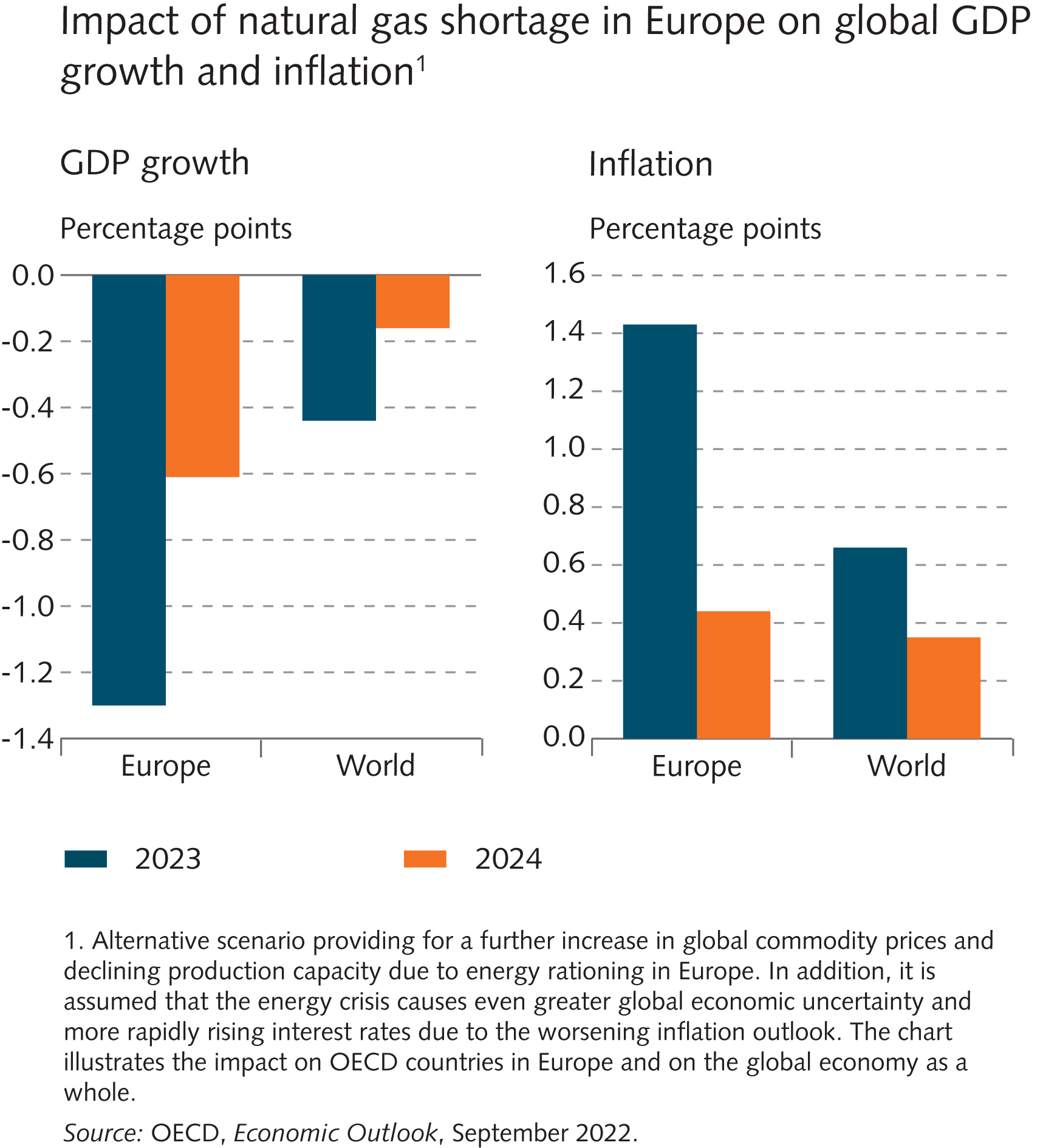 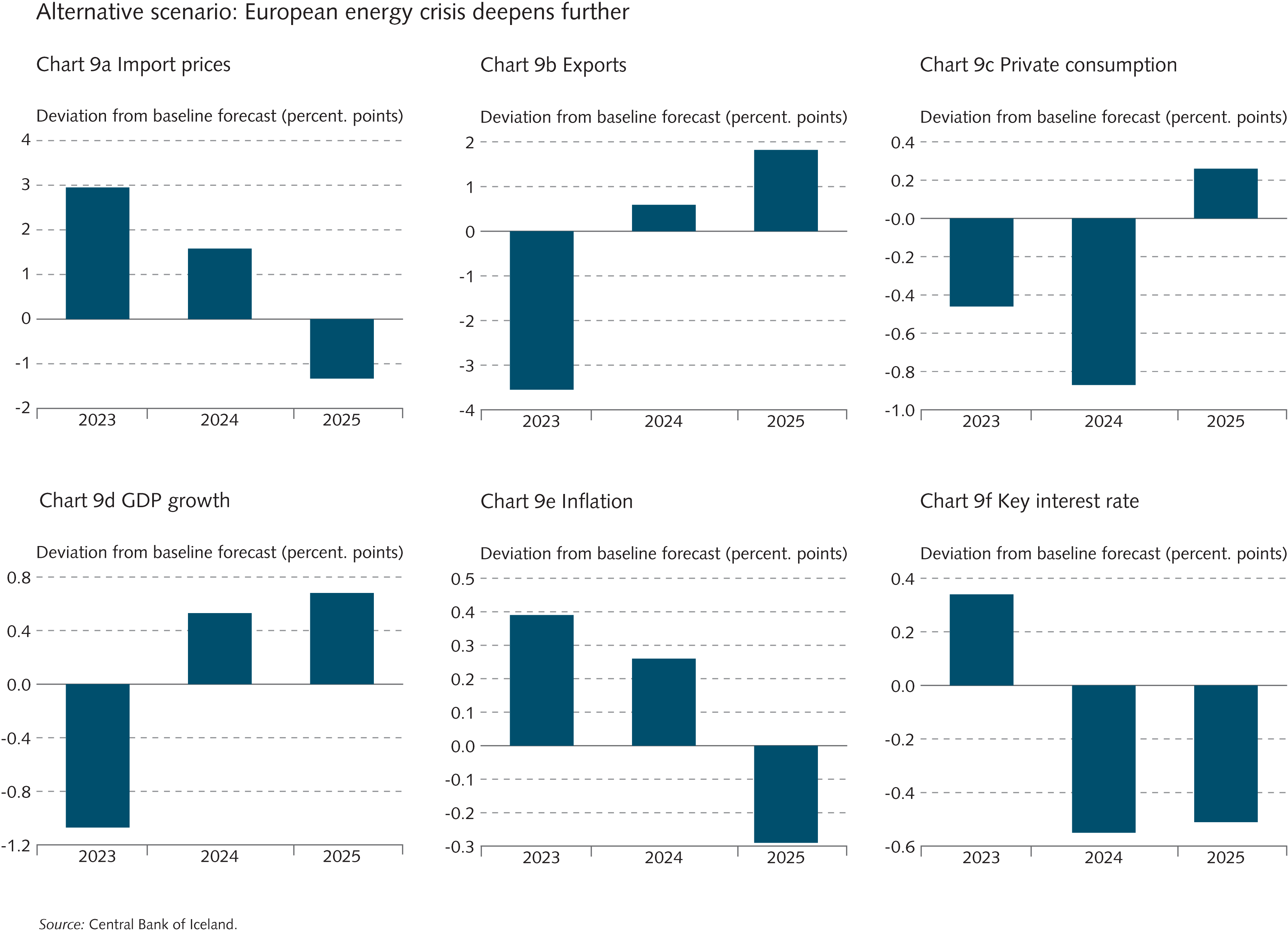 Box 2 Has the anchoring of inflation expectations weakened?
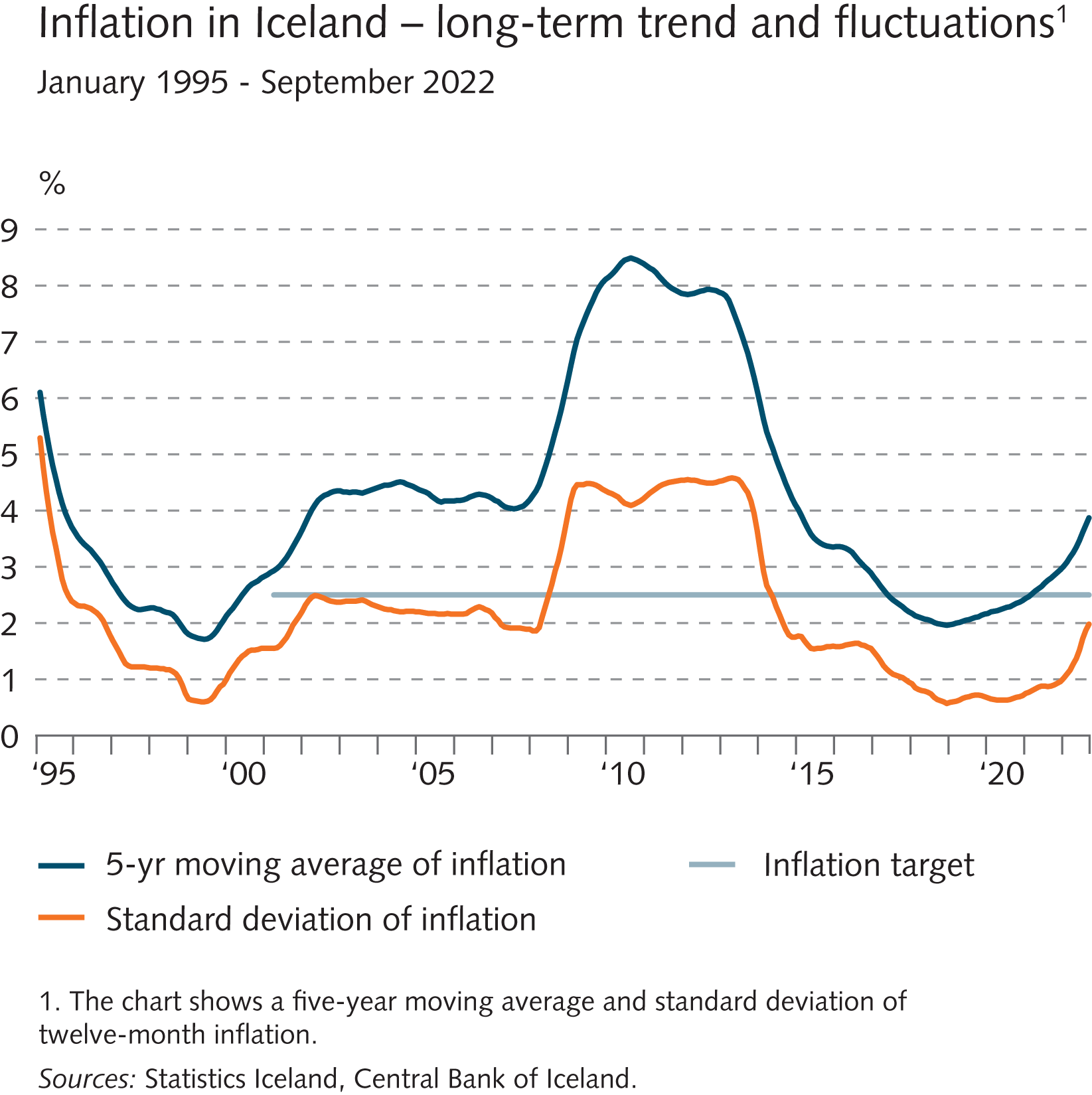 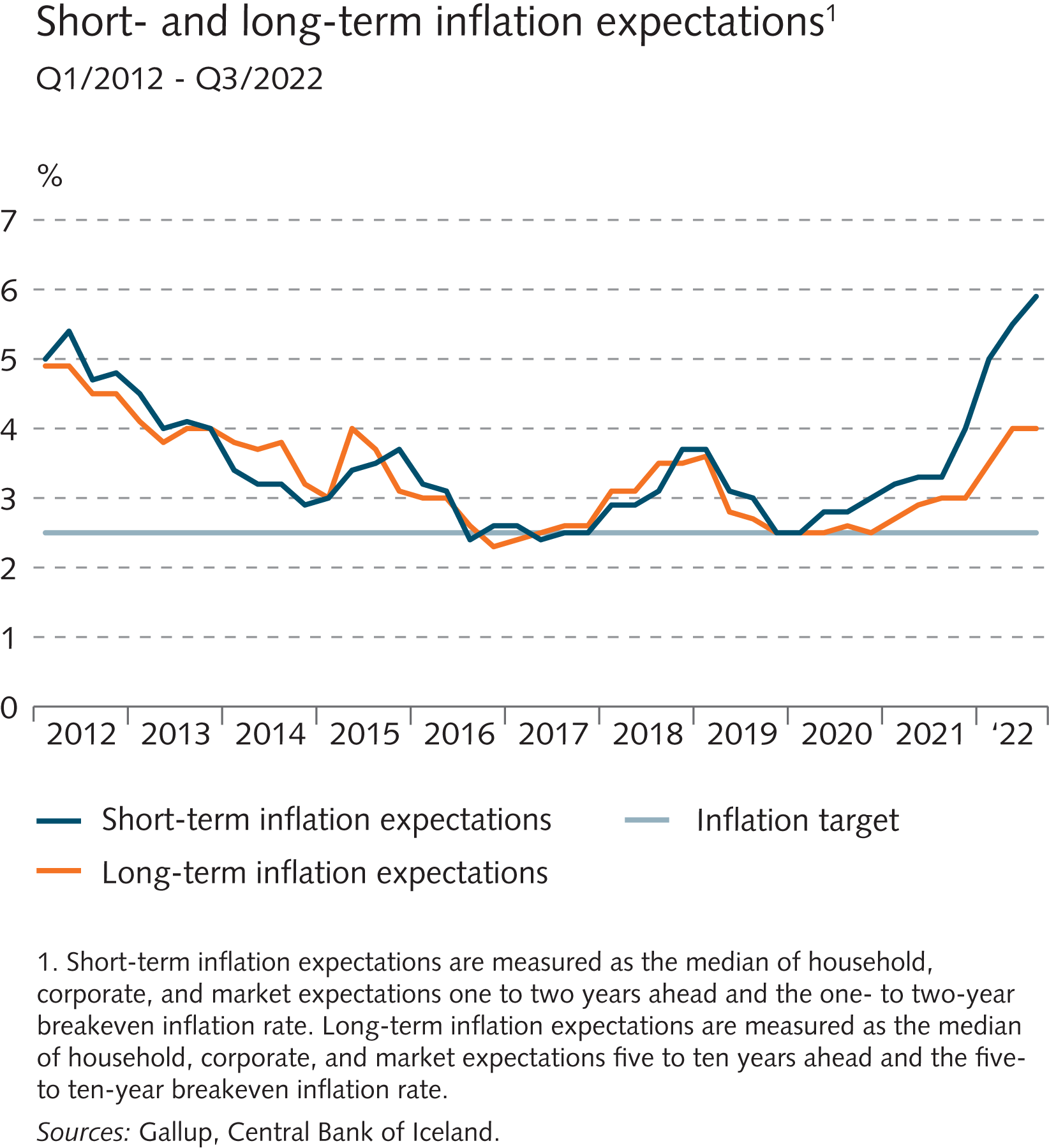 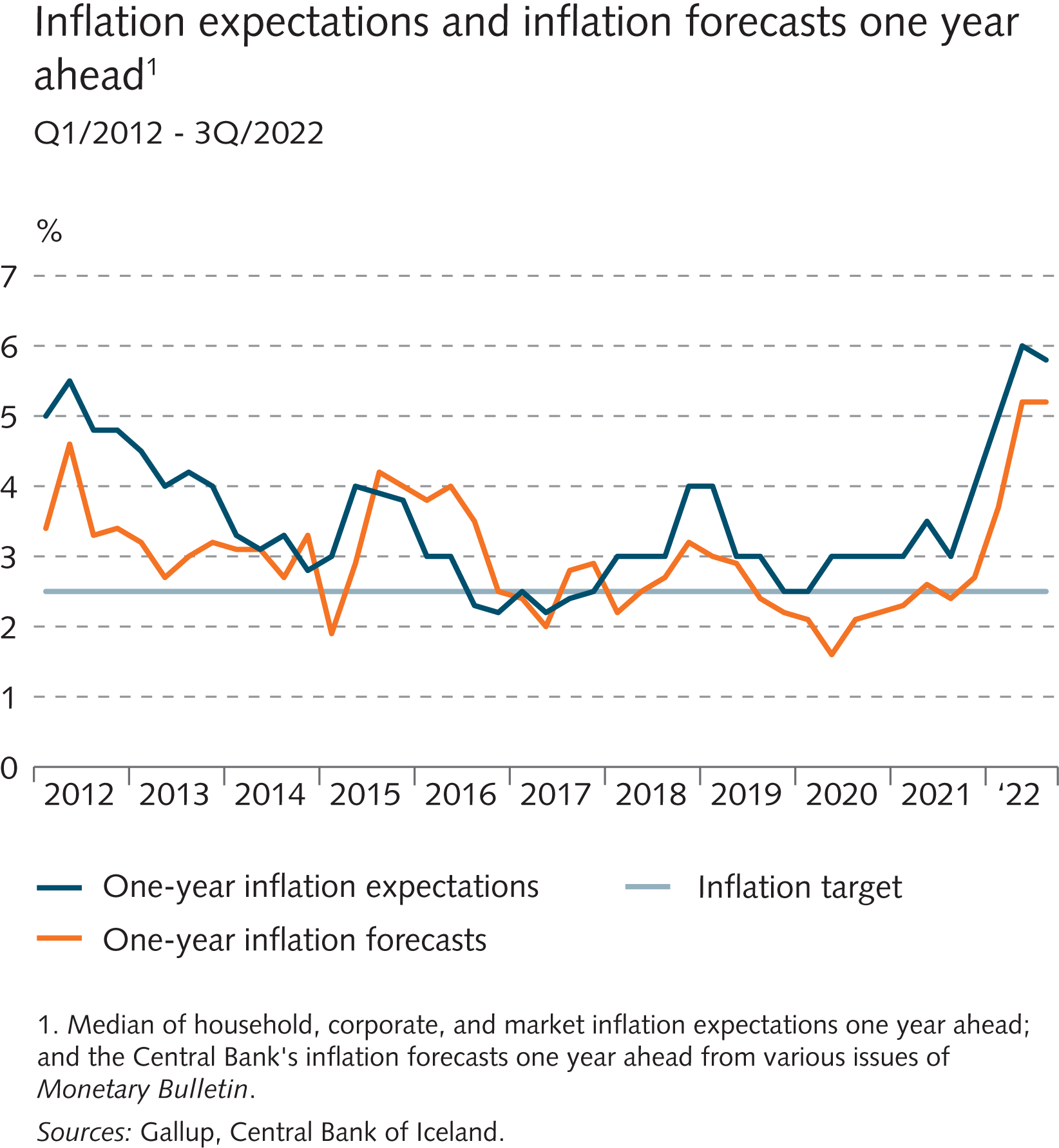 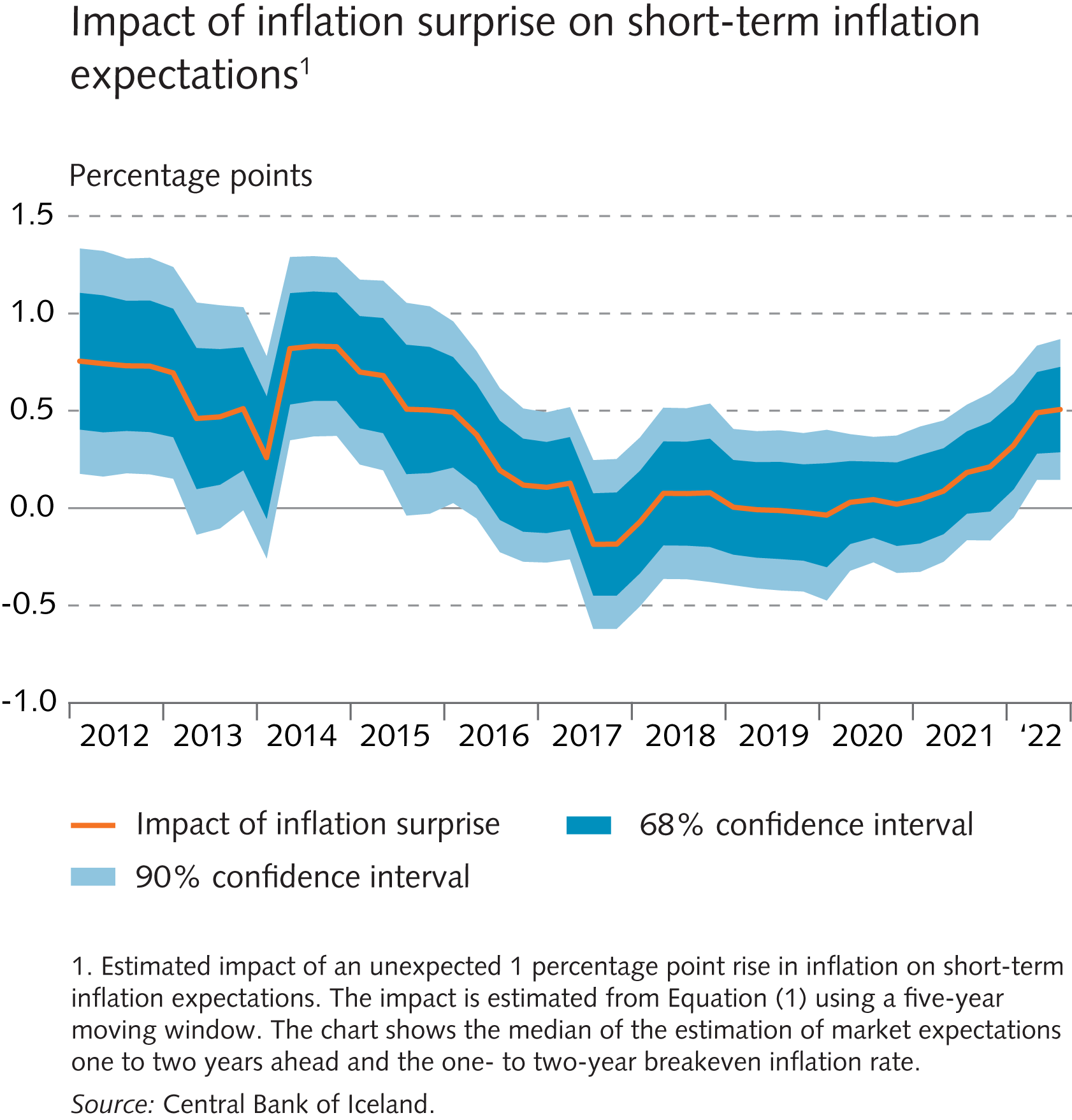 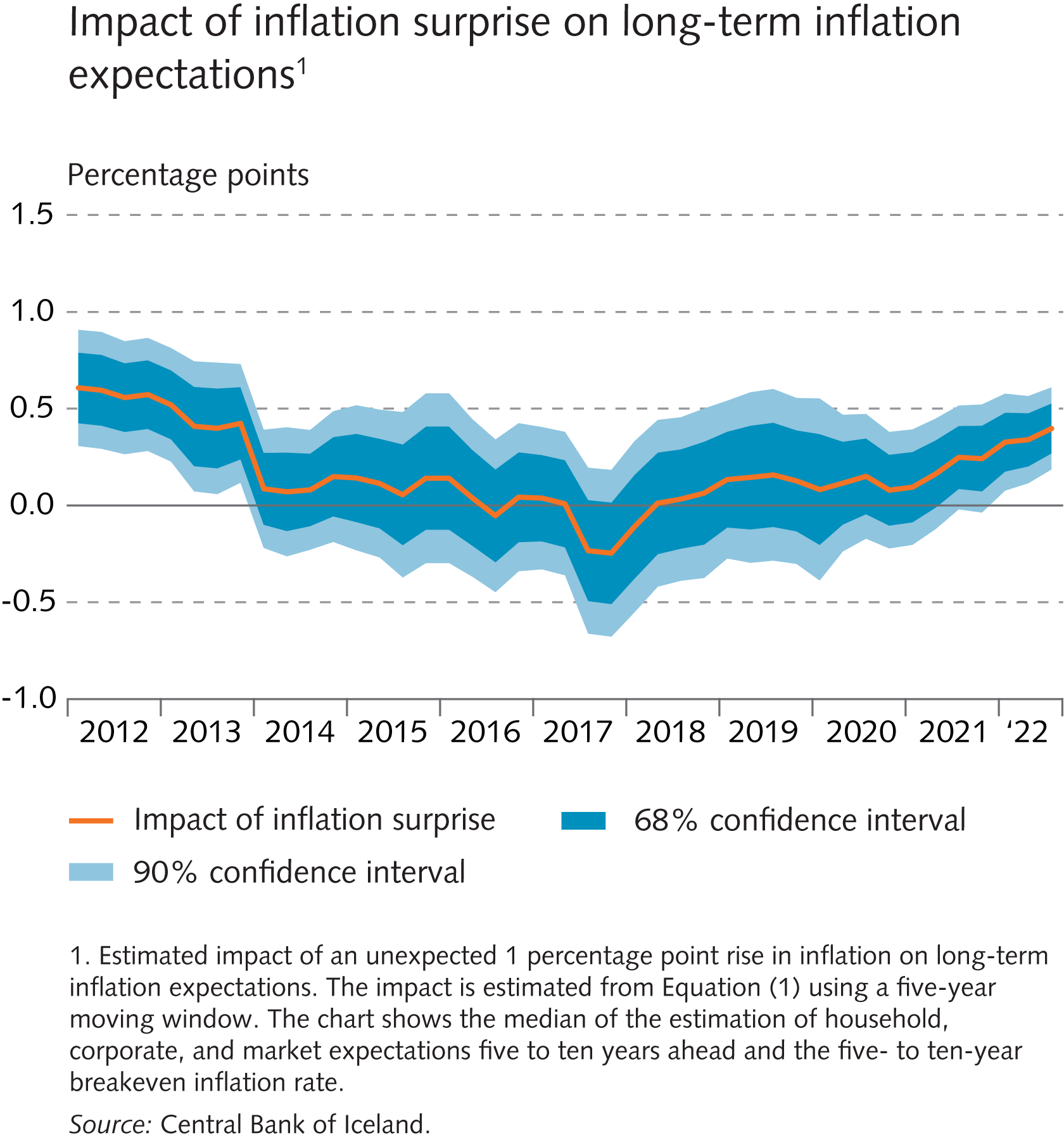 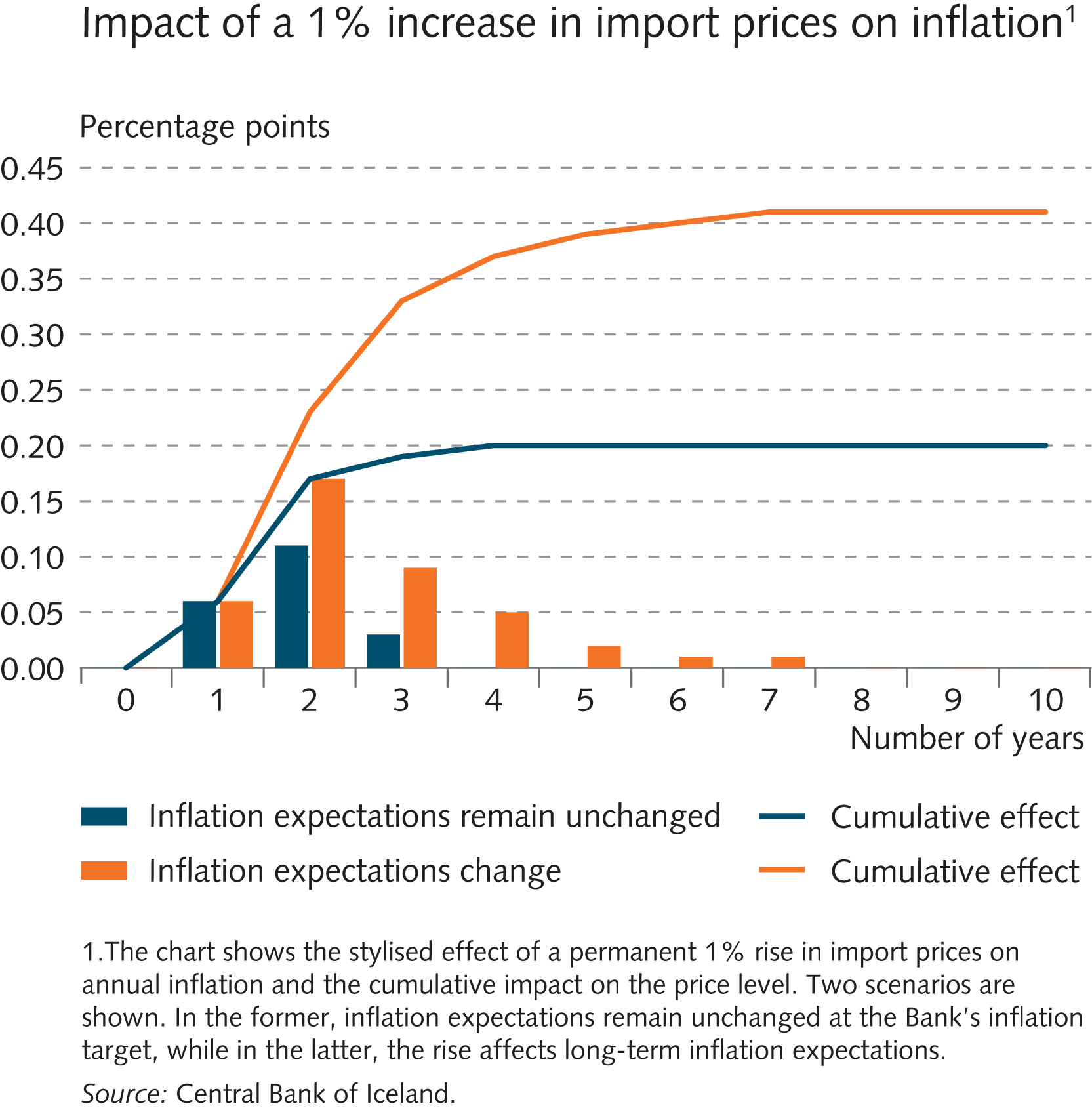 Box 3 Fiscal budget proposal for 2023
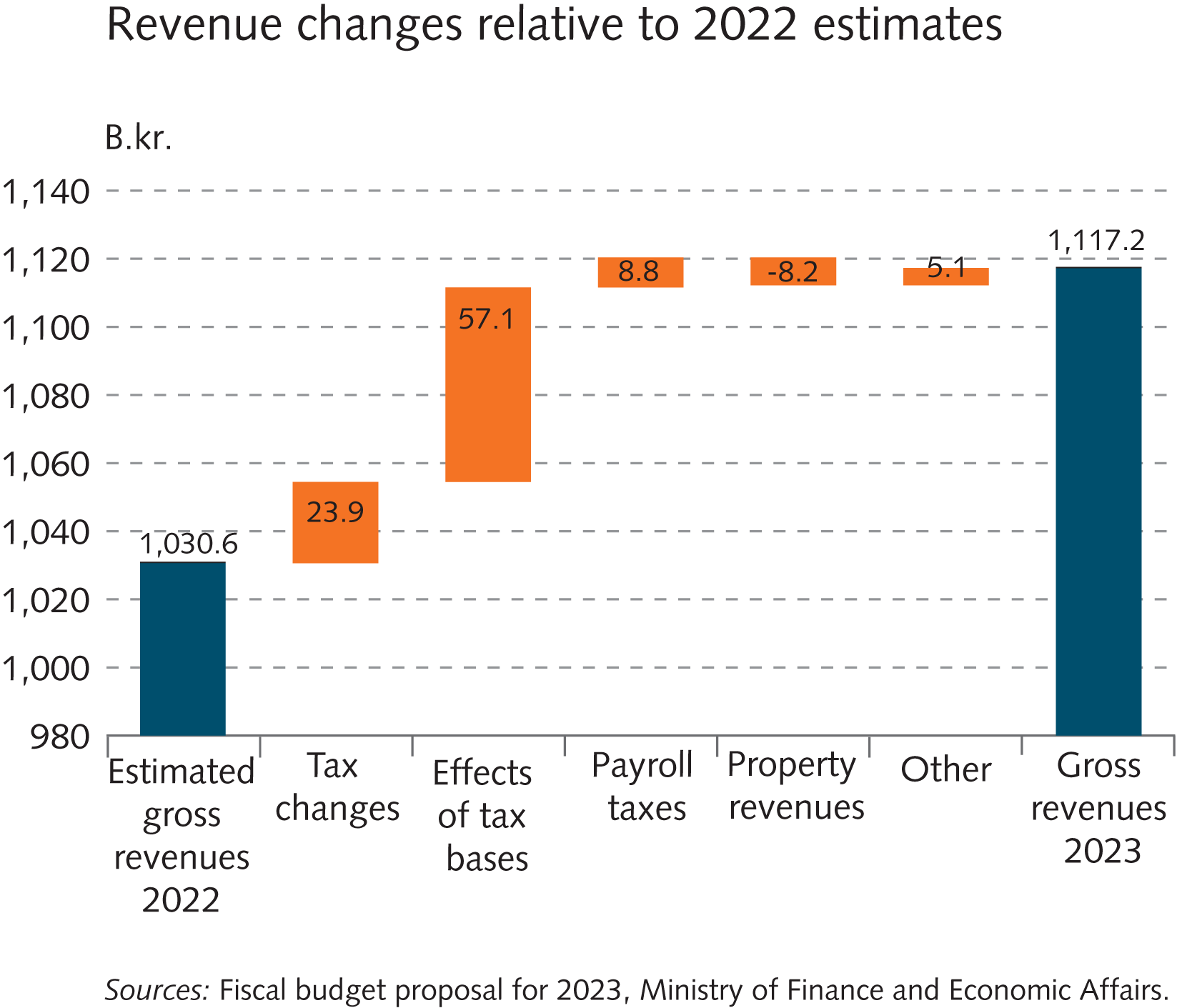 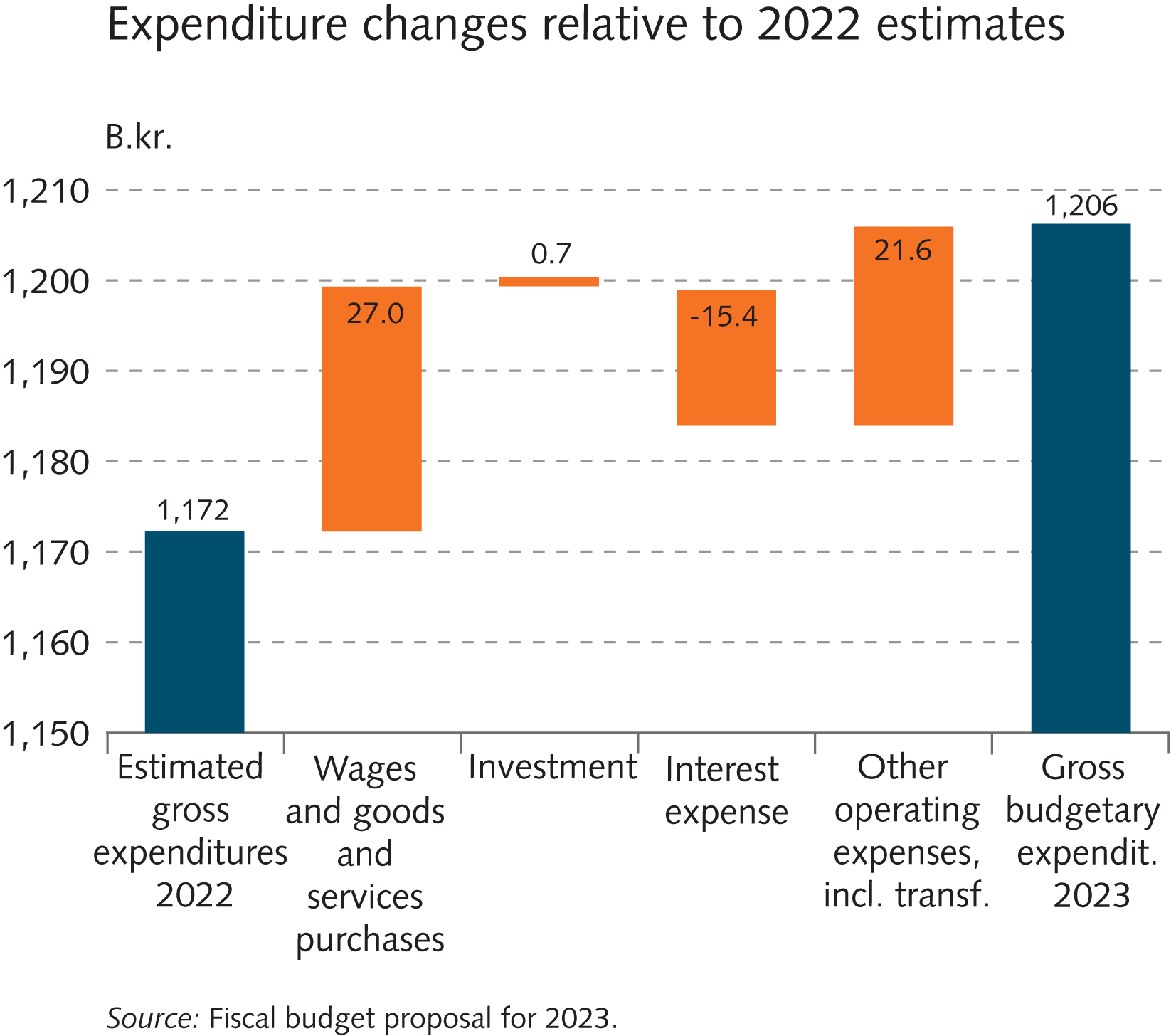 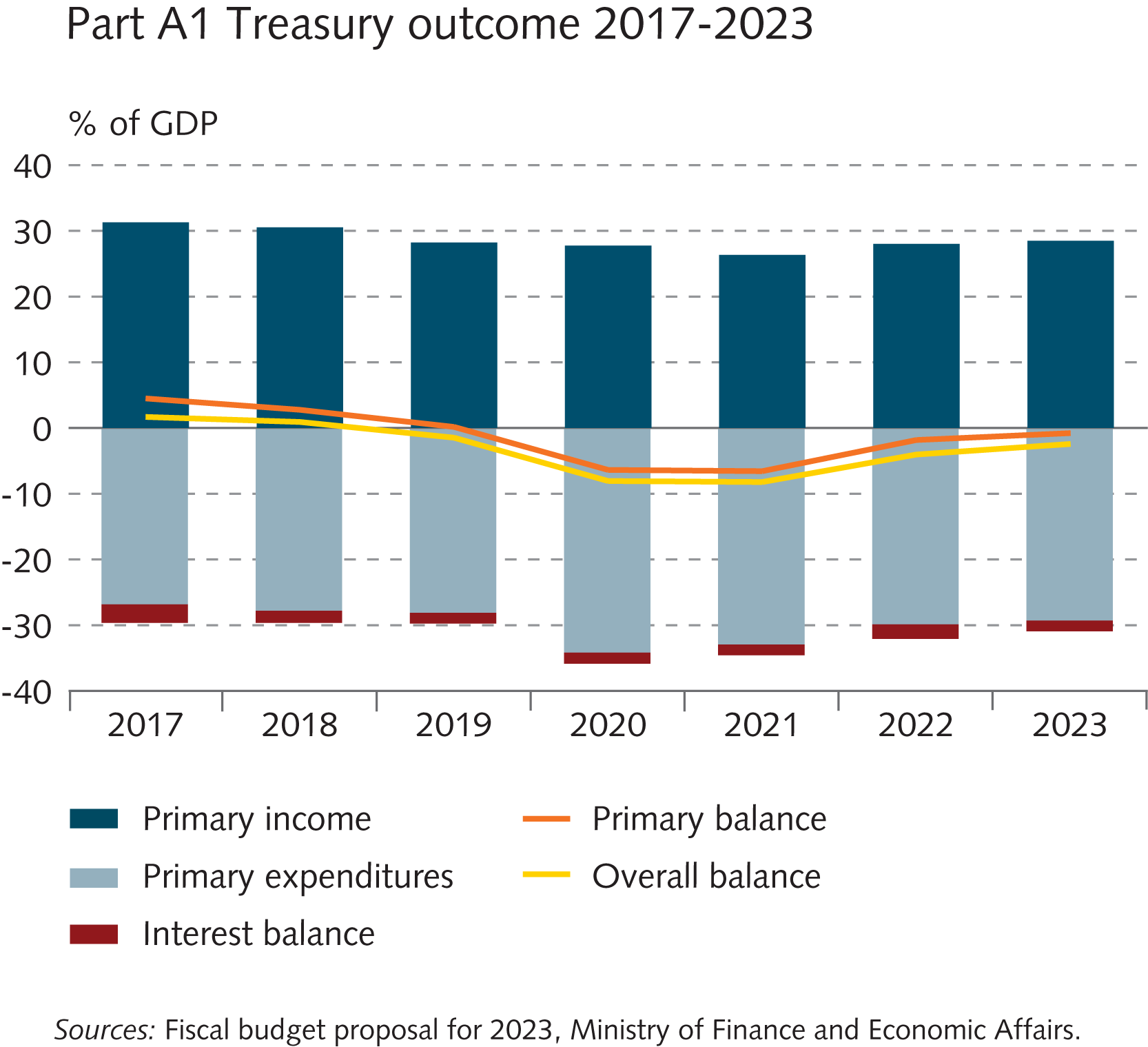 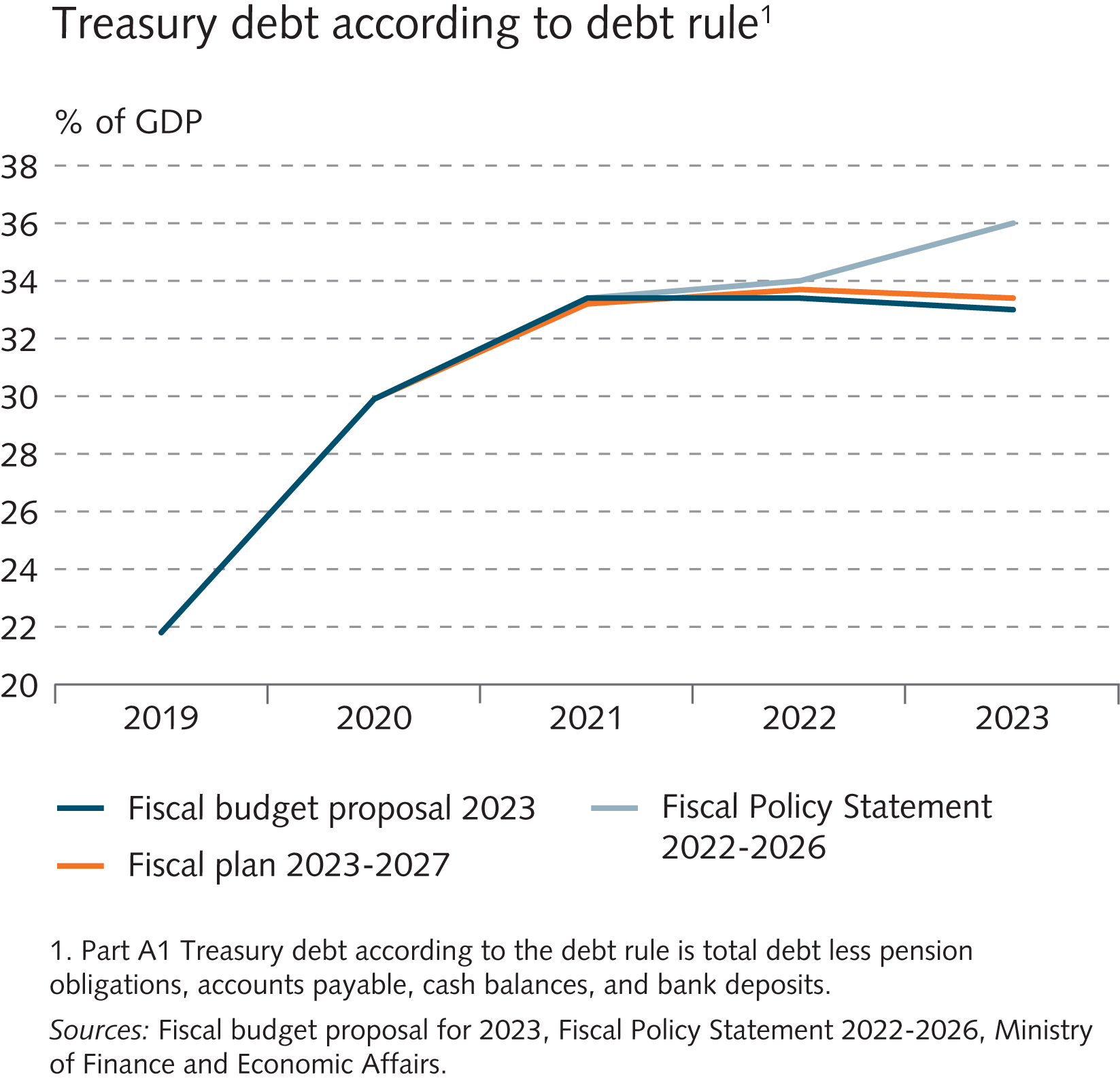 Box 4 The Central Bank’s macroeconomic forecasts for 2021
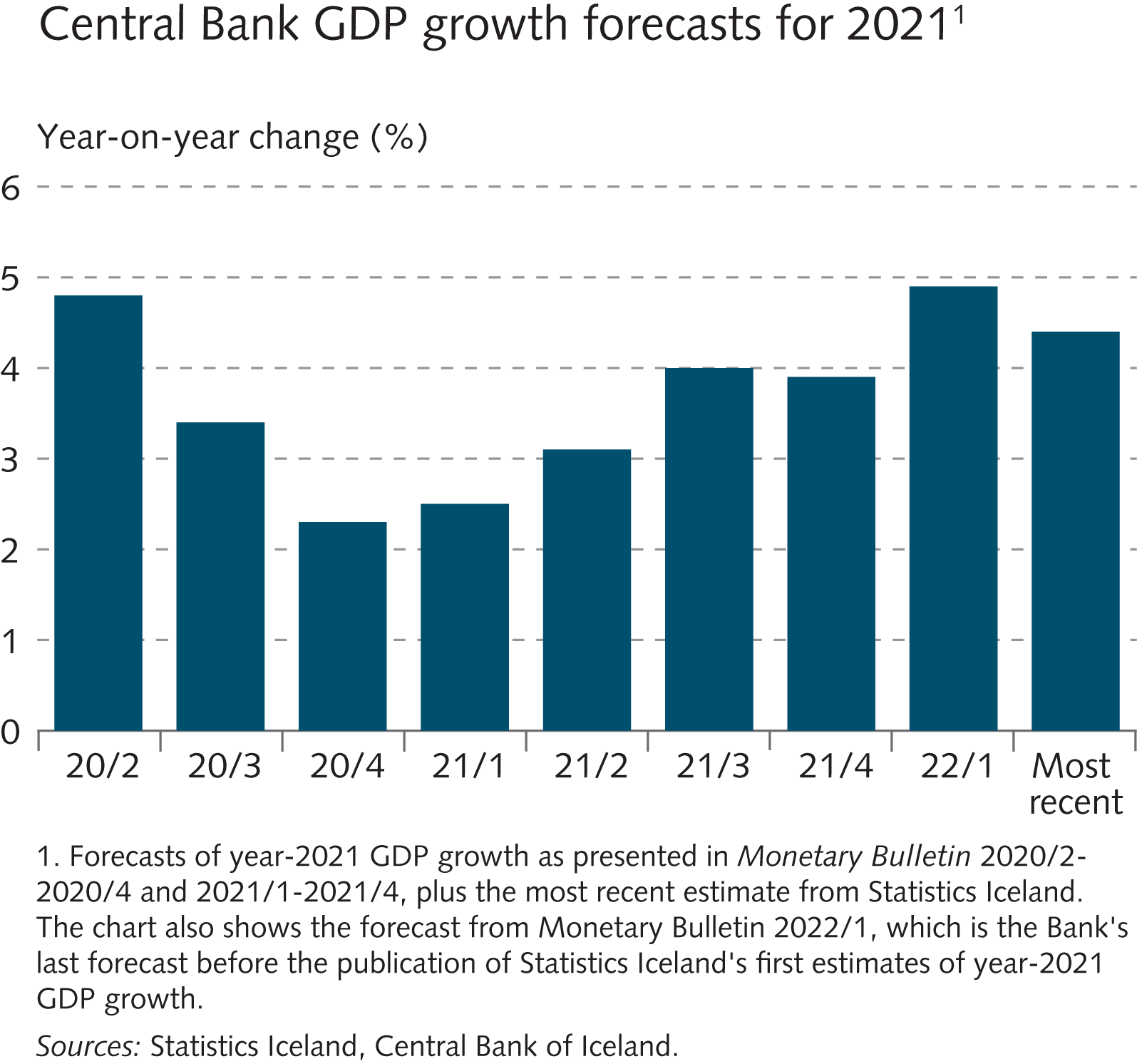 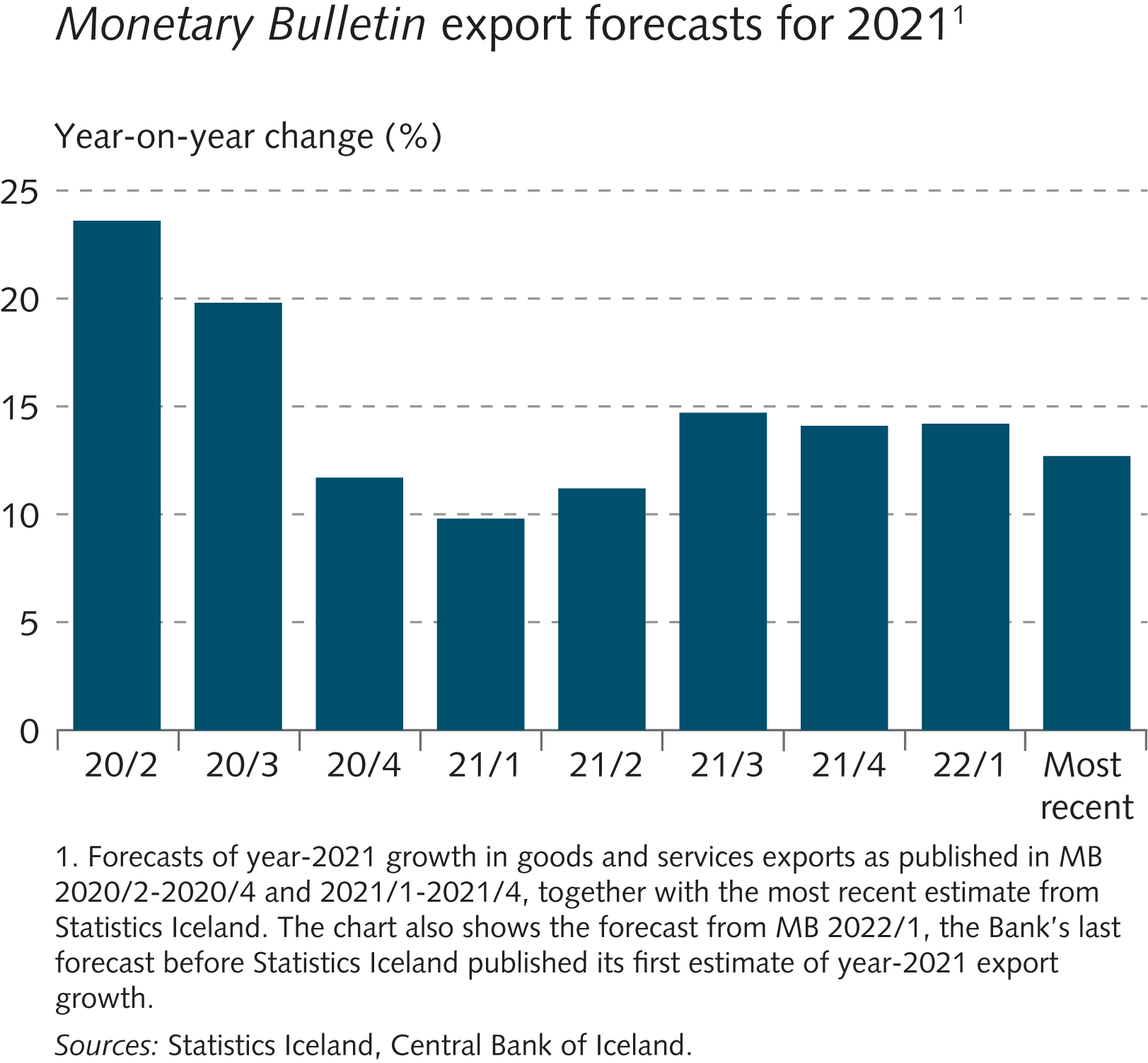 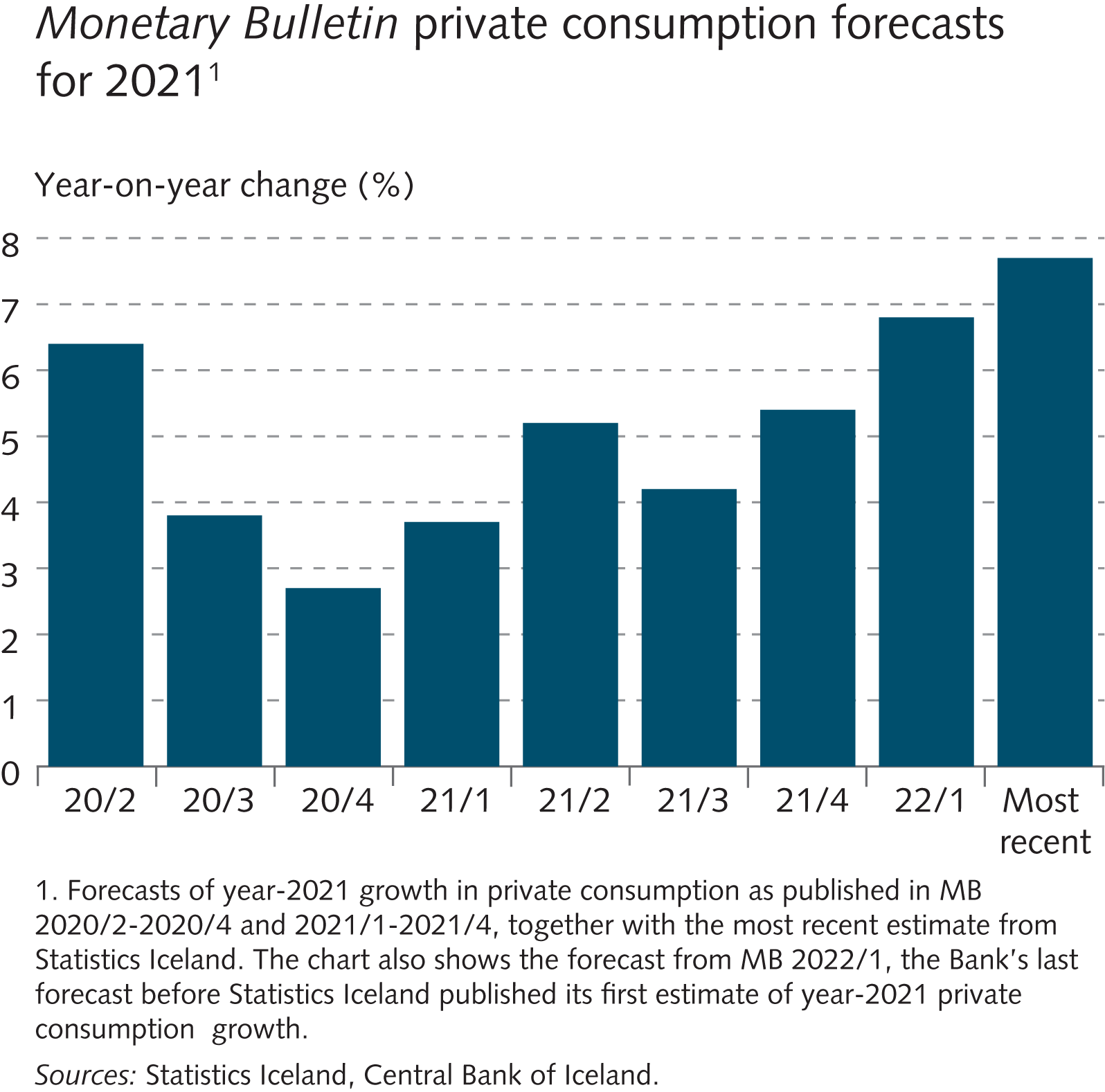 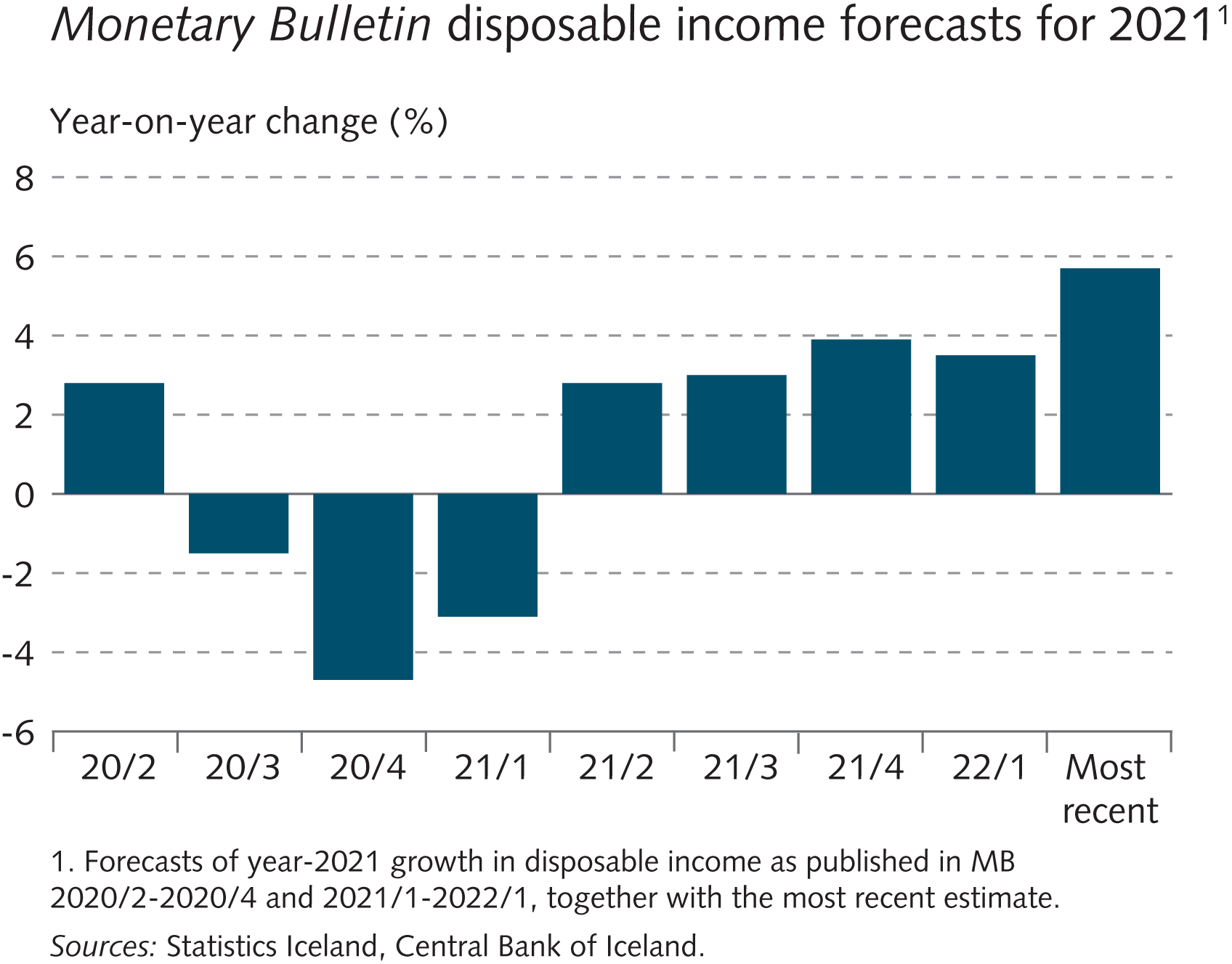 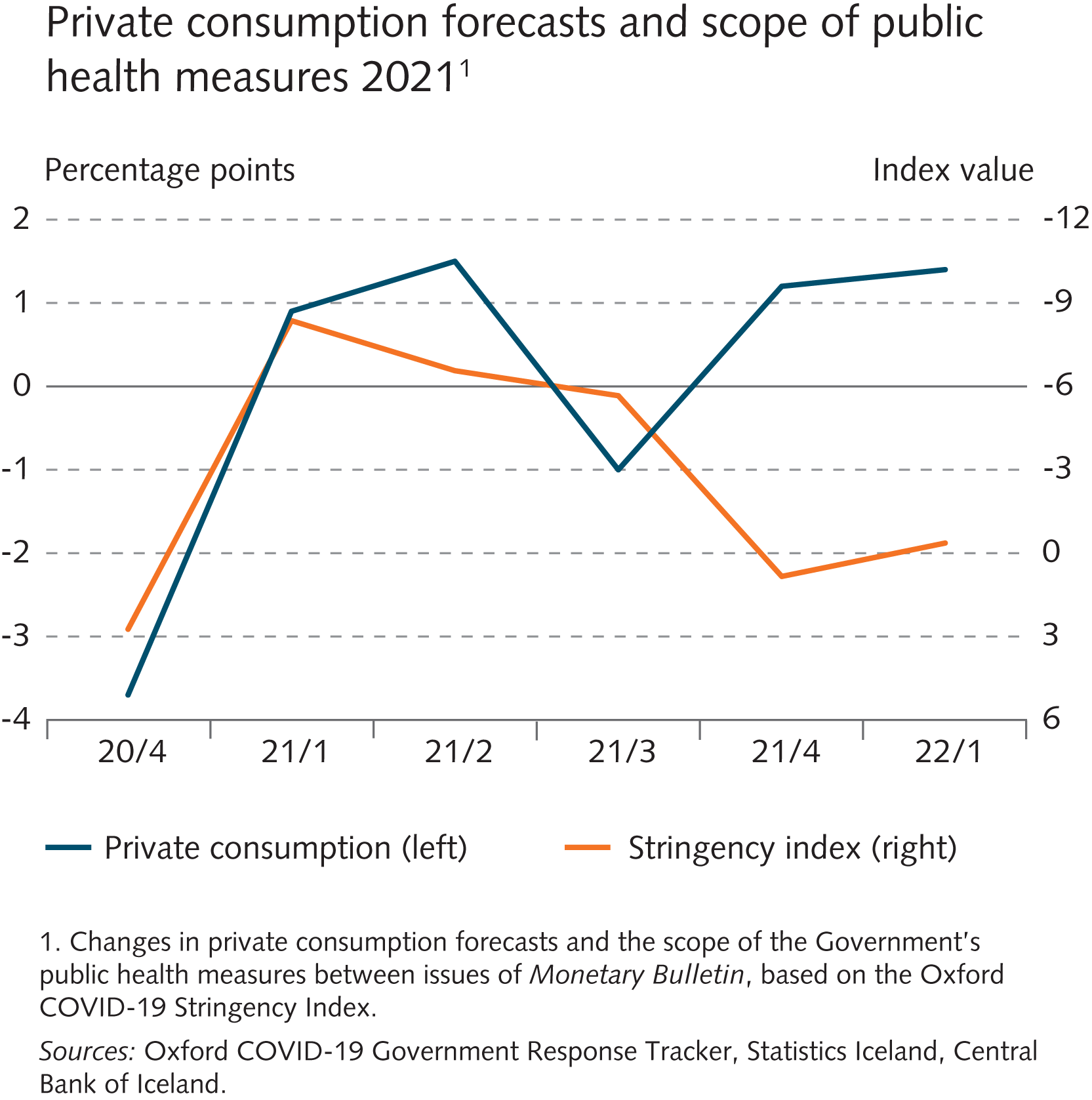 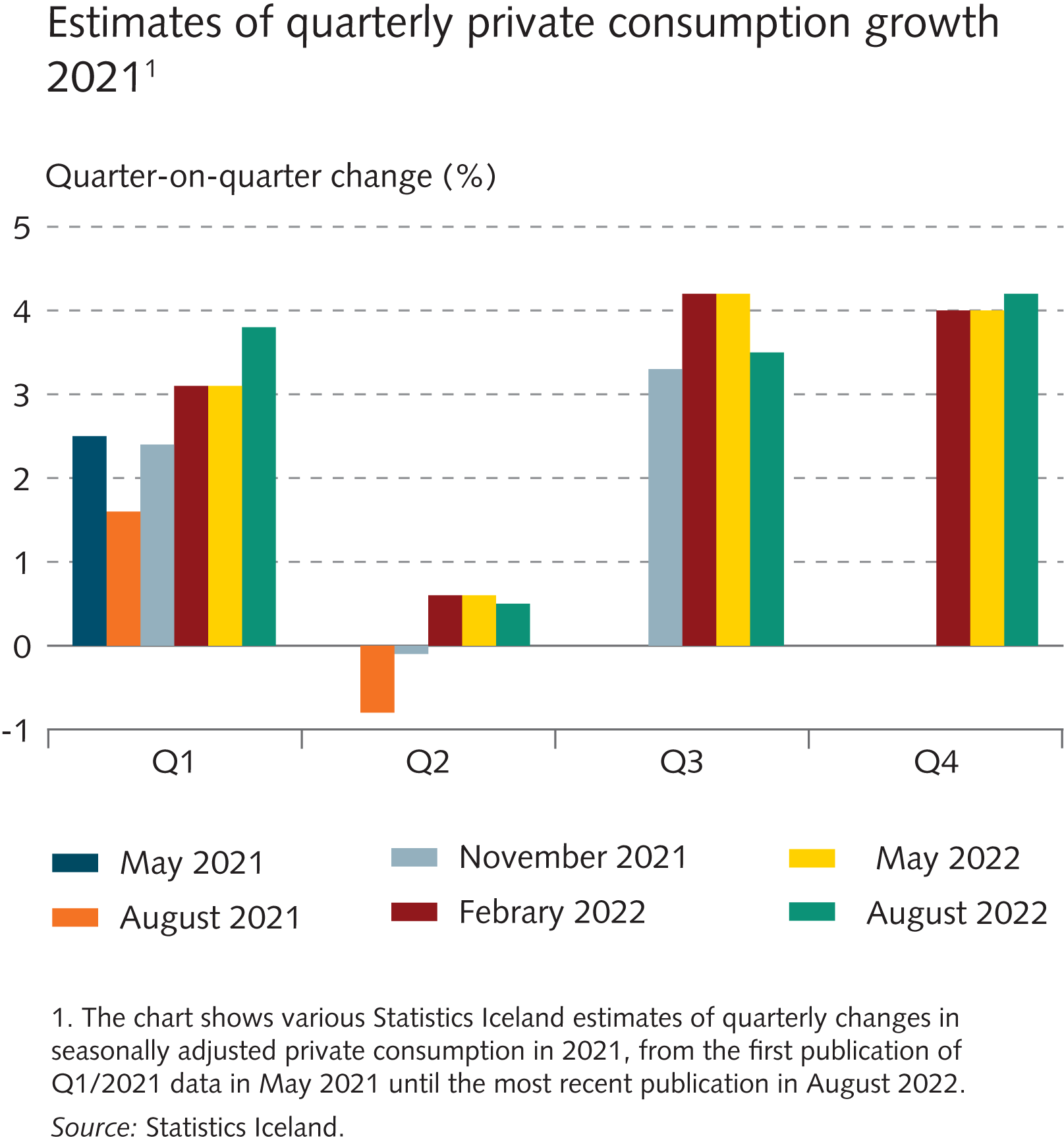 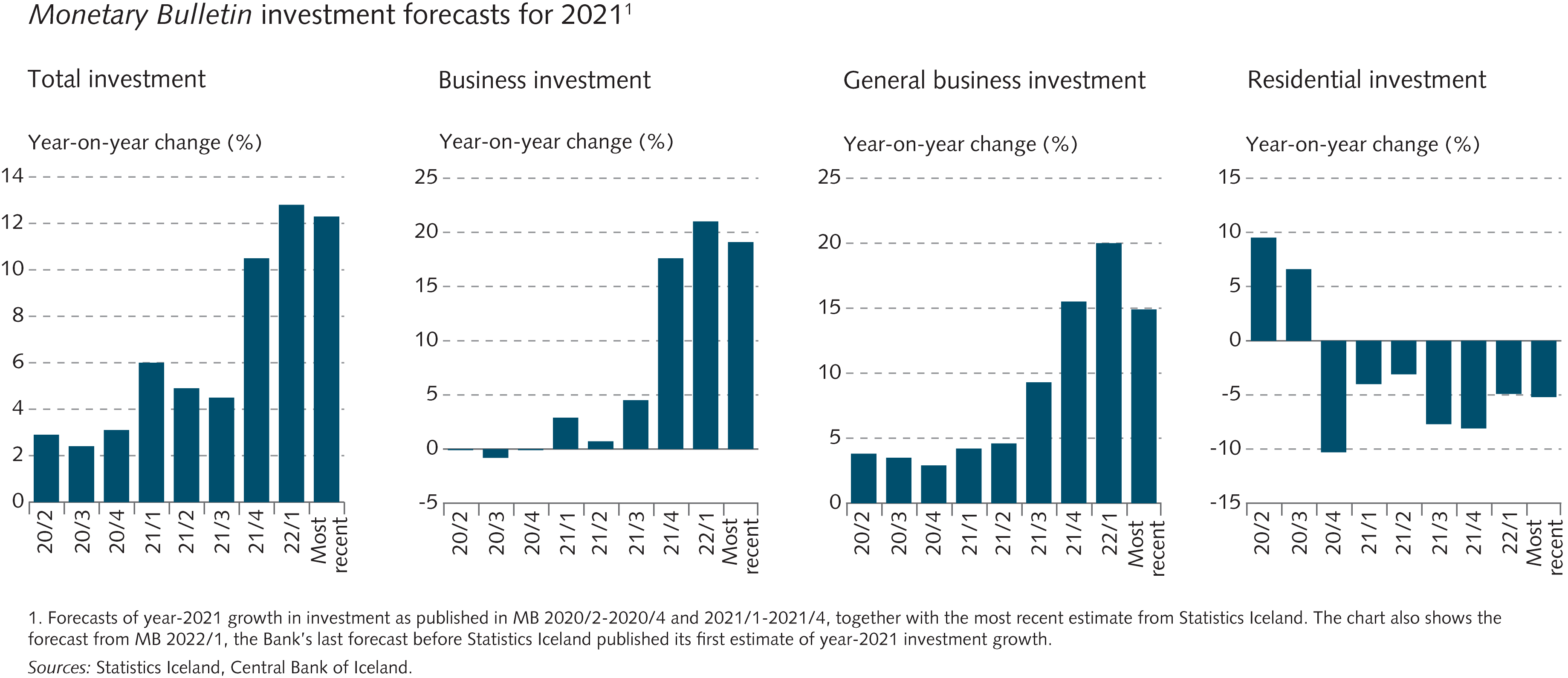 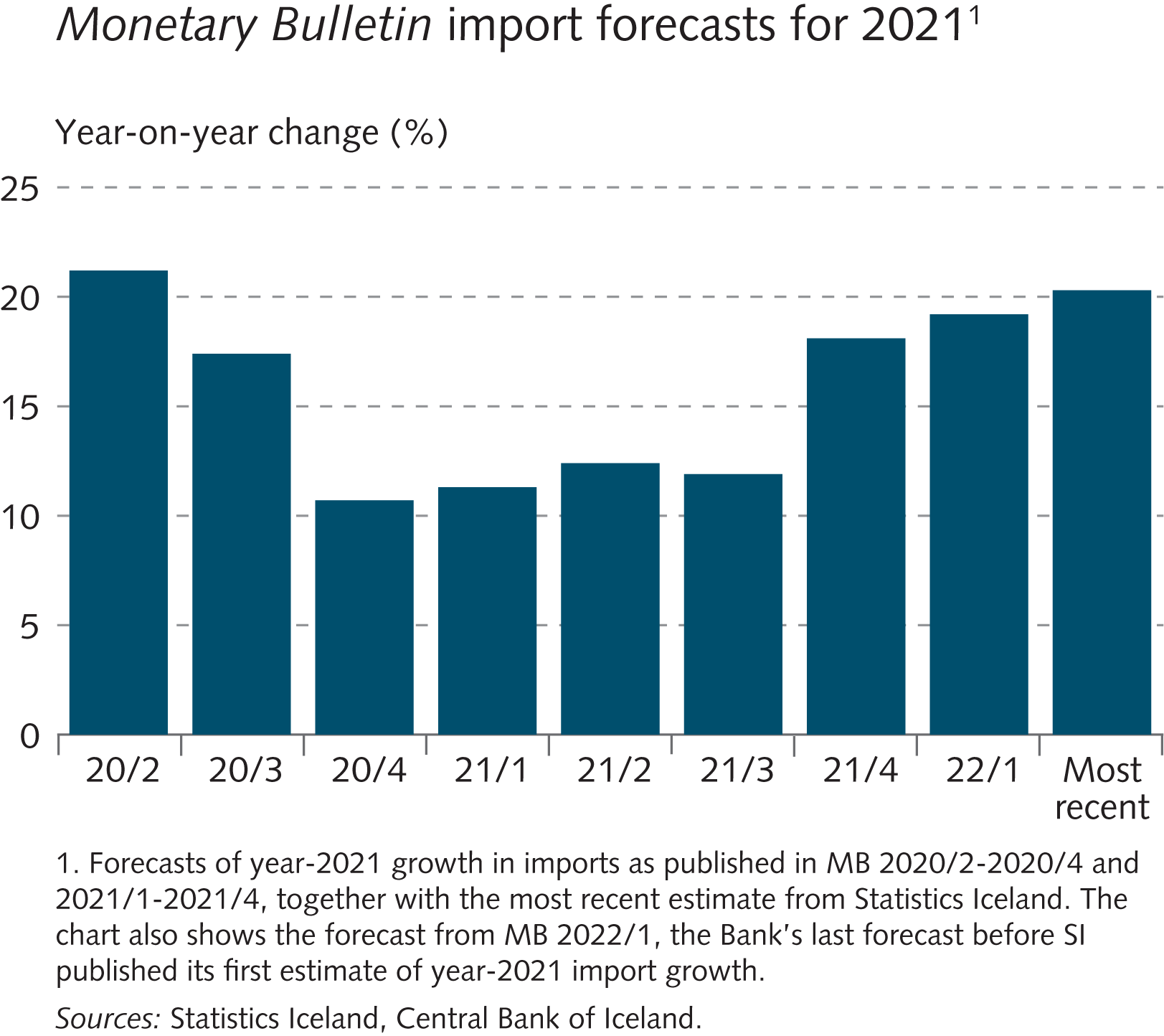 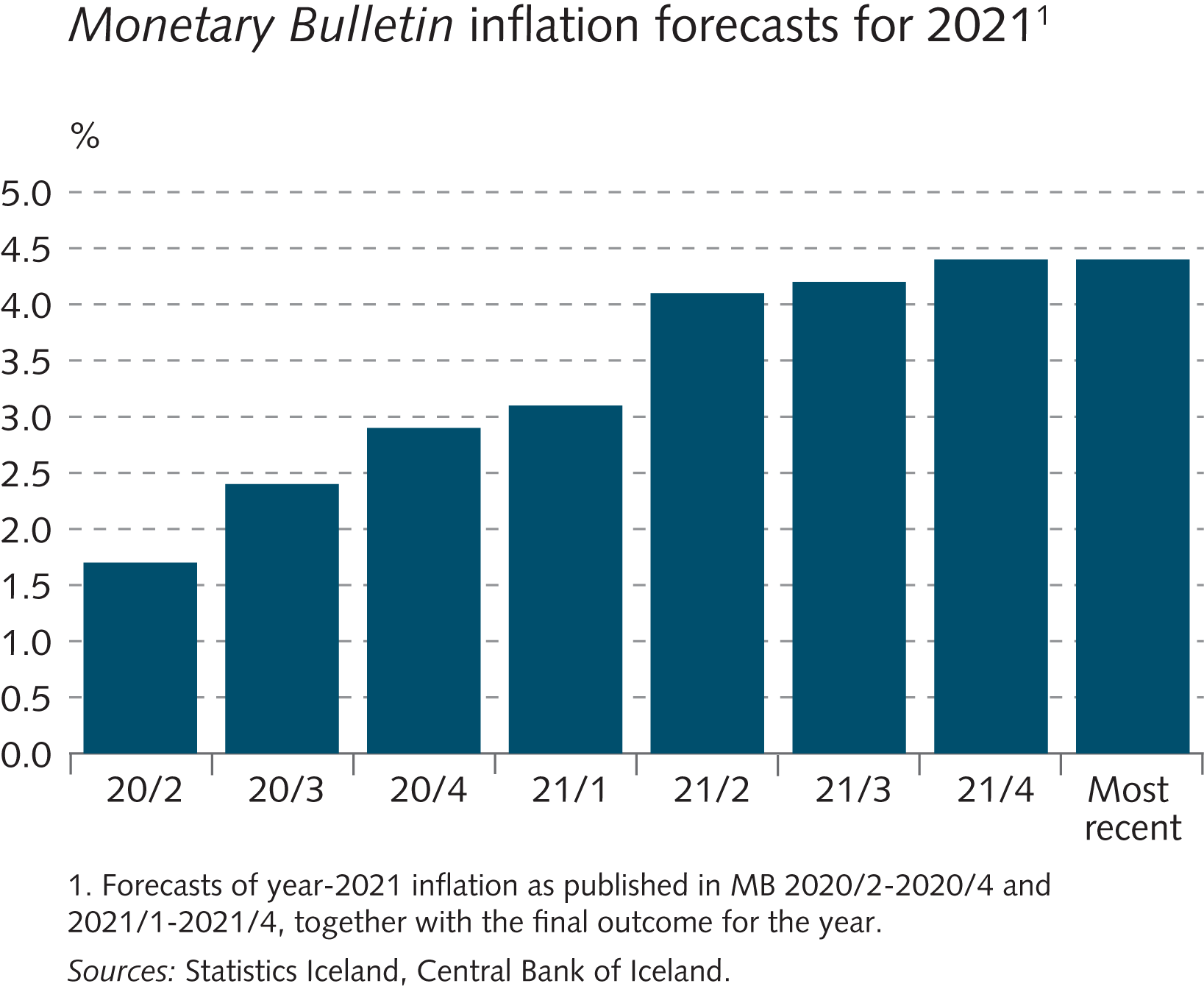 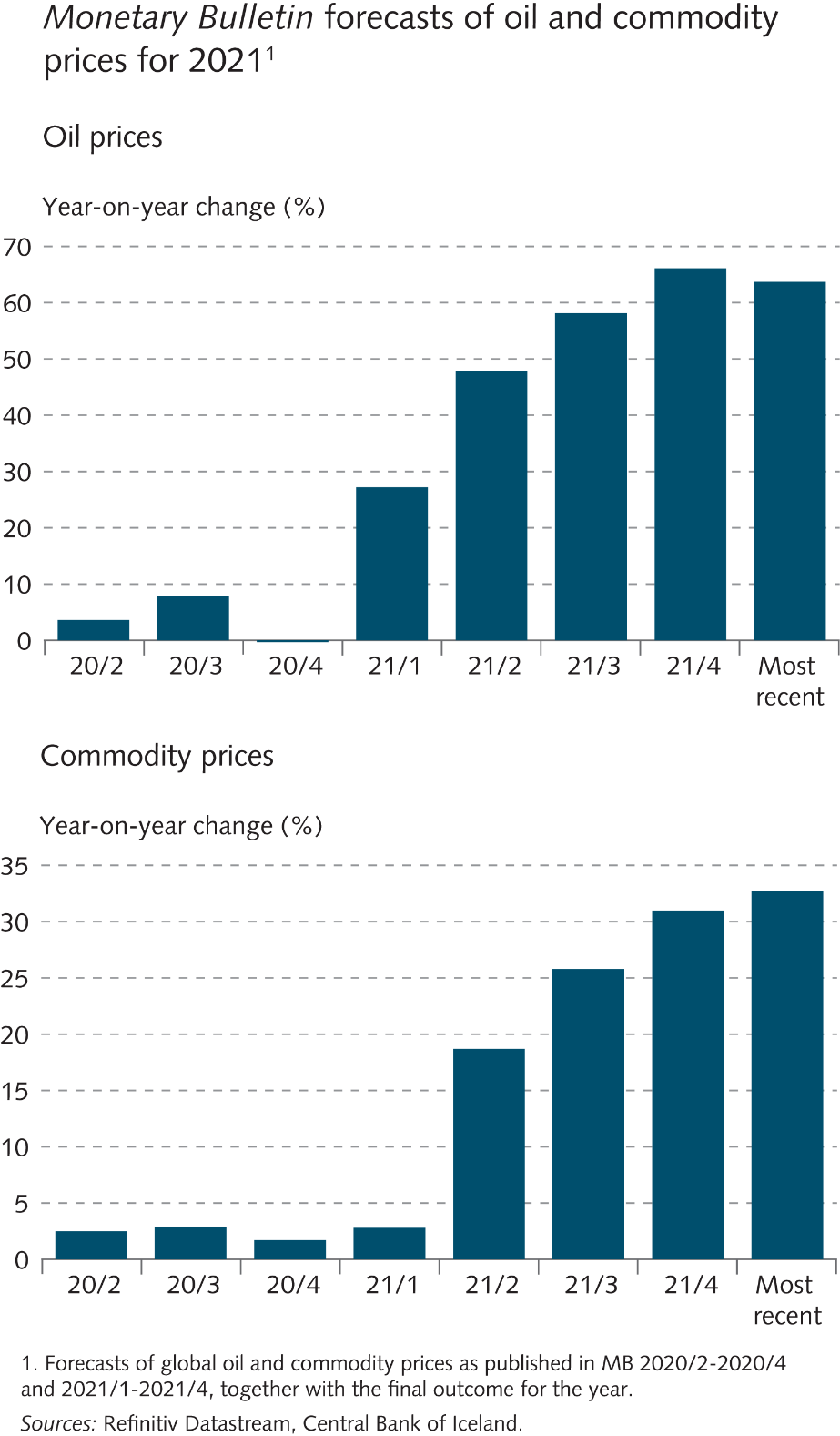 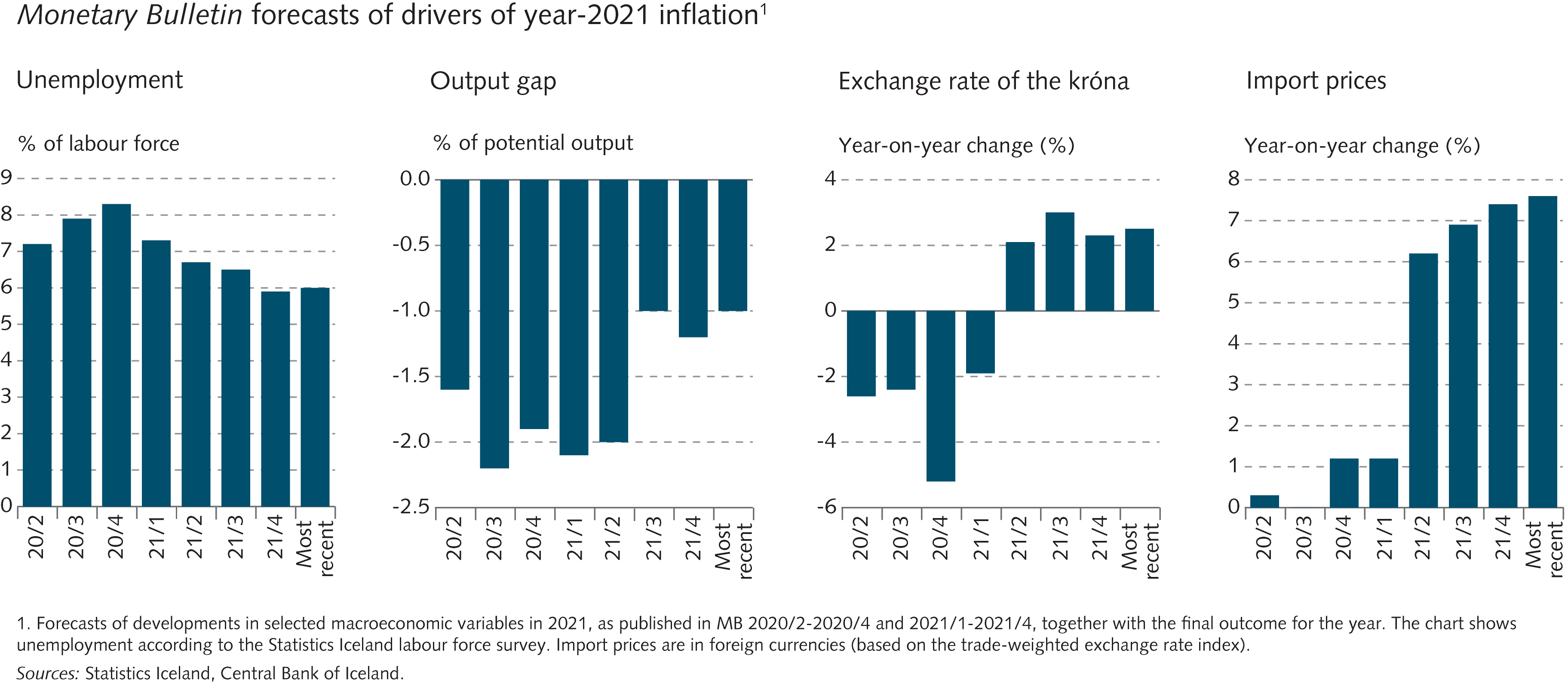 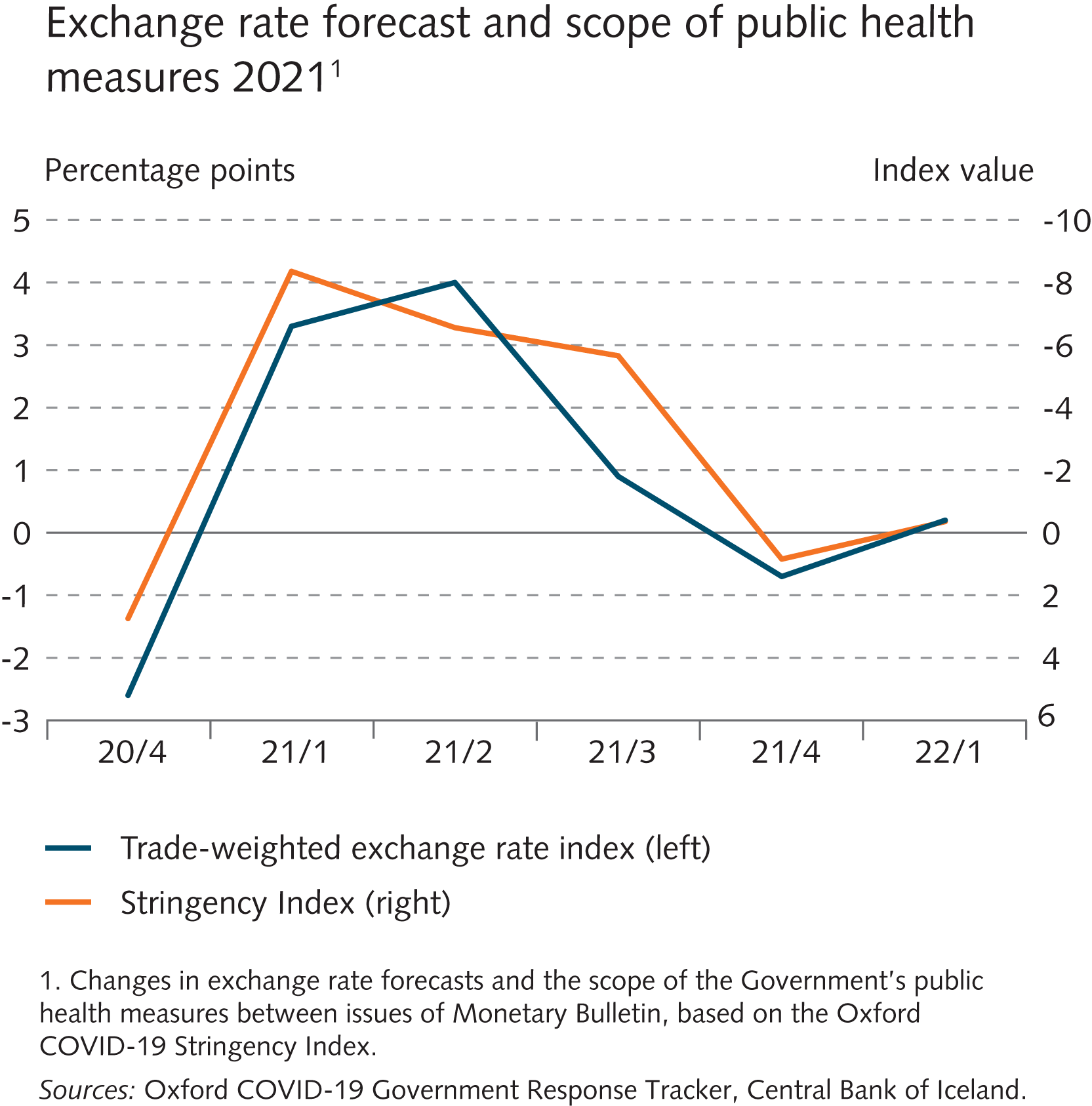